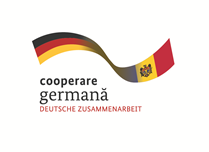 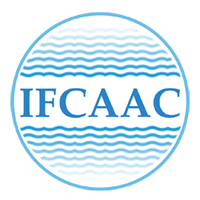 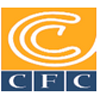 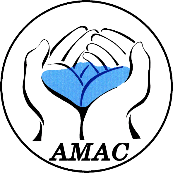 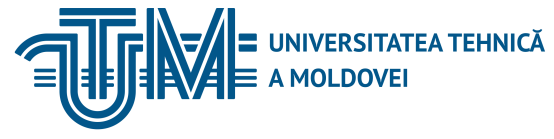 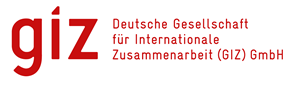 INSTITUTUL DE FORMARE CONTINUĂ ÎN DOMENIUL ALIMENTĂRII CU APĂ ŞI CANALIZĂRII
PENTRU MEMBRII ASOCIAȚIEI „MOLDOVA APĂ-CANAL”
Curs de instruire pentru angajații operatorilor „Apă-Canal”Modulul 15:  Protecția muncii în cadrul operatorilor de   alimentare cu apă și de canalizareSesiunea 2: Igiena industrială și a muncii Expert: conf. univ., dr. Olaru  EfimUniversitatea Tehnică a Moldovei16 – 17 – 18 octombrie 2018,  Chișinău
17/10/2018
Natalia Ciobanu
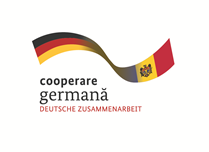 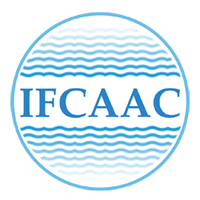 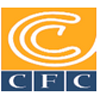 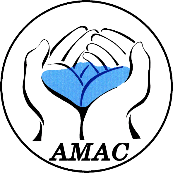 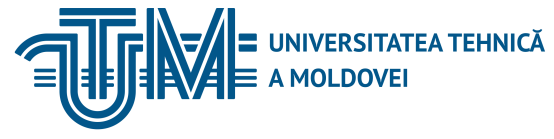 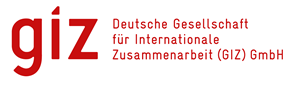 INSTITUTUL DE FORMARE CONTINUĂ ÎN DOMENIUL ALIMENTĂRII CU APĂ ŞI CANALIZĂRII
PENTRU MEMBRII ASOCIAȚIEI „MOLDOVA APĂ-CANAL”
Igiena industrială şi a muncii
 
 

Cerinţele normative faţă de calitatea 
mediului de producţie
17/10/2018
Natalia Ciobanu
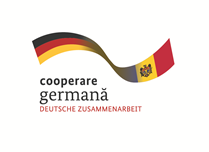 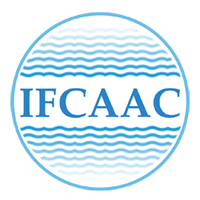 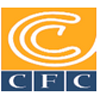 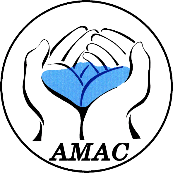 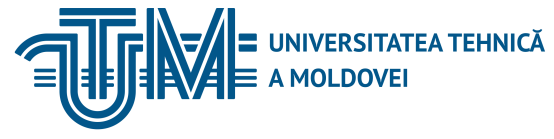 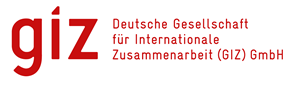 INSTITUTUL DE FORMARE CONTINUĂ ÎN DOMENIUL ALIMENTĂRII CU APĂ ŞI CANALIZĂRII
PENTRU MEMBRII ASOCIAȚIEI „MOLDOVA APĂ-CANAL”
Igiena este ştiinţa păstrării şi întăririi sănătăţii omului. 
 	Ea se ocupă cu studiul factorilor de mediu care influenţează creşterea şi dezvoltarea organismului, cauzele care produc bolile şi metodele folosite pentru combaterea lor. Dacă nu se cunosc şi nu se respectă regulile igienice, funcţionarea normală a organismului poate fi deranjată şi apare starea de indispoziţie, de boală. Igiena ne învaţă cum să prevenim îmbolnăvirile, cum să ne păstrăm sănătatea. Este deci o ştiinţă a sănătăţii.
17/10/2018
Natalia Ciobanu
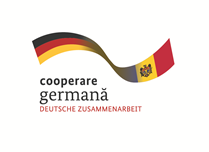 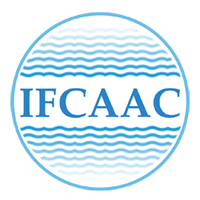 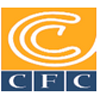 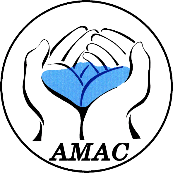 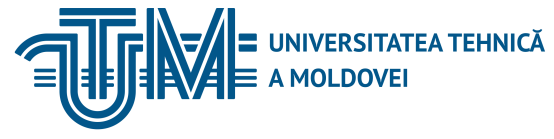 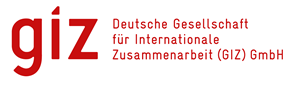 INSTITUTUL DE FORMARE CONTINUĂ ÎN DOMENIUL ALIMENTĂRII CU APĂ ŞI CANALIZĂRII
PENTRU MEMBRII ASOCIAȚIEI „MOLDOVA APĂ-CANAL”
Igiena ne învaţă nu numai cum să prevenim starea de boală a organismului, ci si cum sa întărim starea de sănătate. Ea ne arată care sunt factorii dăunători şi folositori de care depinde sănătatea noastră. Aceşti factori sunt multipli şi acţionează diferit asupra organismului. De asemenea, igiena ne ajută să ne formăm şi să dezvoltăm o personalitate echilibrată emotiv, stăpână pe sine în faţa situaţiilor dificile, cu o inteligenţă capabilă să rezolve diferite probleme pe care viaţa le ridică. O consecinţă firească a cunoaşterii şi aplicării în practică a principiilor şi regulilor igienei este păstrarea sănătății și prelungirea duratei de viaţă a omului.
17/10/2018
Natalia Ciobanu
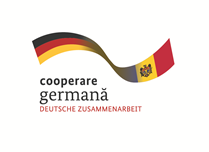 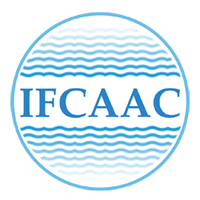 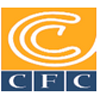 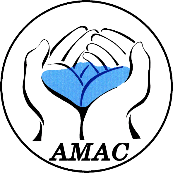 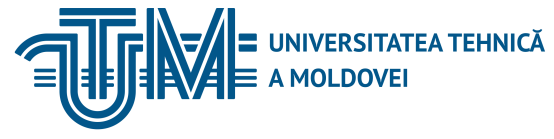 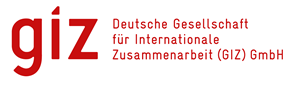 INSTITUTUL DE FORMARE CONTINUĂ ÎN DOMENIUL ALIMENTĂRII CU APĂ ŞI CANALIZĂRII
PENTRU MEMBRII ASOCIAȚIEI „MOLDOVA APĂ-CANAL”
Aplicarea şi respectarea regulilor de igienă, de care depinde sănătatea noastră, cer un efort mult mai mic decât cel pe care îl depunem încercând să ne vindecăm de o boală după ce a apărut. Boala aduce suferinţe fizice şi psihice, întreruperea activităţilor zilnice, separarea de cunoscuţi şi prieteni, cheltuieli pe medicamente etc. Chiar după ce s-au vindecat, unele boli, lasă urme care slăbesc capacitatea de muncă şi rezistenţa organismului. Omul sănătos munceşte cu plăcere şi spor, se poate bucura de viaţă, priveşte cu încredere viitorul. Omul bolnav suferă mult, devine neîncrezător în puterile proprii şi în alţi oameni, este nefericit.
17/10/2018
Natalia Ciobanu
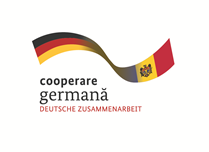 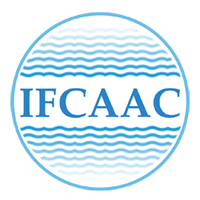 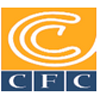 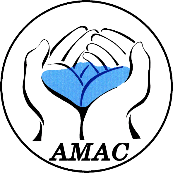 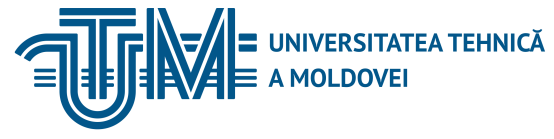 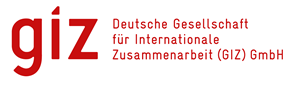 INSTITUTUL DE FORMARE CONTINUĂ ÎN DOMENIUL ALIMENTĂRII CU APĂ ŞI CANALIZĂRII
PENTRU MEMBRII ASOCIAȚIEI „MOLDOVA APĂ-CANAL”
Noțiunile principale în domeniul igienei
	Acomodare în muncă - adaptare a unor funcţii ale organismului în concordanţă cu schimbările produse în procesul de muncă.
 	Activitate periculoasă - activitate în cadrul căreia se poate declanşa un accident de muncă sau o boală profesională, prin specificul unora dintre actele implicate sau printr-o realizare defectuoasă a acestora. 
	Adaptare a locului de muncă - organizare şi amenajare a locului de muncă în funcţie de cerinţele ergonomice, îndeosebi de igienă a muncii, de psihologie a muncii şi tehnice, corespunzător condiţiilor fizice şi psihice ale executantului.
17/10/2018
Natalia Ciobanu
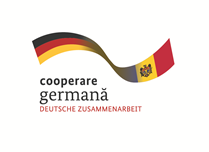 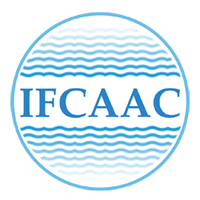 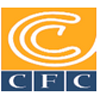 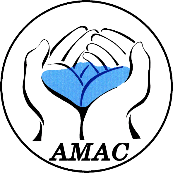 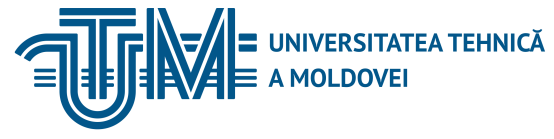 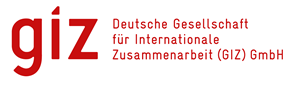 INSTITUTUL DE FORMARE CONTINUĂ ÎN DOMENIUL ALIMENTĂRII CU APĂ ŞI CANALIZĂRII
PENTRU MEMBRII ASOCIAȚIEI „MOLDOVA APĂ-CANAL”
Adaptare în muncă - totalitate a modificărilor morfofuncţionale ale organismului uman prin care se realizează concordanţa între capacitatea de muncă a omului şi cerinţele muncii.
 	Agent nociv / Agent periculos / Noxă - orice factor chimic, fizic sau biologic, prezent în procesul de muncă şi care poate constitui un pericol pentru sănătatea angajaţilor. 
	Ambianţă de muncă - caracteristică materială, morală, psihică sau socială a mediului de muncă.
17/10/2018
Natalia Ciobanu
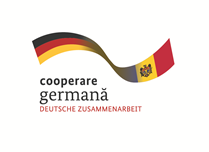 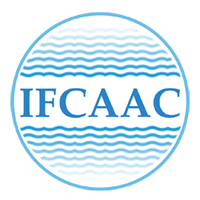 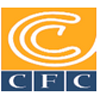 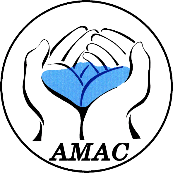 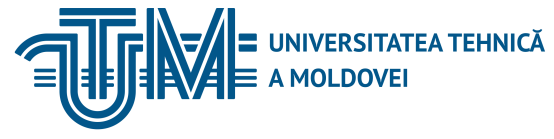 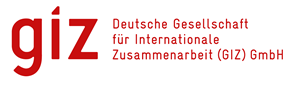 INSTITUTUL DE FORMARE CONTINUĂ ÎN DOMENIUL ALIMENTĂRII CU APĂ ŞI CANALIZĂRII
PENTRU MEMBRII ASOCIAȚIEI „MOLDOVA APĂ-CANAL”
Amenajare a locului de muncă - structurare spaţială a locului de muncă după criterii ergonomice şi de securitate a muncii, prin care se realizează eliminarea sau reducerea posibilităţii de contact periculos al angajatului cu echipamentele tehnice, materiile prime şi materialele, adaptarea utilajului la datele antropometrice ale executantului, asigurarea unei poziţii corecte de muncă etc., precum şi atenuarea sau eliminarea riscurilor din mediul fizic de muncă.
17/10/2018
Natalia Ciobanu
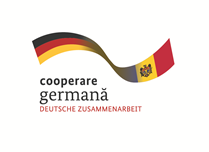 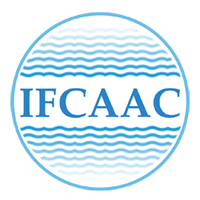 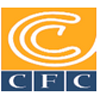 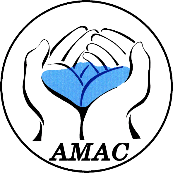 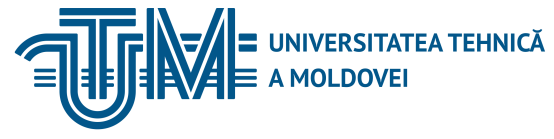 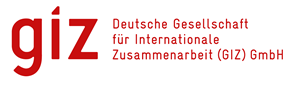 INSTITUTUL DE FORMARE CONTINUĂ ÎN DOMENIUL ALIMENTĂRII CU APĂ ŞI CANALIZĂRII
PENTRU MEMBRII ASOCIAȚIEI „MOLDOVA APĂ-CANAL”
Boală profesională - afecţiune care se produce ca urmare a exercitării unei meserii sau profesiuni, cauzată de agenţi nocivi fizici, chimici sau biologici, caracteristici locului de muncă, precum şi de suprasolicitarea diferitelor organe sau sisteme ale organismului în procesul de muncă.
	Cauze ale accidentelor de muncă şi bolilor profesionale - factori (însuşiri, stări, procese, fenomene, comportamente), proprii elementelor componente ale sistemului de muncă, ce au provocat accidentul sau boala profesională şi care, înainte de producerea acestor evenimente, erau prezenţi în sistem ca riscuri.
17/10/2018
Natalia Ciobanu
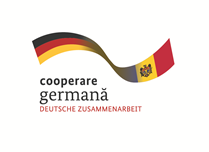 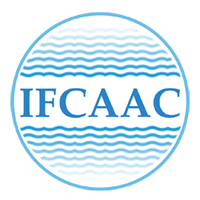 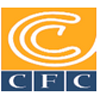 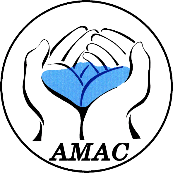 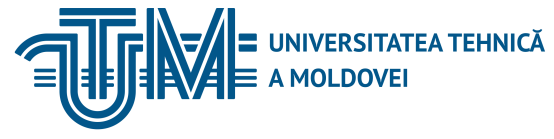 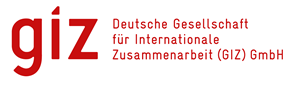 INSTITUTUL DE FORMARE CONTINUĂ ÎN DOMENIUL ALIMENTĂRII CU APĂ ŞI CANALIZĂRII
PENTRU MEMBRII ASOCIAȚIEI „MOLDOVA APĂ-CANAL”
Calitate de protecţie - proprietate a unui element de sistem de a nu genera factori de risc de accidentare şi/sau îmbolnăvire profesională.
	Cerinţe de securitate şi sănătate în muncă - condiţii impuse elementelor sistemului de muncă (executant – sarcină de muncă – mijloc de producţie – mediu de muncă), stabilite prin legi, norme, normative, standarde, documentaţii tehnice şi instrucţiuni, în vederea prevenirii accidentelor de muncă şi bolilor profesionale.
17/10/2018
Natalia Ciobanu
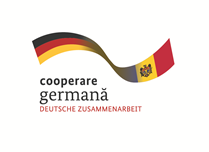 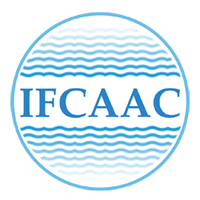 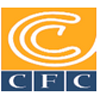 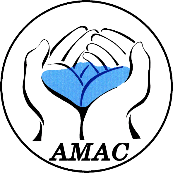 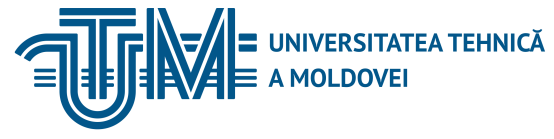 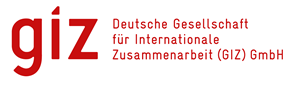 INSTITUTUL DE FORMARE CONTINUĂ ÎN DOMENIUL ALIMENTĂRII CU APĂ ŞI CANALIZĂRII
PENTRU MEMBRII ASOCIAȚIEI „MOLDOVA APĂ-CANAL”
Condiţii de muncă - totalitate a condiţiilor în care se desfăşoară procesul de muncă: tehnice (procedeele tehnice folosite în cadrul procesului, precum şi caracteristicile tehnice ale mijloacelor de producţie), organizatorice (ansamblul măsurilor aplicate de organizare a muncii şi a producţiei) şi de mediu (totalitatea caracteristicilor mediului fizic şi social în care se desfăşoară producţia).
	Distanţa de securitate - distanţa minimă admisă între executant şi sursa de risc, necesară pentru asigurarea securităţii acestuia.
17/10/2018
Natalia Ciobanu
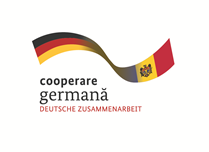 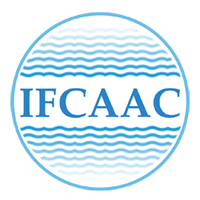 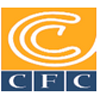 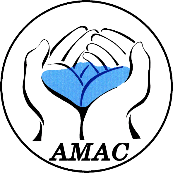 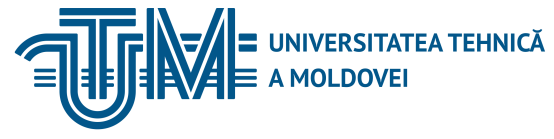 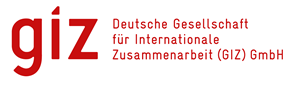 INSTITUTUL DE FORMARE CONTINUĂ ÎN DOMENIUL ALIMENTĂRII CU APĂ ŞI CANALIZĂRII
PENTRU MEMBRII ASOCIAȚIEI „MOLDOVA APĂ-CANAL”
Echipament individual de lucru - echipament utilizat în procesul muncii pentru protejarea îmbrăcămintei personale împotriva uzurii şi murdăririi excesive. 
	Echipament individual de protecţie - totalitate a mijloacelor cu care este dotat fiecare participant la procesul de muncă pentru a fi protejat împotriva acţiunii factorilor de risc de accidentare şi îmbolnăvire profesională. 
	Echipament tehnic - maşinile, utilajele, instalaţiile, aparatura, dispozitivele, uneltele şi alte mijloace asemănătoare utilizate în procesul muncii; parte componentă a mijloacelor de producţie.
17/10/2018
Natalia Ciobanu
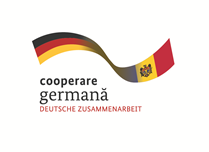 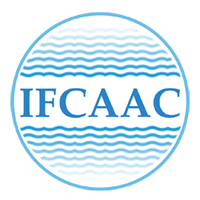 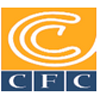 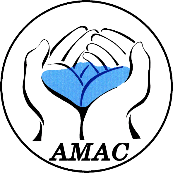 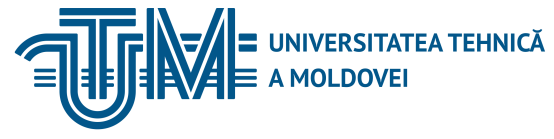 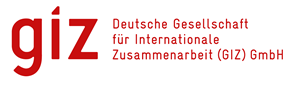 INSTITUTUL DE FORMARE CONTINUĂ ÎN DOMENIUL ALIMENTĂRII CU APĂ ŞI CANALIZĂRII
PENTRU MEMBRII ASOCIAȚIEI „MOLDOVA APĂ-CANAL”
Factori de risc de accidentare şi/sau îmbolnăvire profesională - însuşiri, stări, procese, fenomene, comportamente proprii elementelor implicate în procesul de muncă şi care pot provoca accidente de muncă sau îmbolnăviri profesionale; cauze potenţiale ale accidentelor de muncă şi bolilor profesionale.
	Funcţie de protecţie - funcţie realizată de un mijloc de protecţie prin care se combate acţiunea unui factor de risc de accidentare şi/sau îmbolnăvire profesională asupra organismului uman sau numai se semnalează prezenţa unui asemenea factor de risc.
17/10/2018
Natalia Ciobanu
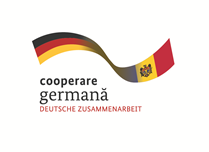 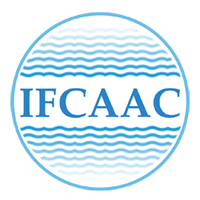 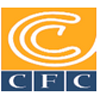 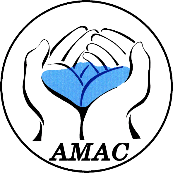 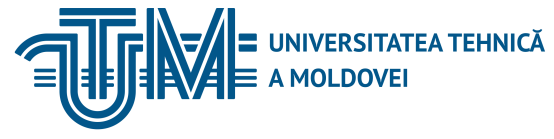 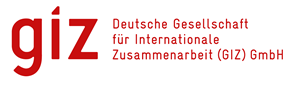 INSTITUTUL DE FORMARE CONTINUĂ ÎN DOMENIUL ALIMENTĂRII CU APĂ ŞI CANALIZĂRII
PENTRU MEMBRII ASOCIAȚIEI „MOLDOVA APĂ-CANAL”
Factor de securitate - funcţie a unui echipament de muncă, a unui dispozitiv, mijloc de protecţie etc. prin care se asigură eliminarea existenţei factorilor de risc de accidentare şi/sau îmbolnăvire profesională. 
	Materiale igienico-sanitare - mijloace de igienă individuală utilizate pentru prevenirea îmbolnăvirilor profesionale. 
	Mijloace de protecţie - mijloace prin intermediul cărora se realizează protecţia colectivă sau individuală a angajaţilor împotriva riscurilor de accidentare şi îmbolnăvire profesională.
17/10/2018
Natalia Ciobanu
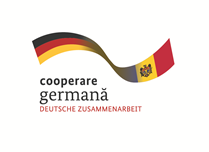 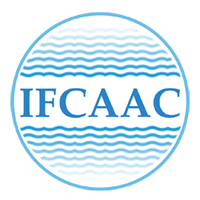 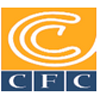 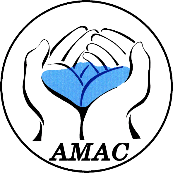 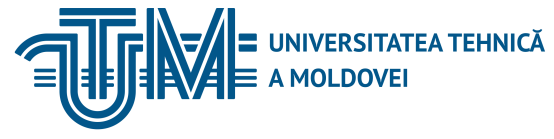 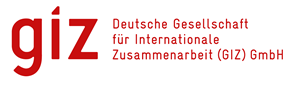 INSTITUTUL DE FORMARE CONTINUĂ ÎN DOMENIUL ALIMENTĂRII CU APĂ ŞI CANALIZĂRII
PENTRU MEMBRII ASOCIAȚIEI „MOLDOVA APĂ-CANAL”
Nivel de risc - indicator convenţional ce exprimă sintetic şi cumulativ dimensiunea riscurilor de accidentare şi îmbolnăvire profesională existente într-un sistem de muncă şi care se determină în urma evaluării riscurilor de accidentare şi îmbolnăvire profesională. 
	Nocivitate - proprietate a unui factor de risc de a produce efect dăunător asupra organismului uman, afectând starea de sănătate a acestuia. 
	Risc de accidentare şi îmbolnăvire profesională - combinaţie între probabilitatea şi gravitatea unei posibile leziuni sau afectări a sănătăţii într-o situaţie periculoasă.
17/10/2018
Natalia Ciobanu
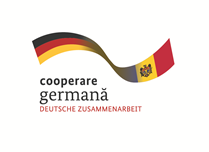 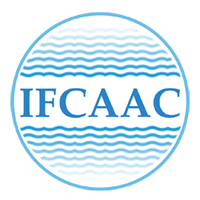 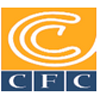 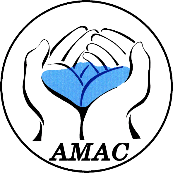 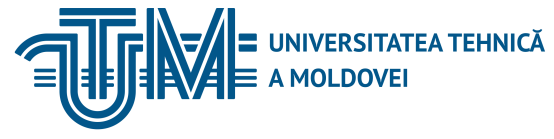 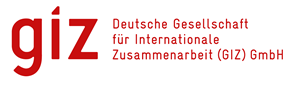 INSTITUTUL DE FORMARE CONTINUĂ ÎN DOMENIUL ALIMENTĂRII CU APĂ ŞI CANALIZĂRII
PENTRU MEMBRII ASOCIAȚIEI „MOLDOVA APĂ-CANAL”
Situaţie periculoasă - orice situaţie în care o persoană este expusă unui sau mai multor pericole de accidentare şi îmbolnăvire profesională, în funcţie de nivelul capacităţii sale de muncă. 
	Supraveghere a sănătăţii - supraveghere în scopul determinării stării de sănătate a unui angajat în urma expunerii la factorii de risc specifici procesului de muncă. 
	Zonă de securitate - zonă în care este exclusă producerea accidentelor şi/sau îmbolnăvirilor profesionale pentru executantul unei sarcini de muncă.
17/10/2018
Natalia Ciobanu
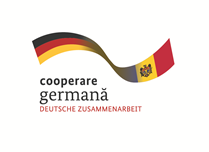 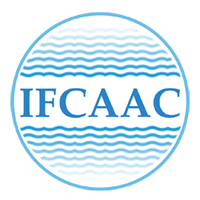 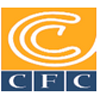 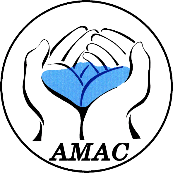 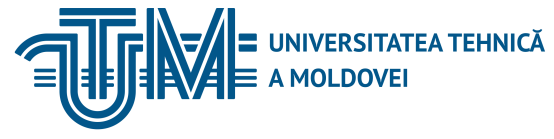 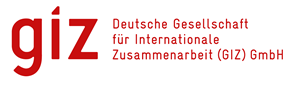 INSTITUTUL DE FORMARE CONTINUĂ ÎN DOMENIUL ALIMENTĂRII CU APĂ ŞI CANALIZĂRII
PENTRU MEMBRII ASOCIAȚIEI „MOLDOVA APĂ-CANAL”
IGIENA MUNCII ÎN ACTIVITATEA DE PRODUCȚIE 	
	Igiena muncii este ştiinţa care se ocupă de păstrarea şi întărirea sănătăţii lucrătorilor la locul de muncă, de măsurile de securitate a muncii şi de prevenirea şi combaterea bolilor profesionale. 
	Mediul industrial trebuie să îndeplinească anumite condiţii igienice care să asigure păstrarea sănătăţii şi a puterii de muncă a lucrătorilor. 
	Măsurile de protecţie şi organizare a muncii, au ca scop să asigure, în primul rând lucrătorilor, microclimatul corespunzător.
17/10/2018
Natalia Ciobanu
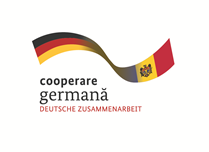 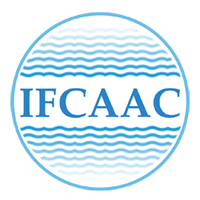 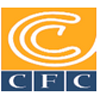 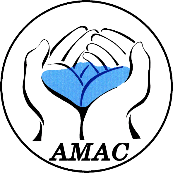 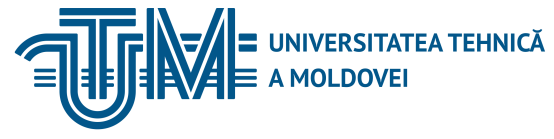 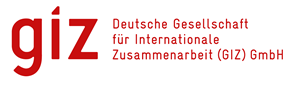 INSTITUTUL DE FORMARE CONTINUĂ ÎN DOMENIUL ALIMENTĂRII CU APĂ ŞI CANALIZĂRII
PENTRU MEMBRII ASOCIAȚIEI „MOLDOVA APĂ-CANAL”
Microclimatul aerului zonei de muncă
şi metabolismul termic la om
17/10/2018
Natalia Ciobanu
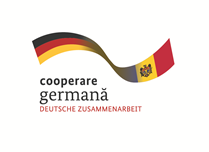 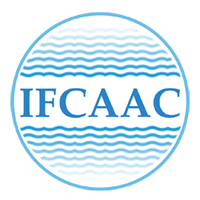 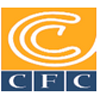 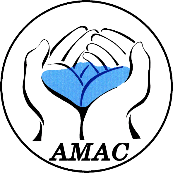 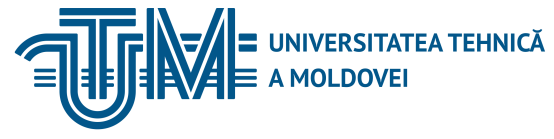 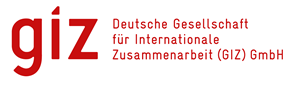 INSTITUTUL DE FORMARE CONTINUĂ ÎN DOMENIUL ALIMENTĂRII CU APĂ ŞI CANALIZĂRII
PENTRU MEMBRII ASOCIAȚIEI „MOLDOVA APĂ-CANAL”
Activitatea biologică normală a organismului şi înalta lui capacitate de muncă sunt posibile numai atunci când, evitând eforturile de supraîncordare a aparatului de termoreglare în organism, se menţine echilibrul termic, adică echilibrul dintre cantitatea de energie produsă şi cantitatea de energie cedată mediului înconjurător. Înrăutăţirea condiţiilor de cedare a căldurii are ca urmare acumularea acesteia în organism şi supraîncălzirea lui, iar uneori chiar şi şocul termic. Pierderea excesivă de căldură provoacă răcirea organismului, afecţiuni „a frigore” şi degerături.
17/10/2018
Natalia Ciobanu
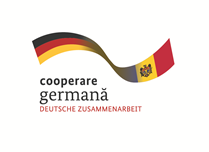 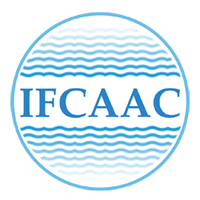 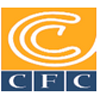 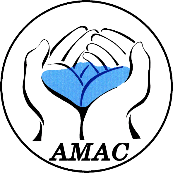 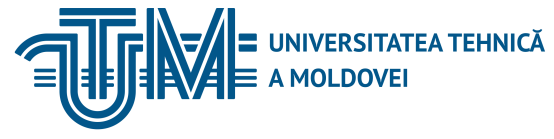 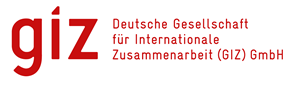 INSTITUTUL DE FORMARE CONTINUĂ ÎN DOMENIUL ALIMENTĂRII CU APĂ ŞI CANALIZĂRII
PENTRU MEMBRII ASOCIAȚIEI „MOLDOVA APĂ-CANAL”
Producerea căldurii (termogeneza) de către organism sporeşte odată cu intensificarea actului muscular. În stare de repaus ea este egală cu 60...85 J/s, iar în timpul muncii grele atinge 400...600 J/s şi chiar mai mult.
	Pierderea căldurii (termoliza) de către organism depinde de condiţiile termice ale mediului înconjurător, care sunt determinate de temperatura, umiditatea, viteza deplasării aerului şi de energia radiantă, deoarece aceşti factori meteorologici luaţi în ansamblu influenţează schimbul caloric al organismului.
17/10/2018
Natalia Ciobanu
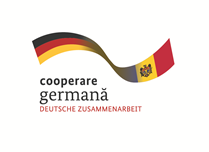 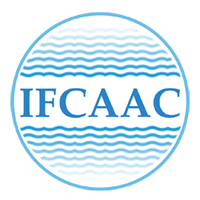 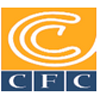 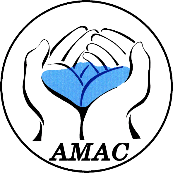 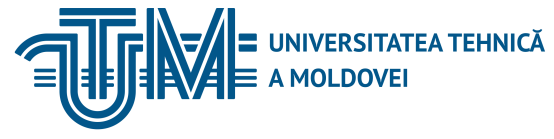 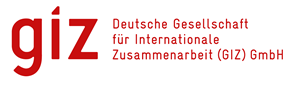 INSTITUTUL DE FORMARE CONTINUĂ ÎN DOMENIUL ALIMENTĂRII CU APĂ ŞI CANALIZĂRII
PENTRU MEMBRII ASOCIAȚIEI „MOLDOVA APĂ-CANAL”
Prin microclimat se subînţelege totalitatea elementelor meteorologice [temperatura, °C; umiditatea relativă, %; viteza mişcării aerului, m/s; presiunea atmosferică, Pa; intensitatea iradierii calorice, J/(m3·s)], caracteristice pentru un anumit loc.
	În condiţii normale (temperatura 18...20 °C) omul pierde circa 85 % de căldură prin piele (30 % - convecție; circa 45 % - prin radiaţie; 10 % - prin evaporare), iar 15 %  - pentru încălzirea produselor alimentare şi băuturii consumate, a aerului inspirat, precum şi pentru evaporarea apei în plămâni.
17/10/2018
Natalia Ciobanu
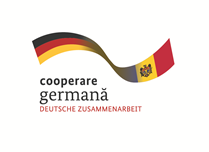 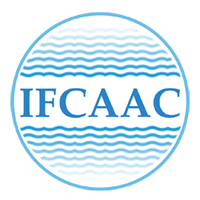 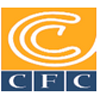 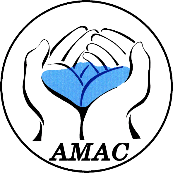 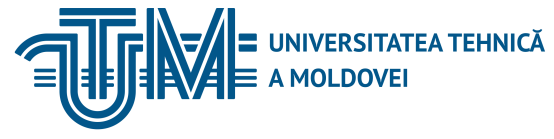 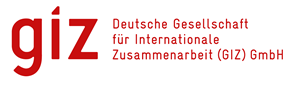 INSTITUTUL DE FORMARE CONTINUĂ ÎN DOMENIUL ALIMENTĂRII CU APĂ ŞI CANALIZĂRII
PENTRU MEMBRII ASOCIAȚIEI „MOLDOVA APĂ-CANAL”
Aceste relaţii se schimbă considerabil în funcţie de condiţiile microclimatului.
	Pierderea căldurii prin convecţie este direct proporţională cu diferenţa dintre temperatura pielii şi temperatura aerului. Cu cât este mai scăzută temperatura aerului, cu atât este mai mare pierderea de căldură prin convecţie. Odată cu creşterea temperaturii aerului pierderea de căldură prin convecţie devine din ce în ce mai mică, iar la temperatura de 35 - 36 °C se opreşte definitiv.
17/10/2018
Natalia Ciobanu
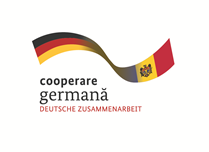 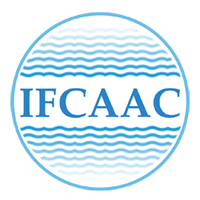 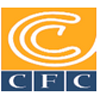 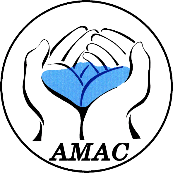 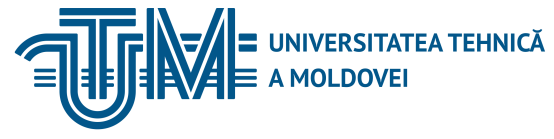 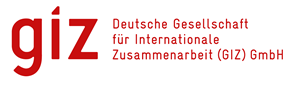 INSTITUTUL DE FORMARE CONTINUĂ ÎN DOMENIUL ALIMENTĂRII CU APĂ ŞI CANALIZĂRII
PENTRU MEMBRII ASOCIAȚIEI „MOLDOVA APĂ-CANAL”
Pierderea căldurii prin radiaţie. Este cunoscut, că orice corp fizic, a cărui temperatură este mai mare de zero absolut (-273 °C) emană raze calorice. Odată cu creşterea temperaturii corpului sporeşte radiaţia calorică. Cu cât este mai mare diferenţa de temperatură dintre corpul uman şi obiectele înconjurătoare (pereţi, tavan, pardoseală, utilaje) cu atât este mai mare pierderea de căldură prin radiaţie şi devine egală cu zero când obiectele înconjurătoare ating temperatura corpului.
17/10/2018
Natalia Ciobanu
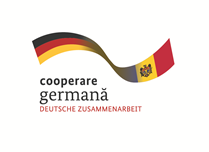 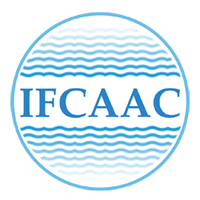 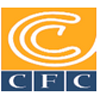 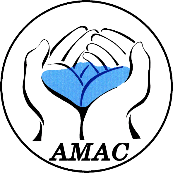 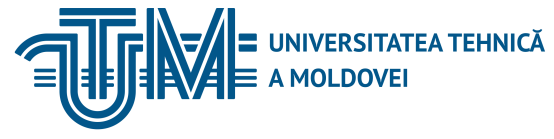 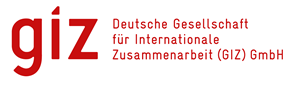 INSTITUTUL DE FORMARE CONTINUĂ ÎN DOMENIUL ALIMENTĂRII CU APĂ ŞI CANALIZĂRII
PENTRU MEMBRII ASOCIAȚIEI „MOLDOVA APĂ-CANAL”
Pierderea căldurii prin evaporare depinde de cantitatea de umezeală (sudoare) evaporată de pe suprafaţa corpului. Evaporarea 1 g de sudoare este însoţită de cedarea a circa 600 calorii de căldură. Atunci când temperatura aerului şi a obiectelor înconjurătoare atinge sau depăşeşte temperatura corpului uman unica cale de cedare a căldurii este prin evaporare, aşa că în condiţii deosebit de grele (muncă grea, temperatură înaltă a mediului) secreţia sudorală atinge 6...10 litri pe zi şi organismul poate să piardă prin transpiraţie 3600...6000 kcal de căldură.
17/10/2018
Natalia Ciobanu
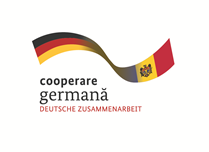 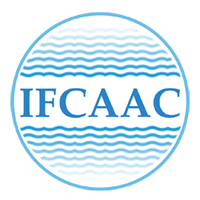 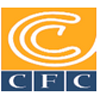 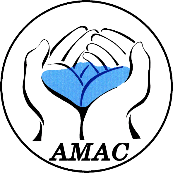 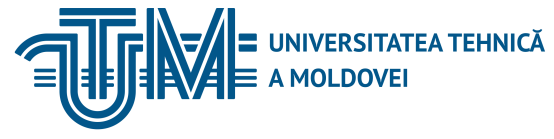 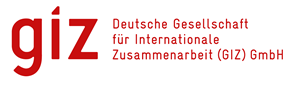 INSTITUTUL DE FORMARE CONTINUĂ ÎN DOMENIUL ALIMENTĂRII CU APĂ ŞI CANALIZĂRII
PENTRU MEMBRII ASOCIAȚIEI „MOLDOVA APĂ-CANAL”
Acţiunea parametrilor microclimatului
asupra organismului uman (O.U.)
	La temperaturi majorate ale aerului vasele sangvine de pe suprafaţa pielii se dilată şi căldura din interiorul corpului se elimină în mediul înconjurător. La temperaturi reduse vasele sangvine se contractează şi în mediul ambiant se elimină mai puţină energie termică.
	Dacă omul se găseşte timp îndelungat în condiţii termice nefavorabile (temperatura aerului depăşeşte limitele admisibile), poate avea loc supraîncălzirea sau răcirea corpului însoţite de anumite efecte negative:
17/10/2018
Natalia Ciobanu
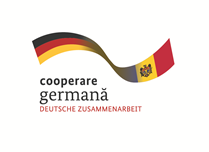 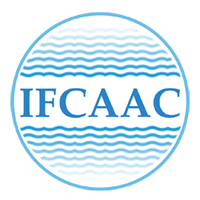 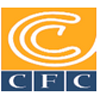 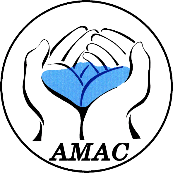 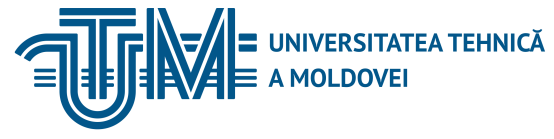 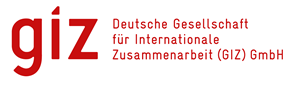 INSTITUTUL DE FORMARE CONTINUĂ ÎN DOMENIUL ALIMENTĂRII CU APĂ ŞI CANALIZĂRII
PENTRU MEMBRII ASOCIAȚIEI „MOLDOVA APĂ-CANAL”
La temperaturi sporite:
	1) supraîncălzirea corpului uman:
	a) starea uşoară, însoţită de dureri de cap, ameţeli, sete, slăbiciune, transpiraţie excesivă, înroşirea pielii şi temperatura corpului uman creşte până la 39 °C;
	b) starea grea (şocul termic), însoţită de aceleaşi simptome dar într-o stare mai gravă şi temperatura corpului depăşeşte 39 °C. Dacă angajatului, care se găseşte în stare de şoc termic, nu i se acordă ajutor medical el poate deceda. Şocul termic prezintă un pericol foarte mare;
17/10/2018
Natalia Ciobanu
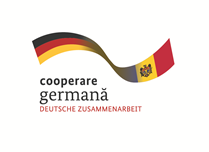 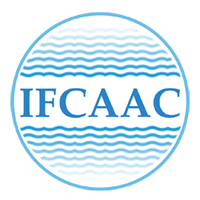 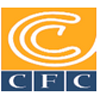 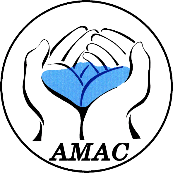 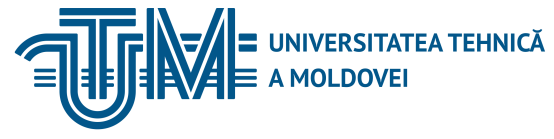 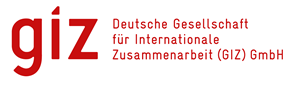 INSTITUTUL DE FORMARE CONTINUĂ ÎN DOMENIUL ALIMENTĂRII CU APĂ ŞI CANALIZĂRII
PENTRU MEMBRII ASOCIAȚIEI „MOLDOVA APĂ-CANAL”
2) boală de cârcei de muşchi, care este rezultatul eliminării îndelungate a sărurilor din corpul uman prin transpiraţie abundentă şi drept consecinţă dereglarea echilibrului salin.
	În condiţii de temperaturi majorate, dacă ele n-au condus la dereglarea termoreglării, capacitatea de muncă scade, starea psihologică se înrăutăţeşte, creşte oboseala din cauză că organele interne se alimentează mai puţin cu sânge.
17/10/2018
Natalia Ciobanu
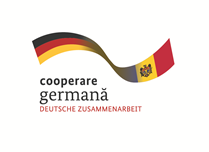 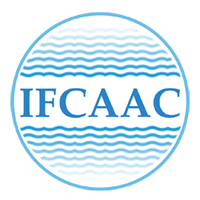 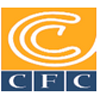 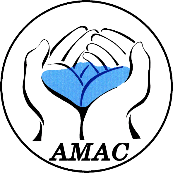 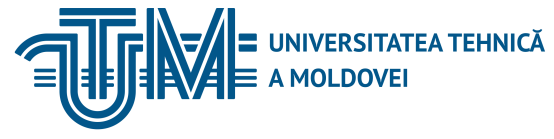 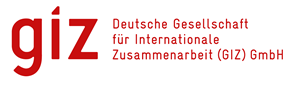 INSTITUTUL DE FORMARE CONTINUĂ ÎN DOMENIUL ALIMENTĂRII CU APĂ ŞI CANALIZĂRII
PENTRU MEMBRII ASOCIAȚIEI „MOLDOVA APĂ-CANAL”
La temperaturi reduse: 
	a) îmbolnăvirea organelor respiratorii (răceală, pneumonie);
	b) suprarăcire gravă, care duce la somnolenţă, pierderea cunoştinţei şi la deces;
	c) boli profesionale de muşchi legate cu spasmele vaselor sangvine (contractarea permanentă a vaselor sangvine înrăutăţeşte alimentarea muşchilor cu substanţe necesare).
17/10/2018
Natalia Ciobanu
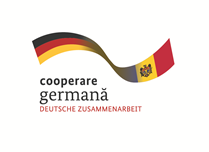 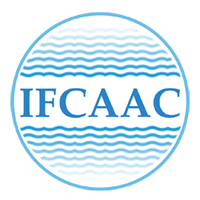 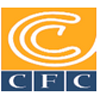 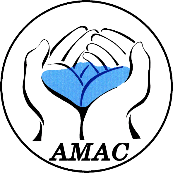 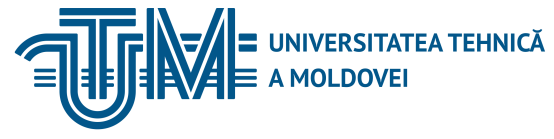 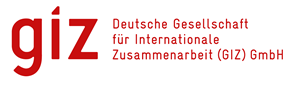 INSTITUTUL DE FORMARE CONTINUĂ ÎN DOMENIUL ALIMENTĂRII CU APĂ ŞI CANALIZĂRII
PENTRU MEMBRII ASOCIAȚIEI „MOLDOVA APĂ-CANAL”
Umiditatea relativă majorată (φ > 85 %) înrăutăţeşte eliminarea căldurii prin evaporare, duce la dereglarea termoreglării în cazul temperaturii majorate, multiplică acţiunea temperaturii asupra organismului omului; la umiditate mare, temperaturile majorate omul le sesizează ca şi cum ar fi încă mai mari, iar temperaturile reduse le sesizează ca şi mai mici.
	Umiditatea relativă scăzută (φ < 18 %) conduce la uscarea mucoasei, ceea ce provoacă dereglarea funcţiilor organelor respiratorii şi a organelor de vedere.
17/10/2018
Natalia Ciobanu
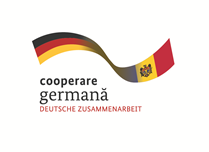 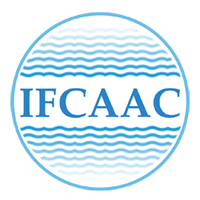 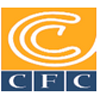 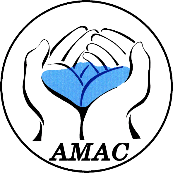 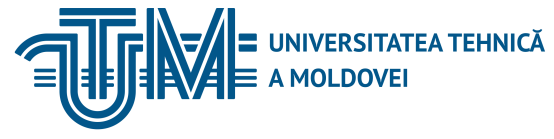 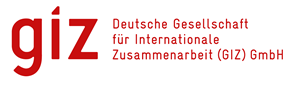 INSTITUTUL DE FORMARE CONTINUĂ ÎN DOMENIUL ALIMENTĂRII CU APĂ ŞI CANALIZĂRII
PENTRU MEMBRII ASOCIAȚIEI „MOLDOVA APĂ-CANAL”
Viteza mişcării aerului în încăperi este un factor considerabil, care acţionează asupra stării termice a angajaţilor. La temperaturi sporite ale aerului mişcarea lui este binevenită în limitele de la 0,2 până la 1,0 m/s, dar numai dacă temperatura lui nu depăşeşte  36 °C. 	La temperaturile aerului mai mari de 40 °C mişcarea aerului are acţiuni negative asupra organismului uman. 	
	La temperaturi joase mişcarea aerului cu o viteză mai mare de 1,5 m/s este foarte periculoasă, deoarece poate conduce la suprarăcirea locală (la schimbarea configuraţiei muşchilor).
17/10/2018
Natalia Ciobanu
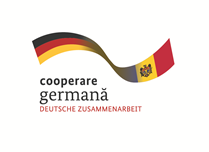 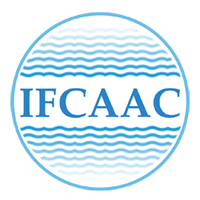 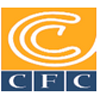 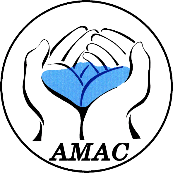 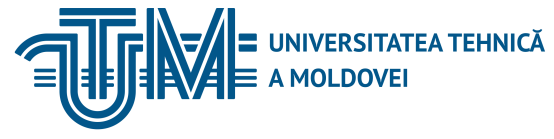 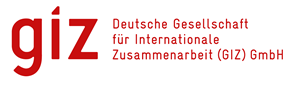 INSTITUTUL DE FORMARE CONTINUĂ ÎN DOMENIUL ALIMENTĂRII CU APĂ ŞI CANALIZĂRII
PENTRU MEMBRII ASOCIAȚIEI „MOLDOVA APĂ-CANAL”
Normarea  componentelor microclimatului
la posturile de lucru
 	Microclimatul la posturile de lucru este determinat de temperatura şi umiditatea aerului, de viteza curenţilor de aer şi de radiaţiile calorice emise în zona de lucru.
	Condiţiile de microclimat la posturile de lucru trebuie să asigure menţinerea echilibrului termic al organismului uman, corespunzător cu nivelul activităţii desfăşurate.
	Componentele microclimatului la posturile de lucru se normează în raport cu metabolismul organismului uman.
17/10/2018
Natalia Ciobanu
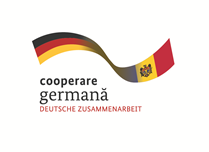 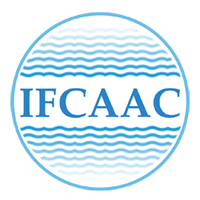 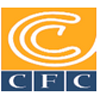 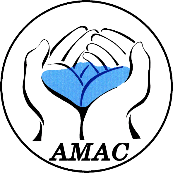 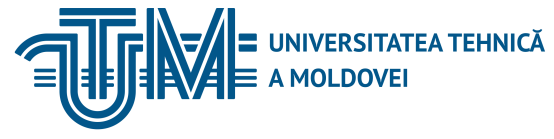 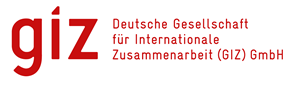 INSTITUTUL DE FORMARE CONTINUĂ ÎN DOMENIUL ALIMENTĂRII CU APĂ ŞI CANALIZĂRII
PENTRU MEMBRII ASOCIAȚIEI „MOLDOVA APĂ-CANAL”
Prin metabolism se înţelege ansamblul de procese complexe de sinteză şi înmagazinare de energie (asimilaţie sau anabolism) şi de degradare, cu eliberare de energie (dezasimilaţie sau catabolism), pe care le suferă substanţele dintr-un organism viu.
	Metabolism bazal – cantitatea de calorii produse într-o oră, în condiţii de repaus al organismului, raportată la un metru pătrat din suprafaţa corpului.
17/10/2018
Natalia Ciobanu
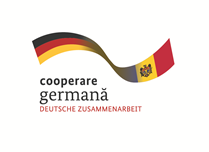 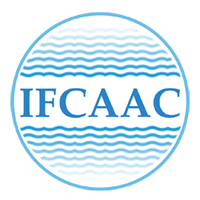 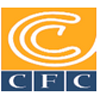 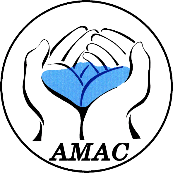 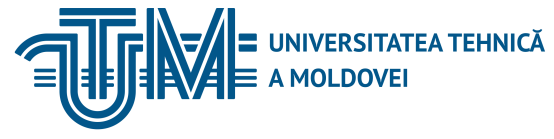 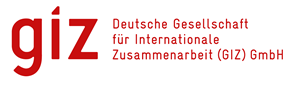 INSTITUTUL DE FORMARE CONTINUĂ ÎN DOMENIUL ALIMENTĂRII CU APĂ ŞI CANALIZĂRII
PENTRU MEMBRII ASOCIAȚIEI „MOLDOVA APĂ-CANAL”
Limitele termice minime admise la posturile de lucru 
     în funcţie de metabolism, W
17/10/2018
Natalia Ciobanu
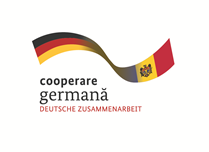 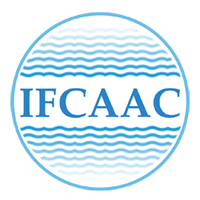 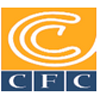 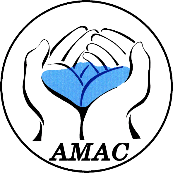 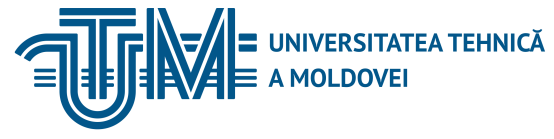 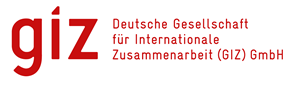 INSTITUTUL DE FORMARE CONTINUĂ ÎN DOMENIUL ALIMENTĂRII CU APĂ ŞI CANALIZĂRII
PENTRU MEMBRII ASOCIAȚIEI „MOLDOVA APĂ-CANAL”
Limitele termice maxime admise la posturile de lucru 
                             în funcţie de metabolism, W
17/10/2018
Natalia Ciobanu
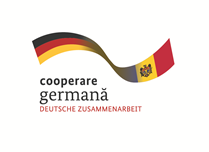 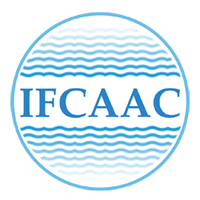 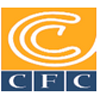 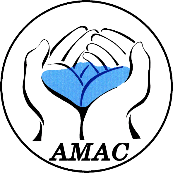 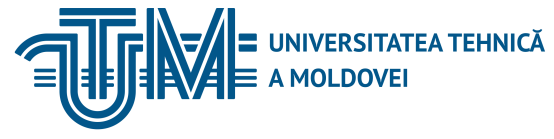 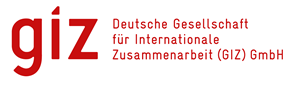 INSTITUTUL DE FORMARE CONTINUĂ ÎN DOMENIUL ALIMENTĂRII CU APĂ ŞI CANALIZĂRII
PENTRU MEMBRII ASOCIAȚIEI „MOLDOVA APĂ-CANAL”
Limitele minime şi maxime ale temperaturii şi vitezei aerului 
    la posturile de lucru dotate cu duşuri de aer
17/10/2018
Natalia Ciobanu
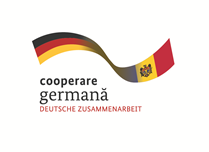 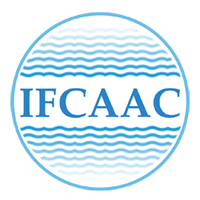 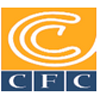 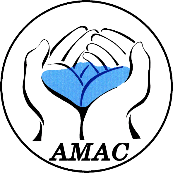 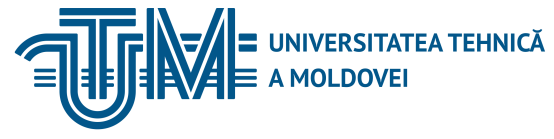 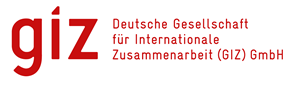 INSTITUTUL DE FORMARE CONTINUĂ ÎN DOMENIUL ALIMENTĂRII CU APĂ ŞI CANALIZĂRII
PENTRU MEMBRII ASOCIAȚIEI „MOLDOVA APĂ-CANAL”
17/10/2018
Natalia Ciobanu
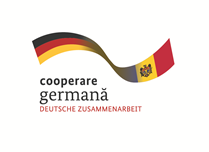 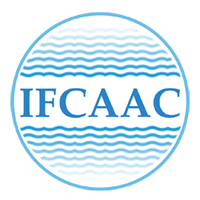 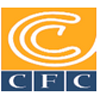 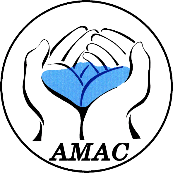 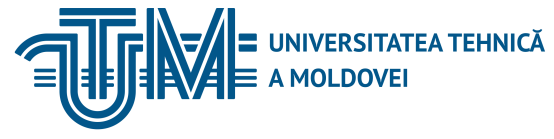 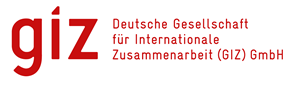 INSTITUTUL DE FORMARE CONTINUĂ ÎN DOMENIUL ALIMENTĂRII CU APĂ ŞI CANALIZĂRII
PENTRU MEMBRII ASOCIAȚIEI „MOLDOVA APĂ-CANAL”
Umiditatea relativă a aerului nu va depăşi 60 %.
	Valorile temperaturilor şi vitezelor curenţilor de aer reprezintă valori medii în secţiunea transversală a fluxului de aer la nivelul jumătăţii superioare a corpului lucrătorului.
	Nivelul radiaţiilor calorice (cal/cm2/min) se estimează după cum urmează:
	- nivelul 1 – dacă timpul de suportare a expunerii lucrătorului este de 240 s;
	- nivelul 2 – dacă timpul de suportare a expunerii lucrătorului este de 50 s; 
	- nivelul 3 – dacă timpul de suportare a expunerii lucrătorului este de 20 s.
17/10/2018
Natalia Ciobanu
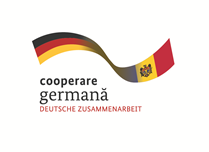 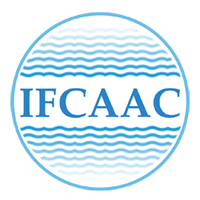 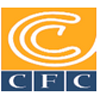 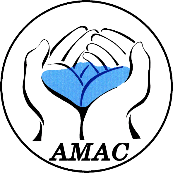 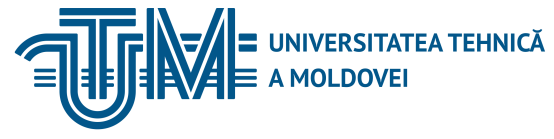 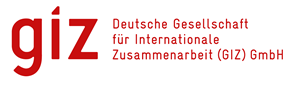 INSTITUTUL DE FORMARE CONTINUĂ ÎN DOMENIUL ALIMENTĂRII CU APĂ ŞI CANALIZĂRII
PENTRU MEMBRII ASOCIAȚIEI „MOLDOVA APĂ-CANAL”
Valorile temperaturii în încăperile social-sanitare în
 perioada 16 octombrie – 15 aprilie
17/10/2018
Natalia Ciobanu
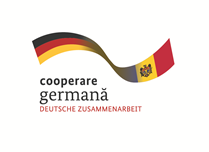 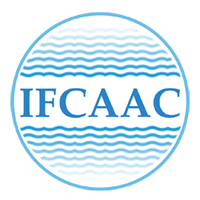 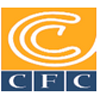 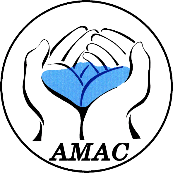 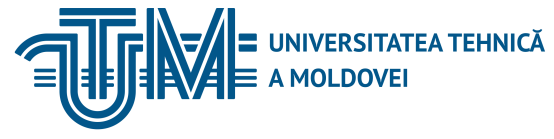 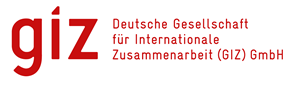 INSTITUTUL DE FORMARE CONTINUĂ ÎN DOMENIUL ALIMENTĂRII CU APĂ ŞI CANALIZĂRII
PENTRU MEMBRII ASOCIAȚIEI „MOLDOVA APĂ-CANAL”
La unele posturi de lucru (birouri, camere de comandă, încăperi cu videoterminale, încăperi social-culturale etc.), unde desfăşurarea activităţii profesionale necesită confort termic, trebuie asigurate următoarele condiţii:
	1) în perioada 16 aprilie – 15 octombrie:
	-  temperatura între 23 – 26 °C;
	- diferenţa pe verticală a valorilor temperaturii aerului la 1,1 m şi 0,1 m deasupra pardoselii (nivelului capului şi al gleznelor) mai mică de 3 °C;
	- umiditatea relativă a aerului între 30 – 70 %;
	- viteza medie a curenţilor de aer între 0,1 – 0,3 m/s;
17/10/2018
Natalia Ciobanu
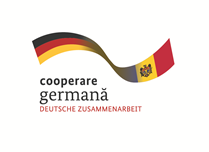 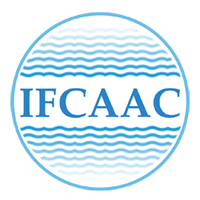 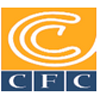 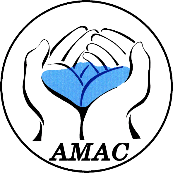 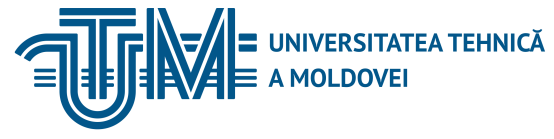 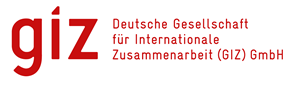 INSTITUTUL DE FORMARE CONTINUĂ ÎN DOMENIUL ALIMENTĂRII CU APĂ ŞI CANALIZĂRII
PENTRU MEMBRII ASOCIAȚIEI „MOLDOVA APĂ-CANAL”
2) în perioada 16 octombrie – 15 aprilie:
	- temperatura între 20 – 24 °C;
	- diferenţa pe verticală a valorilor temperaturii aerului la               1,1 m şi 0,1 m deasupra pardoselii (nivelului capului şi al gleznelor) mai mică de 3 °C;
	- umiditatea relativă a aerului între 30 – 70 %;
	- viteza medie a curenţilor de aer între 0,1 – 0,3 m/s;
	- diferenţe mai mici de 10 °C între temperatura de radiaţie a ferestrelor sau a altor suprafeţe verticale şi temperatura de radiaţie a obiectelor din încăpere.
17/10/2018
Natalia Ciobanu
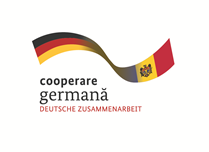 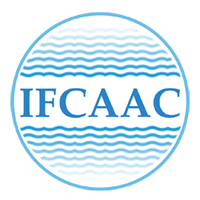 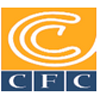 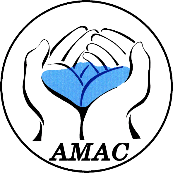 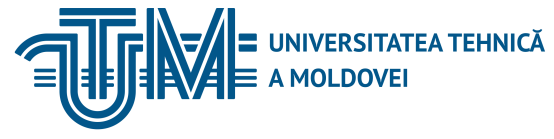 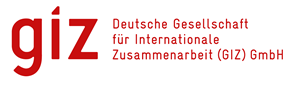 INSTITUTUL DE FORMARE CONTINUĂ ÎN DOMENIUL ALIMENTĂRII CU APĂ ŞI CANALIZĂRII
PENTRU MEMBRII ASOCIAȚIEI „MOLDOVA APĂ-CANAL”
Substanţele nocive (S.N.), acţiunea lor asupra O.U., 
normarea igienică, măsurile şi mijloacele de protecţie

 	În lume există peste 10 mln de substanţe chimice şi anual se sintetizează mii de asemenea substanţe. Cu substanţele chimice omul contactează vremelnic sau permanent pe durata întregii vieţi. Substanţele chimice menţin activitatea vitală, creând condiţii confortabile de trai, la locul de muncă, în timpul odihnei. Ele pot exista în diferte stări de agregare (gaz, lichid, vapori, stare solidă, curate, în amestec, impurităţi etc.), în toate componentele mediului de trai (aer, apă, sol).
17/10/2018
Natalia Ciobanu
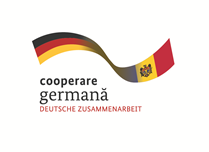 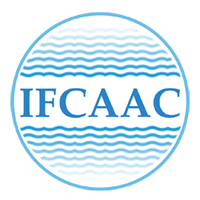 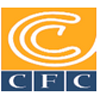 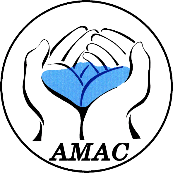 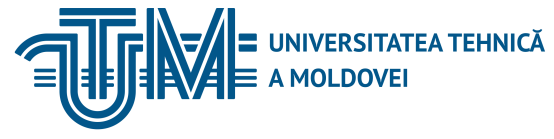 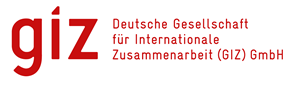 INSTITUTUL DE FORMARE CONTINUĂ ÎN DOMENIUL ALIMENTĂRII CU APĂ ŞI CANALIZĂRII
PENTRU MEMBRII ASOCIAȚIEI „MOLDOVA APĂ-CANAL”
În organismul omului substanţele chimice nimeresc pe trei căi:
	- prin organele de respiraţie – cea mai frecventă cale de încorporare (pătrundere) a impurităţilor şi substanţelor sub formă de vapori, gaze, aerosoli (oxidul de carbon, dioxizii sulfului şi azotului, vaporii de plumb, mercur, mangan, prafurile organice şi minerale etc.);
17/10/2018
Natalia Ciobanu
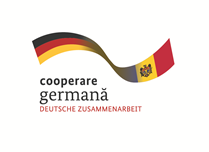 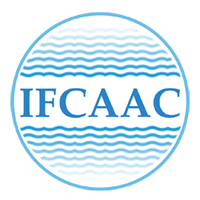 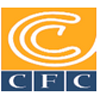 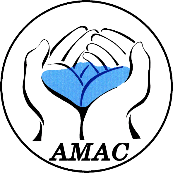 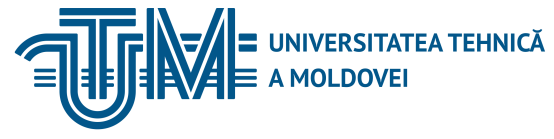 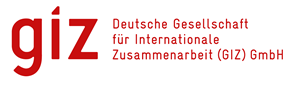 INSTITUTUL DE FORMARE CONTINUĂ ÎN DOMENIUL ALIMENTĂRII CU APĂ ŞI CANALIZĂRII
PENTRU MEMBRII ASOCIAȚIEI „MOLDOVA APĂ-CANAL”
- prin tractul gastro-intestinal – cu produsele alimentare şi apa consumate, de pe mâinile murdare;
	- prin piele şi învelişurile mucozitare ale căilor superioare de respiraţie, a ochilor, cavităţii bucale ş.a. Spre exemplu, hidrocarburile aromatice (xilenul, toluenul, acetona ş.a.), nimerind pe piele, uşor pătrund în organism.
17/10/2018
Natalia Ciobanu
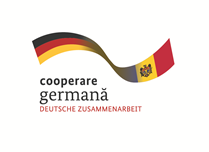 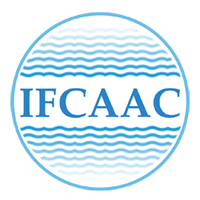 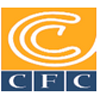 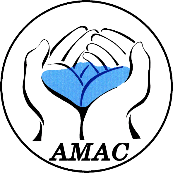 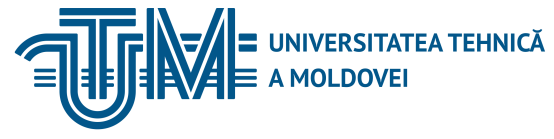 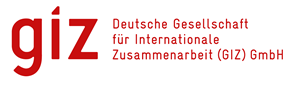 INSTITUTUL DE FORMARE CONTINUĂ ÎN DOMENIUL ALIMENTĂRII CU APĂ ŞI CANALIZĂRII
PENTRU MEMBRII ASOCIAȚIEI „MOLDOVA APĂ-CANAL”
După modul de acţiune asupra organismului uman S.N. se împart în următoarele grupe:
	- S.N. general toxice (oxidul de carbon, Pb, benzolul, compuşii arseniului etc.);
	- S.N. iritante (amoniacul, clorul, etc.);
	- S.N. mutagene (plumbul, mercurul, etc.);
	- S.N. cancerigene (nichelul, azbestul, ş.a.);
	- S.N. teratogene;
	- S.N. care afectează funcțiile reproductive;
	- S.N. somatice (dereglează funcţia organism-i sau a unor sisteme: Pb, Hg, benzolul, spirtul metilic, arseniul ş.a.).
17/10/2018
Natalia Ciobanu
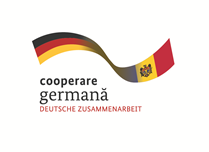 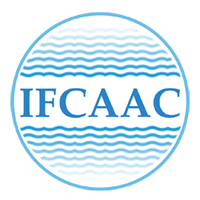 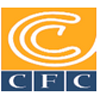 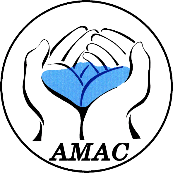 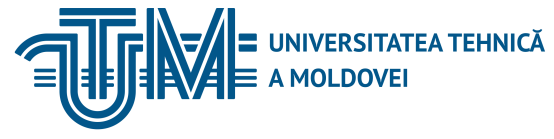 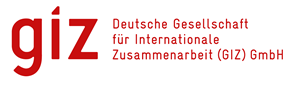 INSTITUTUL DE FORMARE CONTINUĂ ÎN DOMENIUL ALIMENTĂRII CU APĂ ŞI CANALIZĂRII
PENTRU MEMBRII ASOCIAȚIEI „MOLDOVA APĂ-CANAL”
Substanţele chimice nocive posedă anumite proprietăţi, caracteristice doar pentru ele, de aceea după gradul de pericol S.N. se divizează în următoarele patru clase:
	1 – extrem de periculoase, CMA în aerul zonei de muncă mai mică de 0,1 mg/m3;
	2 – înalt periculoase, CMA mai mare de                             0,1...1,0 mg/m3;
	3 – moderat periculoase, CMA de la 1,1...10 mg/m3;
	4 – puţin periculoase, CMA mai mare de 10 mg/m3.
	Compuşii chimici sunt capabili să provoace în organism, practic, toate stările şi procesele patologice.
17/10/2018
Natalia Ciobanu
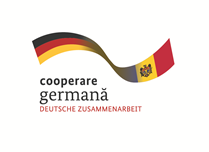 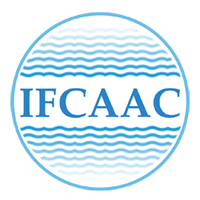 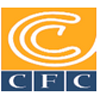 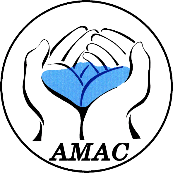 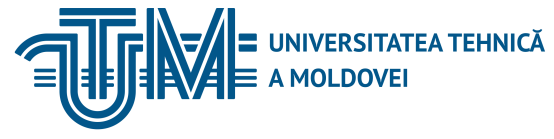 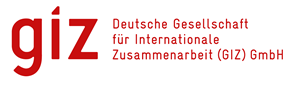 INSTITUTUL DE FORMARE CONTINUĂ ÎN DOMENIUL ALIMENTĂRII CU APĂ ŞI CANALIZĂRII
PENTRU MEMBRII ASOCIAȚIEI „MOLDOVA APĂ-CANAL”
Către substanţele periculoase pentru apariţia şi dezvoltarea otrăvirilor acute pot fi atribuite; dioxidul de azot, bromul, oxidul de carbon, formaldehida, clorul. Substanţele ce pot provoca îmbolnăviri alergice – cromul, nichelul, carbonul şi compuşii acestora ş.a.
	Substanţele chimice nocive, nimerind în cantităţi mari în mediul de trai al omului sunt extrem de periculoase, inclusiv până la decesul oamenilor în rezultatul intoxicaţiilor acute şi a arsurilor grave.
17/10/2018
Natalia Ciobanu
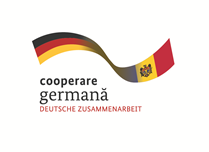 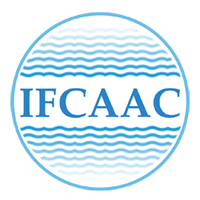 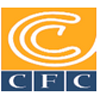 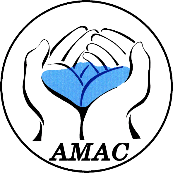 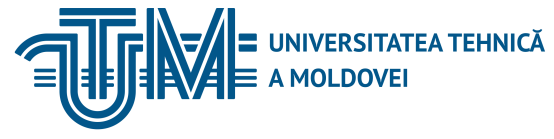 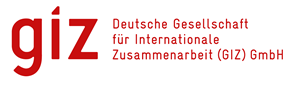 INSTITUTUL DE FORMARE CONTINUĂ ÎN DOMENIUL ALIMENTĂRII CU APĂ ŞI CANALIZĂRII
PENTRU MEMBRII ASOCIAȚIEI „MOLDOVA APĂ-CANAL”
Substanţele nocive din aer reacţionează cu materialele de construcţie ori de altă natură sau sunt absorbite de acestea. Mediul creat în acest mod poate ani în şir să polueze mediul de trai, chiar şi după schimbarea acestor substanţe, din cauza procesului invers – de degajare. 
	Normarea igienică şi profilaxia. Cauzele nimeririi substanţelor chimice în mediul de trai şi bolile cauzate de acestea sunt foarte diverse, dar în integritate ele sunt rezultatul negativ al acţiunii antropice al substanţelor care se conțin în toate componentele biosferice.
17/10/2018
Natalia Ciobanu
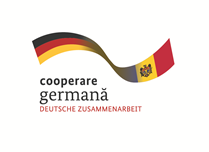 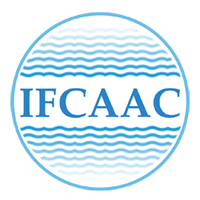 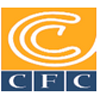 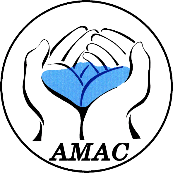 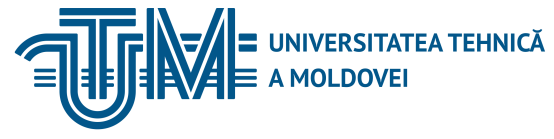 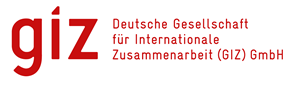 INSTITUTUL DE FORMARE CONTINUĂ ÎN DOMENIUL ALIMENTĂRII CU APĂ ŞI CANALIZĂRII
PENTRU MEMBRII ASOCIAȚIEI „MOLDOVA APĂ-CANAL”
Măsurile de asanare a tuturor componentelor biosferice, inclusiv a produselor alimentare, trebuie orientate spre excluderea tuturor cauzelor ce duc la înrăutăţirea sănătăţii oamenilor ce au contact cu factorii chimici, prin limitarea sau evitarea nimeririi acestora în mediul de trai.
	Normativele igienice CMA (concentraţie maximă admisă) şi CVC (concentraţie vremelnic coordonată) a conţinutului substanţelor chimice în mediile de trai ale omului (aerul zonei de muncă, al localităţilor, în apă, sol, produsele alimentare, pe piele, în materialele de construcţii etc.) sunt stabilite de lege.
17/10/2018
Natalia Ciobanu
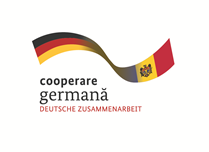 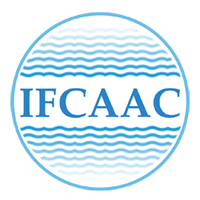 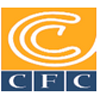 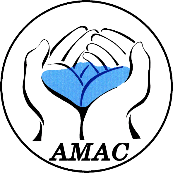 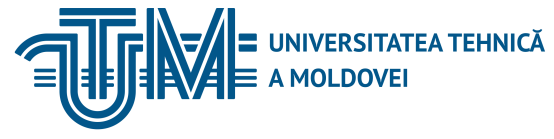 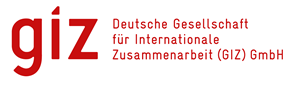 INSTITUTUL DE FORMARE CONTINUĂ ÎN DOMENIUL ALIMENTĂRII CU APĂ ŞI CANALIZĂRII
PENTRU MEMBRII ASOCIAȚIEI „MOLDOVA APĂ-CANAL”
Clasificarea condiţiilor de muncă la lucrările cu substanţe chimice dăunătoare se efectuează în conformitate cu Directiva 2.2.755 – 99 „Criteriile igienice de apreciere şi clasificare a condiţiilor de muncă”.
	
	Măsurile şi mijloacele de protecţie. Pentru prevenirea sau reducerea gradului de influenţă a SN asupra organismului uman sunt folosite următoarele metode:
	- amenajarea sistemelor de ventilaţie;
	- ermetizarea utilajului în care circulă S.N.;
	- purificarea aerului prin sisteme cu interacţiune chimică;
17/10/2018
Natalia Ciobanu
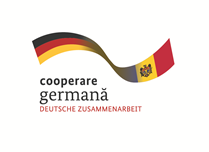 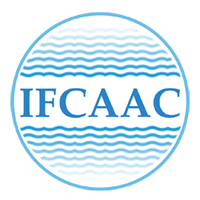 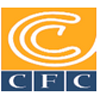 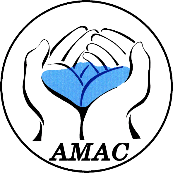 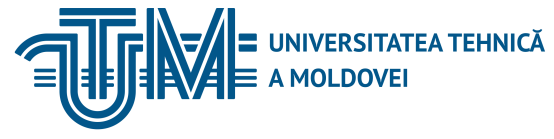 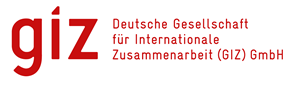 INSTITUTUL DE FORMARE CONTINUĂ ÎN DOMENIUL ALIMENTĂRII CU APĂ ŞI CANALIZĂRII
PENTRU MEMBRII ASOCIAȚIEI „MOLDOVA APĂ-CANAL”
- mecanizarea şi automatizarea proceselor tehnologice;
	- înlocuirea S.N. cu alte substanţe mai puţin nocive;
	- folosirea mijloacelor individuale de protecţie (măşti de gaze, ochelari de protecţie, mănuşi de latex, paste, unguente, halate de cauciuc ş.a.).
17/10/2018
Natalia Ciobanu
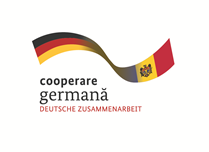 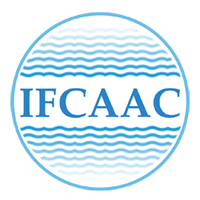 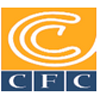 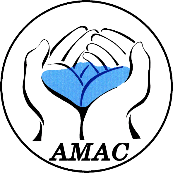 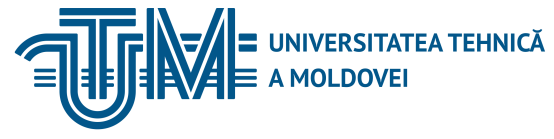 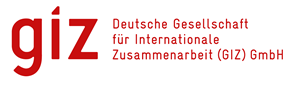 INSTITUTUL DE FORMARE CONTINUĂ ÎN DOMENIUL ALIMENTĂRII CU APĂ ŞI CANALIZĂRII
PENTRU MEMBRII ASOCIAȚIEI „MOLDOVA APĂ-CANAL”
Praful de producţie şi combaterea lui
 	Un şir de procese tehnologice în construcţii, industria materialelor de construcţie şi în alte domenii ale industriei sunt însoţite de formarea şi răspândirea în mediul de producţie a prafului care influenţează negativ asupra organismului uman şi, îndeosebi, asupra organelor respiratorii. 
	Praful de producţie influenţează negativ nu numai asupra organismului uman, adesea el înrăutăţeşte condiţiile de producţie (vizibilitatea, orientarea) în limitele zonei de lucru, duce la uzarea rapidă a pieselor şi agregatelor supuse frecării.
17/10/2018
Natalia Ciobanu
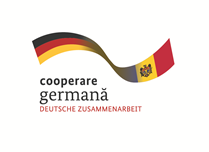 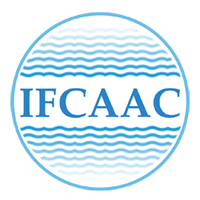 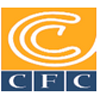 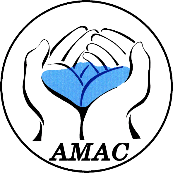 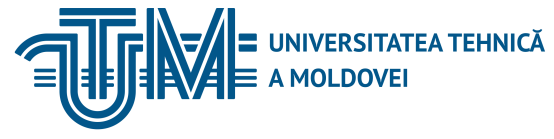 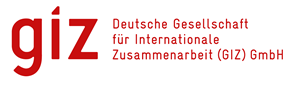 INSTITUTUL DE FORMARE CONTINUĂ ÎN DOMENIUL ALIMENTĂRII CU APĂ ŞI CANALIZĂRII
PENTRU MEMBRII ASOCIAȚIEI „MOLDOVA APĂ-CANAL”
Afară de aceasta, praful poate fi periculos din punct de vedere exploziv şi poate fi sursă de electricitate statică. Praful se formează în timpul mărunţirii, măcinării, fracţionării diferitelor materiale; la transportarea, încărcarea şi descărcarea materialelor pulverulente; la pregătirea suprafeţelor construcţiilor pentru izolare şi finisare; în timpul executării lucrărilor de terasamente; la demolarea construcţiilor şi instalaţiilor etc. 
	Gradul de influenţă a prafului asupra organismului uman depinde de proprietăţile lui fizico-chimice, toxicitate, dispersare şi concentraţie.
17/10/2018
Natalia Ciobanu
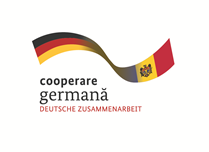 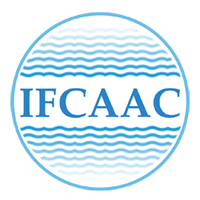 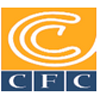 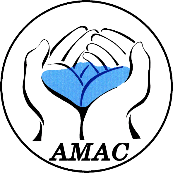 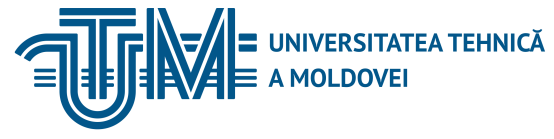 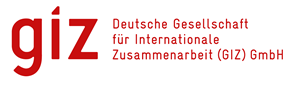 INSTITUTUL DE FORMARE CONTINUĂ ÎN DOMENIUL ALIMENTĂRII CU APĂ ŞI CANALIZĂRII
PENTRU MEMBRII ASOCIAȚIEI „MOLDOVA APĂ-CANAL”
După provenienţă praful poate fi de origine organică, neorganică şi combinat.
	Praful organic (de origine animală şi vegetală) – praful de lemn, hârtie, lână, grâne, textile etc.
	Praful neorganic (mineral) – praful de ciment, ipsos, cuarţ, calcar, azbest, precum şi prafurile metalice.
	Praful combinat (de origine organică + neorganică) – se formează în industriile unde se prelucrează sau se folosesc în acelaşi timp materiale organice şi neorganice.
17/10/2018
Natalia Ciobanu
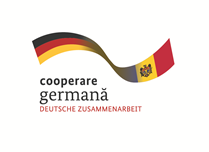 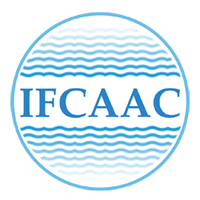 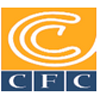 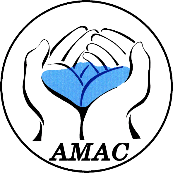 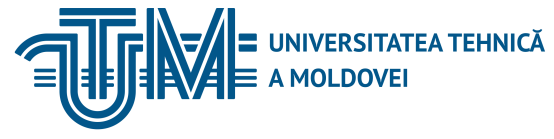 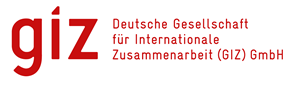 INSTITUTUL DE FORMARE CONTINUĂ ÎN DOMENIUL ALIMENTĂRII CU APĂ ŞI CANALIZĂRII
PENTRU MEMBRII ASOCIAȚIEI „MOLDOVA APĂ-CANAL”
Conform gradului de dispersitate prafurile se împart în două grupe:
	a) praf vizibil – dimensiunile particulelor de praf sunt mai mari de 10 μm;
	b) praf invizibil – dimensiunile particulelor de praf sunt mai mici de 10 μm.
	Conform nocivităţii prafurile pot fi: 
	a) inerte (funinginea, praful de zahăr etc.) – care constau din substanţe fără acţiune toxică asupra organismului uman;
	b) agresive (praful de plumb, arseniu etc.) – care posedă proprietăţi toxice.
17/10/2018
Natalia Ciobanu
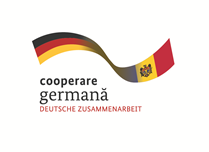 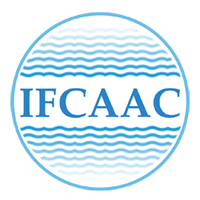 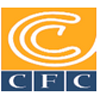 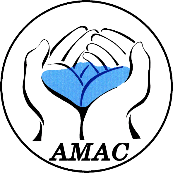 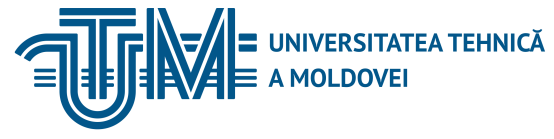 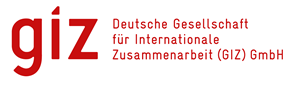 INSTITUTUL DE FORMARE CONTINUĂ ÎN DOMENIUL ALIMENTĂRII CU APĂ ŞI CANALIZĂRII
PENTRU MEMBRII ASOCIAȚIEI „MOLDOVA APĂ-CANAL”
Particulele de praf sunt în mişcare permanentă în aer, iar viteza de depunere a prafului depinde de dimensiunile şi forma particulelor. Particulele foarte mărunte se pot afla în aer timp îndelungat. Cu cât praful este mai mărunt, cu atât el este mai activ din punct de vedere fizic şi chimic. Nocivitatea prafului mai depinde şi de gradul de solubilitate, duritate şi forma particulelor.
	Lucrul îndelungat în mediu cu conţinut de praf poate duce la îmbolnăviri profesionale, cunoscute sub denumirea generală de pneumoconioză – boală a plămânilor, ca rezultat al inhalării prafului.
17/10/2018
Natalia Ciobanu
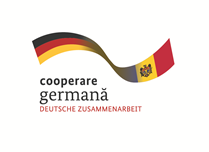 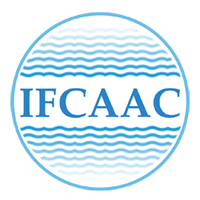 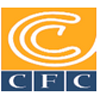 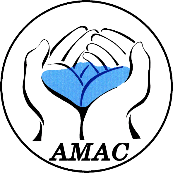 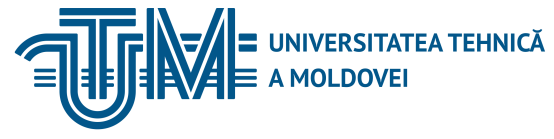 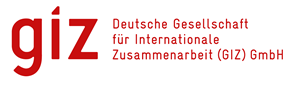 INSTITUTUL DE FORMARE CONTINUĂ ÎN DOMENIUL ALIMENTĂRII CU APĂ ŞI CANALIZĂRII
PENTRU MEMBRII ASOCIAȚIEI „MOLDOVA APĂ-CANAL”
Bolile cauzate de prafurile cu acţiune specifică au şi denumire specială (silicoză – la inhalarea prafului cu conţinut de SiO2, azbestoză – inhalarea prafului de azbest, cimentoză - inhalarea prafului de ciment etc.).
	Nocivitatea prafului este determinată, în mare măsură, de depunerea particulelor de praf în organele respiratorii, fapt influențat de dispersitate şi concentraţie.
	Luând în consideraţie că la apariţia îmbolnăvirii rolul principal revine cantităţii de praf depusă în plămâni, normarea conţinutului de praf în aerul ZdM se efectuează conform metodei gravimetrice în mg/m3.
17/10/2018
Natalia Ciobanu
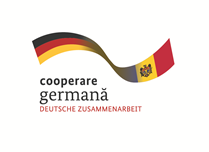 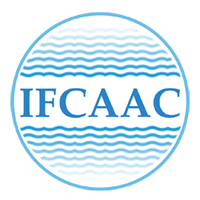 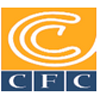 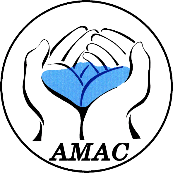 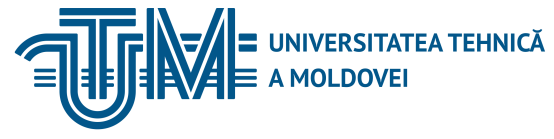 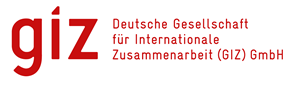 INSTITUTUL DE FORMARE CONTINUĂ ÎN DOMENIUL ALIMENTĂRII CU APĂ ŞI CANALIZĂRII
PENTRU MEMBRII ASOCIAȚIEI „MOLDOVA APĂ-CANAL”
Protecţia de acţiunea nocivă a prafului se efectuează printr-un şir de măsuri şi procedee, după cum urmează: 
	- amplasarea depozitelor de materiale pulverulente, concasoarelor, ciururilor şi altor utilaje, ce scot praf, izolat de alte locuri de muncă, în partea opusă direcţiei dominante a vânturilor;
	- mecanizarea şi automatizarea proceselor de producţie însoţite de praf cu control şi dirijare automată sau de la distanţă; 
	- ermetizarea utilajului, aparatelor şi comunicaţiilor, amplasarea lor în afara ZdL;
17/10/2018
Natalia Ciobanu
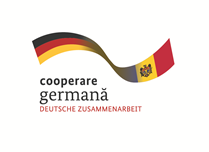 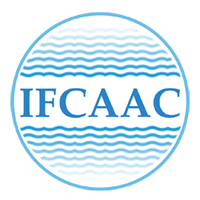 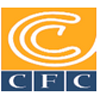 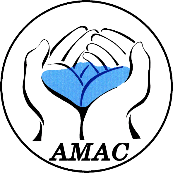 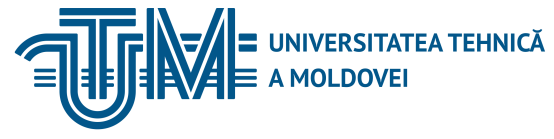 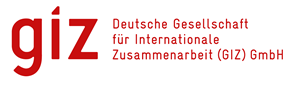 INSTITUTUL DE FORMARE CONTINUĂ ÎN DOMENIUL ALIMENTĂRII CU APĂ ŞI CANALIZĂRII
PENTRU MEMBRII ASOCIAȚIEI „MOLDOVA APĂ-CANAL”
- înlocuirea procedeelor uscate de prelucrare a materialelor ce scot praf cu procedee umede, dacă permite procesul tehnologic;
	-  amenajarea instalaţiilor aspirative locale în locurile de formare a prafului (utilaje, aparate etc.); 
	- blocarea automată a demaroarelor instalaţiilor tehnologice şi utilajului sanitaro-tehnic;
	-   desprăfuirea hidraulică. 
	Aceste metode, mijloace tehnice şi procedee poartă un caracter de protecţie colectiv atât a muncitorilor, cât şi a utilajului de producţie.
17/10/2018
Natalia Ciobanu
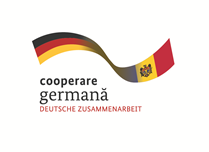 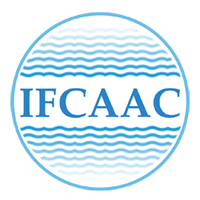 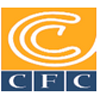 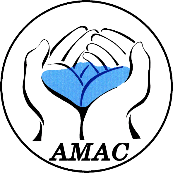 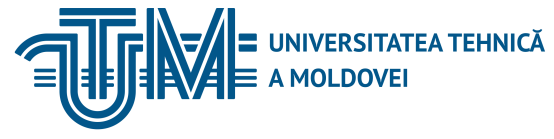 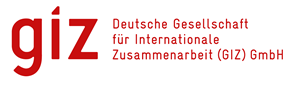 INSTITUTUL DE FORMARE CONTINUĂ ÎN DOMENIUL ALIMENTĂRII CU APĂ ŞI CANALIZĂRII
PENTRU MEMBRII ASOCIAȚIEI „MOLDOVA APĂ-CANAL”
Protecţia de zgomot şi vibraţii 
 Sursele de zgomot şi vibraţii în activităţile 
de construcţii
	Pe şantierele de construcţii şi la întreprinderile din domeniul construcţiilor un şir de procese tehnologice şi lucrări sunt însoţite de zgomot şi vibraţii. Surse de zgomot şi vibraţii intensive sunt maşinile şi mecanismele cu mase neechilibrate în mişcare de turaţie, nodurile în care apar lovituri şi frecare, aparatele şi instalaţiile în care se deplasează gaze şi lichide cu mare viteză însoţite de pulsaţii.
17/10/2018
Natalia Ciobanu
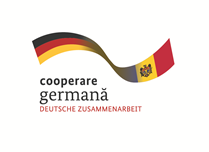 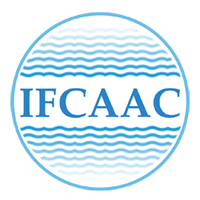 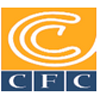 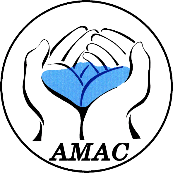 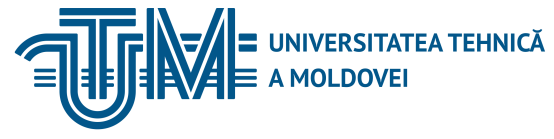 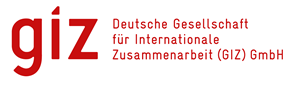 INSTITUTUL DE FORMARE CONTINUĂ ÎN DOMENIUL ALIMENTĂRII CU APĂ ŞI CANALIZĂRII
PENTRU MEMBRII ASOCIAȚIEI „MOLDOVA APĂ-CANAL”
Către aceste surse pot fi atribuite: compresoarele, pompele, elementele sistemelor de ventilaţie, conductele pentru transportarea lichidelor, gazelor şi pulberilor, instalaţiile de sfărâmare şi măcinare, suflantele de gaze, motoarele electrice şi multe alte utilaje tehnologice.
	În multe cazuri nivelul sporit de zgomot şi vibraţii este rezultatul proiectării incorecte a dispozitivelor de protecţie de zgomot şi vibraţii, încălcarea regulilor de exploatare a utilajului tehnologic, maşinilor şi mecanismelor, balansarea insuficientă a pieselor în mişcare de turaţie etc.
17/10/2018
Natalia Ciobanu
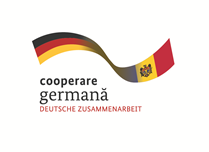 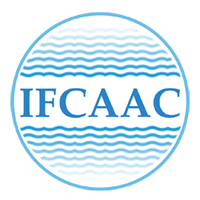 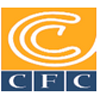 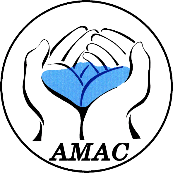 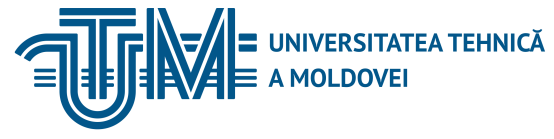 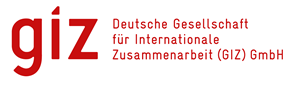 INSTITUTUL DE FORMARE CONTINUĂ ÎN DOMENIUL ALIMENTĂRII CU APĂ ŞI CANALIZĂRII
PENTRU MEMBRII ASOCIAȚIEI „MOLDOVA APĂ-CANAL”
Sursele principale de zgomot şi vibraţii în construcţii şi la uzinele din domeniul construcţiilor pot fi condiţional grupate în modul următor:
	1) maşini şi mecanisme mobile de construcţii – excavatoare, buldozere, macarale, sonete, compresoare mobile, poduri rulante, tăvăluge, automacarale etc.;
	2) maşini pentru pregătirea distribuirea şi compactarea betonului – malaxoare, dispozitive de dozare, buncăre de distribuţie cu vibratoare electrice, vibroplatforme, instalaţii de fasonare a articolelor cu goluri, instalaţii – casete cu vibratoare atârnate etc.;
	3) scule şi unelte mecanizate de mână acţionate electric sau pneumatic.
17/10/2018
Natalia Ciobanu
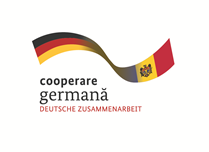 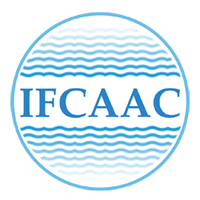 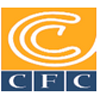 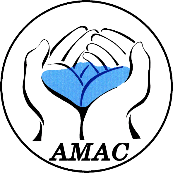 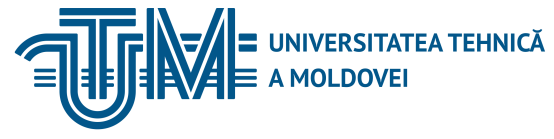 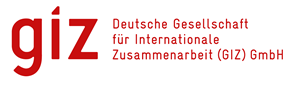 INSTITUTUL DE FORMARE CONTINUĂ ÎN DOMENIUL ALIMENTĂRII CU APĂ ŞI CANALIZĂRII
PENTRU MEMBRII ASOCIAȚIEI „MOLDOVA APĂ-CANAL”
Cele mai agresive, din punct de vedere al zgomotului şi vibraţiei, sunt considerate uzinele de articole din beton armat în cadrul cărora condiţiile de muncă, în majoritatea cazurilor, nu corespund normelor sanitare, mai cu seamă secţiile de formare (fasonare) a articolelor. S-a stabilit că majorarea nivelului zgomotului de la 76 până la 95 dB reduce productivitatea muncii fizice cu circa 20 – 25 %, iar a celei intelectuale – cu peste 40 %.
	La platformele de vibrare zgomotul poate atinge valori de 105 – 120 dB, ceea ce depăşeşte considerabil normele igienice             (25 – 40 dB). Nivelurile sporite ale zgomotului şi vibraţiei influenţează negativ asupra organismului uman şi asupra rezultatelor activităţii acestuia.
17/10/2018
Natalia Ciobanu
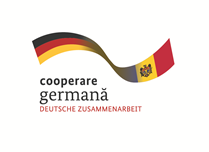 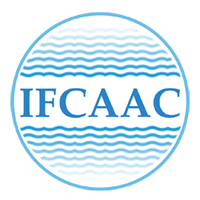 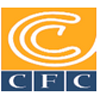 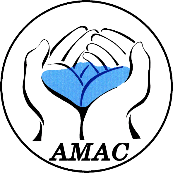 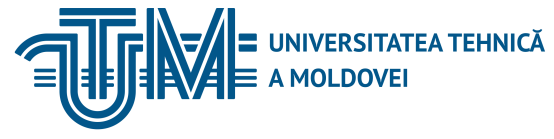 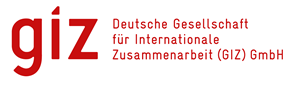 INSTITUTUL DE FORMARE CONTINUĂ ÎN DOMENIUL ALIMENTĂRII CU APĂ ŞI CANALIZĂRII
PENTRU MEMBRII ASOCIAȚIEI „MOLDOVA APĂ-CANAL”
Acţiunea zgomotului şi vibraţiei asupra 
organismului uman
 
	Acţiunea zgomotului provoacă dezvoltarea oboselii precoce, reducerea capacităţii de muncă, creşterea numărului de îmbolnăviri şi invaliditate. Domeniul sunetelor auzite       (16...20000 Hz) este mărginit de aşa - numitele praguri: inferior – pragul de audibilitate, adică sunetele abia auzite şi superior – pragul de senzaţie dureroasă, la care senzaţia auditivă normală trece în durerea urechilor. Prag de senzaţie dureroasă este considerat sunetul (zgomotul) cu intensitatea de 135 – 140 dB.
17/10/2018
Natalia Ciobanu
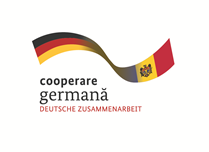 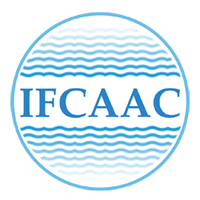 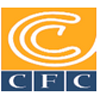 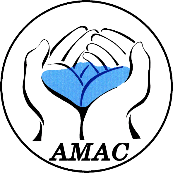 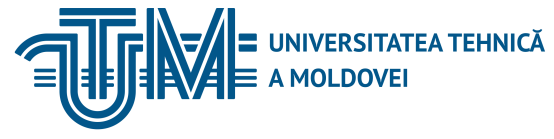 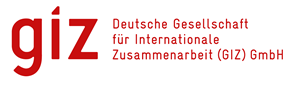 INSTITUTUL DE FORMARE CONTINUĂ ÎN DOMENIUL ALIMENTĂRII CU APĂ ŞI CANALIZĂRII
PENTRU MEMBRII ASOCIAȚIEI „MOLDOVA APĂ-CANAL”
Boala principală care se dezvoltă la persoanele expuse influenţei îndelungate şi nefavorabile a zgomotului este hipoacuzia cronică. Răspândirea acestei boli este destul de mare. La persoanele sistematic expuse zgomotului la început apar durerile de cap, ameţeala, zgomotul în urechi, oboseala precoce, excitabilitatea, slăbiciunea generală, slăbirea memoriei, reducerea auzului. Examenul medical demonstrează tremurarea degetelor şi genelor, clătinarea, reducerea reflexelor în articulaţii, instabilitatea pulsului, creşterea tensiunii arteriale, dereglarea funcţiilor stomacului şi ale proceselor de metabolism.
17/10/2018
Natalia Ciobanu
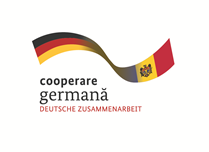 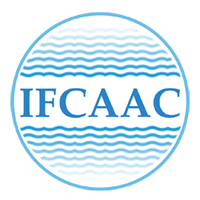 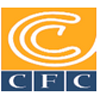 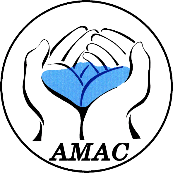 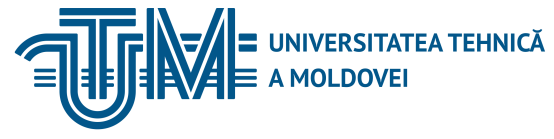 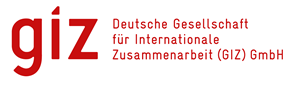 INSTITUTUL DE FORMARE CONTINUĂ ÎN DOMENIUL ALIMENTĂRII CU APĂ ŞI CANALIZĂRII
PENTRU MEMBRII ASOCIAȚIEI „MOLDOVA APĂ-CANAL”
Complexul modificărilor fiziologice care se produc în organism sub acţiunea zgomotului este numit de medici „boala zgomotului”.
Acţiunea vibraţiei provoacă „boala vibraţiei” – una din cele mai frecvent întâlnite îmbolnăviri profesionale. Ea poate fi provocată atât de vibraţia locală, cât şi de cea generală şi se caracterizează prin afectarea sistemelor cardio-vascular şi nervos şi al aparatului locomotor. Boala vibraţiei, cauzată de vibraţia locală, apare la muncitorii care lucrează cu unelte mecanizate de mână, în condiţii meteo nefavorabile şi la solicitări fizice sporite.
17/10/2018
Natalia Ciobanu
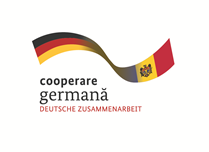 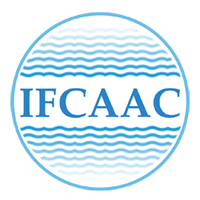 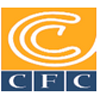 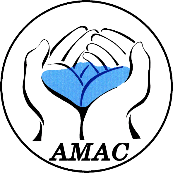 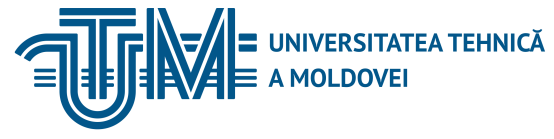 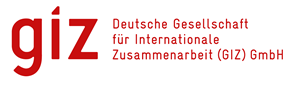 INSTITUTUL DE FORMARE CONTINUĂ ÎN DOMENIUL ALIMENTĂRII CU APĂ ŞI CANALIZĂRII
PENTRU MEMBRII ASOCIAȚIEI „MOLDOVA APĂ-CANAL”
Simptomele iniţiale ale bolii vibraţiei: amorţirea înţepături şi dureri surde în palme, înălbirea degetelor la frig, palme umede şi reci chiar şi la cald. 
	Simptomele tardive: amorţirea, durerile şi albirea degetelor devin permanente, pielea palmelor se îngroaşă şi devine aspră, unghiile se deformează, palmele şi degetele se umflă, apare oboseala precoce şi slăbiciune în muşchii mâinilor şi în articulaţii. La un grad mai accentuat al bolii se dereglează mişcările mâinilor, este afectat sistemul nervos central, se dezvoltă spasmele vaselor sangvine periferice şi ale celor cerebrale.
17/10/2018
Natalia Ciobanu
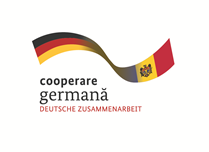 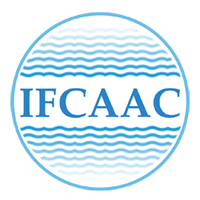 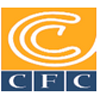 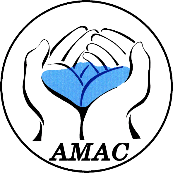 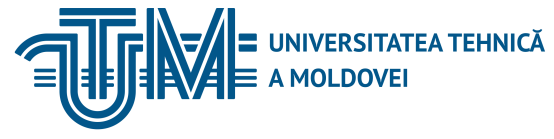 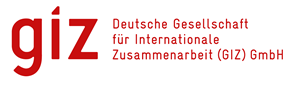 INSTITUTUL DE FORMARE CONTINUĂ ÎN DOMENIUL ALIMENTĂRII CU APĂ ŞI CANALIZĂRII
PENTRU MEMBRII ASOCIAȚIEI „MOLDOVA APĂ-CANAL”
Boala vibraţiei cauzată de vibraţia generală se poate dezvolta la conducătorii unităţilor de transport (şoferi, tractorişti etc.), la lucrătorii care deservesc utilajul vibroacustic (dozarea, ciuruirea, fasonarea elementelor, compactarea betonului etc.). Vibraţia generală influenţează, în mare măsură, sistemul nervos central.
	Simptomele iniţiale: dureri de cap, ameţeli, oboseală, excitabilitate sporită, creşterea tensiunii arteriale, mers legănat, nesigur.
	Simptomele tardive: polinevropatia picioarelor şi a mâinilor, amorţirea membrelor, „furnicare”, sensibilitate sporită la frig, dureri în mâini şi picioare, radiculită, nevrastenie, encefalopatie (afectarea creierului).
17/10/2018
Natalia Ciobanu
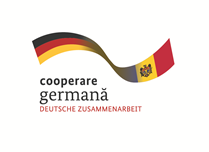 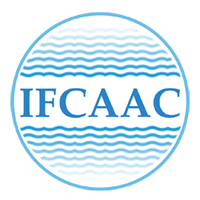 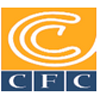 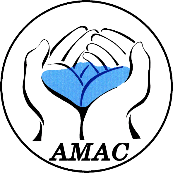 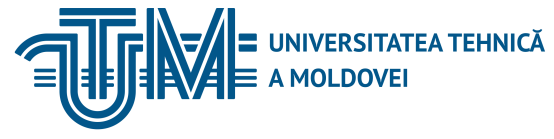 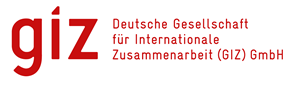 INSTITUTUL DE FORMARE CONTINUĂ ÎN DOMENIUL ALIMENTĂRII CU APĂ ŞI CANALIZĂRII
PENTRU MEMBRII ASOCIAȚIEI „MOLDOVA APĂ-CANAL”
Sub acţiunea vibraţiei se înrăutăţeşte văzul, creşte consumul de oxigen şi de energie necesară pentru menţinerea echilibrului şi poziţiei corpului, se modifică electrocardiograma, au loc schimbări în circuitul sangvin periferic şi cerebral.
 Noţiunile de bază şi caracteristicile zgomotului şi vibraţiei
 Zgomotul – ansamblu de sunete de diferită frecvenţă şi intensitate, neplăcute pentru auz, care încurcă comunicării (vorbirii), cu acţiune nefavorabilă asupra sănătăţii omului.
După caracterul spectrului zgomotele pot fi:
- de bandă largă – zgomotul cu energia sonoră mai mare de o octavă de frecvenţe;
17/10/2018
Natalia Ciobanu
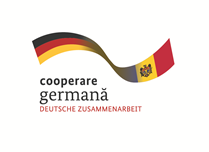 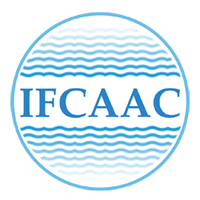 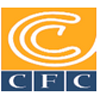 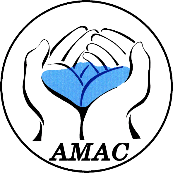 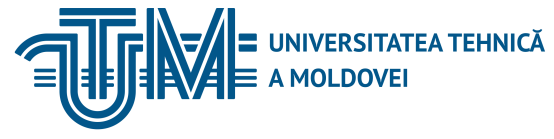 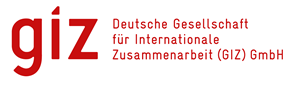 INSTITUTUL DE FORMARE CONTINUĂ ÎN DOMENIUL ALIMENTĂRII CU APĂ ŞI CANALIZĂRII
PENTRU MEMBRII ASOCIAȚIEI „MOLDOVA APĂ-CANAL”
- tonal – zgomotul caracterizat de sunete de o anumită frecvenţă.
Conform caracteristicilor temporare (variaţii în timp) zgomotele se împart în:
	- zgomote constante – nivelul sunetului pe durata întregului schimb de lucru (8 ore) variază mai puţin decât cu 5 dB;
	- zgomote variabile – nivelul sunetului pe durata schimbului de muncă se schimbă mai mult decât cu 5 dB.
	Zgomotele variabile la rândul lor pot fi:
	- oscilatoare în timp – nivelul sunetului se schimbă permanent în timp;
17/10/2018
Natalia Ciobanu
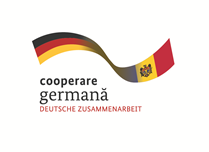 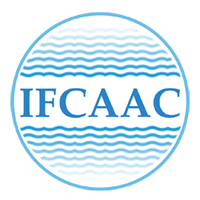 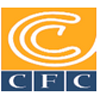 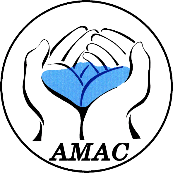 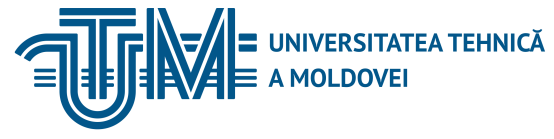 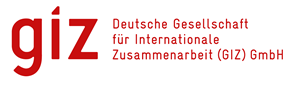 INSTITUTUL DE FORMARE CONTINUĂ ÎN DOMENIUL ALIMENTĂRII CU APĂ ŞI CANALIZĂRII
PENTRU MEMBRII ASOCIAȚIEI „MOLDOVA APĂ-CANAL”
- întrerupte – nivelul sunetului scade până la valoarea de fond, iar durata zgomotelor ce depăşesc valoarea de fond este mai mare de 1 secundă;
	- impulsive – zgomote ce constau din unul sau din câteva semnale sonore cu durata mai mică de 1 sec.
	Caracteristicile fizice ale sunetului sunt: frecvenţa, f (Hz); intensitatea, I (N/(m·s); presiunea sonoră, p (Pa).
	Caracteristicile psihofiziologice: intervalul de frecvenţă, tăria (volumul sonor), nivelul tăriei (volumului sonor).
17/10/2018
Natalia Ciobanu
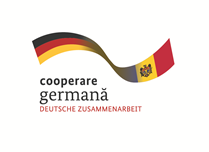 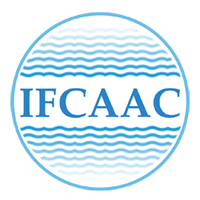 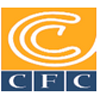 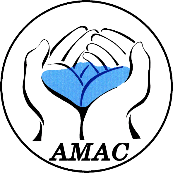 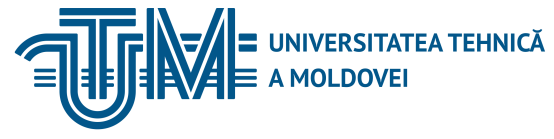 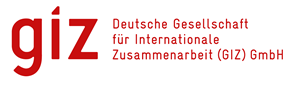 INSTITUTUL DE FORMARE CONTINUĂ ÎN DOMENIUL ALIMENTĂRII CU APĂ ŞI CANALIZĂRII
PENTRU MEMBRII ASOCIAȚIEI „MOLDOVA APĂ-CANAL”
Vibraţia – oscilaţii mecanice ale corpurilor solide (construcţii, maşini, instalaţii etc.), precum şi pulsarea presiunii la transportarea lichidelor şi gazelor, recepţionate de om ca trepidaţii (zguduituri).
	După modul de transmitere a oscilaţiilor asupra organismului uman vibraţiile pot fi:
generale – se transmit asupra întregului corp prin suprafeţele de sprijin;
	locale – se transmit prin mâini (de la uneltele de mână, acţionate electric sau pneumatic, panourile de comandă etc.)
17/10/2018
Natalia Ciobanu
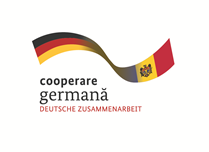 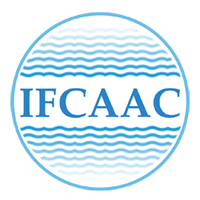 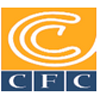 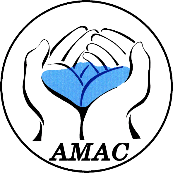 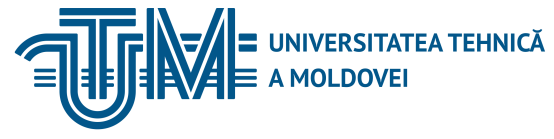 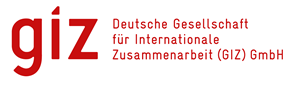 INSTITUTUL DE FORMARE CONTINUĂ ÎN DOMENIUL ALIMENTĂRII CU APĂ ŞI CANALIZĂRII
PENTRU MEMBRII ASOCIAȚIEI „MOLDOVA APĂ-CANAL”
Conform frecvenţei vibraţiile pot fi:
	- de joasă frecvenţă: 8 şi 16 Hz (locală); 1 şi 4 Hz (generală);
	- de frecvenţă medie 31,5 şi 63 Hz (locală); 8 şi 16 Hz (generală);
	- de înaltă frecvenţă: 125,250,500 şi 1000 Hz (locală); 31,5 şi 63 Hz (generală).
Conform sursei de provocare, vibraţiile se împart în trei categorii:
	- vibraţia de transport (categoria I), provocată de maşinile şi mecanismele mobile (automobile, tractoare, troleibuze, maşini agricole etc.);
17/10/2018
Natalia Ciobanu
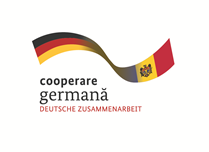 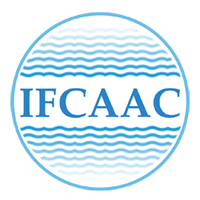 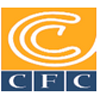 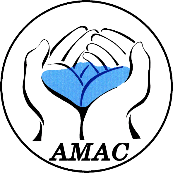 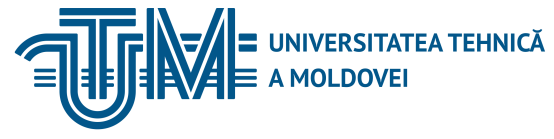 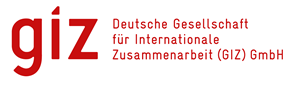 INSTITUTUL DE FORMARE CONTINUĂ ÎN DOMENIUL ALIMENTĂRII CU APĂ ŞI CANALIZĂRII
PENTRU MEMBRII ASOCIAȚIEI „MOLDOVA APĂ-CANAL”
- vibraţia de transport-tehnologică (categoria a II-a), provocată de instalaţiile care se deplasează pe căi tehnologice (macarale, poduri rulante, buncăre de distribuţie, transportul intern din halele de producţie etc.);
	- vibraţia tehnologică (categoria a III-a), provocată de instalaţiile staţionare (pompe, strunguri, ventilatoare,        generatoare etc.).
	Conform locului de transmitere, vibraţia tehnologică poate fi:
	a) la locurile permanente de muncă din încăperile de producţie;
17/10/2018
Natalia Ciobanu
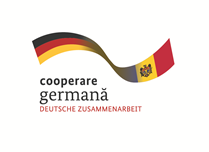 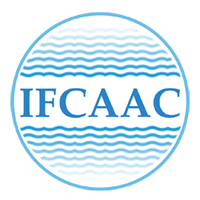 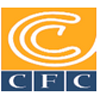 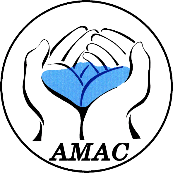 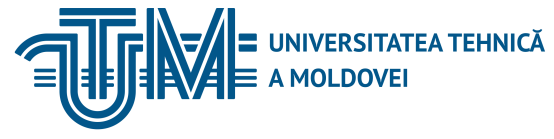 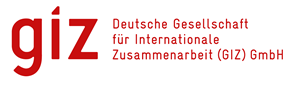 INSTITUTUL DE FORMARE CONTINUĂ ÎN DOMENIUL ALIMENTĂRII CU APĂ ŞI CANALIZĂRII
PENTRU MEMBRII ASOCIAȚIEI „MOLDOVA APĂ-CANAL”
b) la locurile de muncă din încăperile de producţie, unde nu sunt amplasate utilaje care provoacă vibraţii;
	c) la locurile de muncă din încăperile destinate muncii intelectuale.
	Conform caracteristicilor de variaţii în timp, vibraţiile de producţie pot fi:
	- permanente (constante) – nivelul vibrovitezei variază mai puţin decât cu 6 dB;
	- variabile – nivelul vibrovitezei variază mai mult decât     cu 6 dB.
	Vibraţiile variabile pot fi: oscilatoare în timp, întrerupte, impulsive.
17/10/2018
Natalia Ciobanu
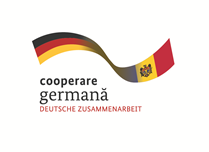 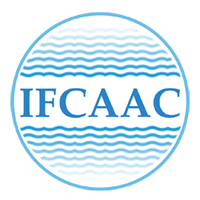 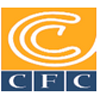 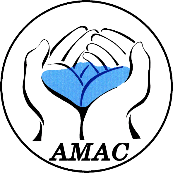 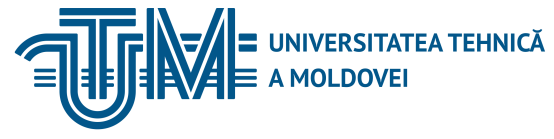 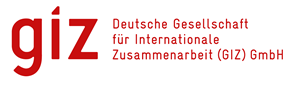 INSTITUTUL DE FORMARE CONTINUĂ ÎN DOMENIUL ALIMENTĂRII CU APĂ ŞI CANALIZĂRII
PENTRU MEMBRII ASOCIAȚIEI „MOLDOVA APĂ-CANAL”
Vibraţia este caracterizată de următoarele mărimi fizice: frecvenţa oscilaţiilor, f (Hz); viteza vibraţiei, V (m/s); acceleraţia vibraţiei, a (m/s2), amplitudinea, A (m).
Normarea zgomotului şi vibraţiei la locurilede muncă
Normarea zgomotului şi vibraţiei la locurile de muncă constă în alegerea şi stabilirea valorilor admisibile ale parametrilor ce le caracterizează, care la acţiunea permanentă şi îndelungată asupra lucrătorilor pe durata întregii activităţi de muncă nu provoacă îmbolnăviri profesionale.
17/10/2018
Natalia Ciobanu
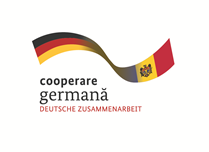 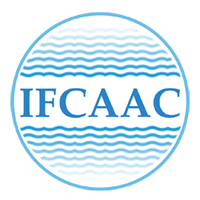 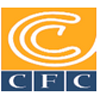 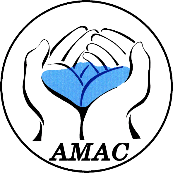 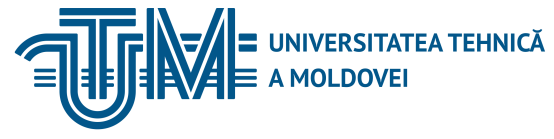 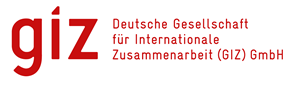 INSTITUTUL DE FORMARE CONTINUĂ ÎN DOMENIUL ALIMENTĂRII CU APĂ ŞI CANALIZĂRII
PENTRU MEMBRII ASOCIAȚIEI „MOLDOVA APĂ-CANAL”
Normarea zgomotului se efectuează în conformitate cu normele sanitare NS 2.2.4/2.1.8. 562-96 „Zgomotul la locurile de muncă, în încăperile de locuit şi publice şi pe teritoriile zonelor locative”, prin două metode:
	1) după spectrul limită – se normează nivelurile presiunii sonore, pentru zgomotul constant în timp, în octavele de frecvenţă cu media geometrică a frecvenţei de: 63, 125, 250, 500, 1000, 2000, 4000, 8000 Hz;
17/10/2018
Natalia Ciobanu
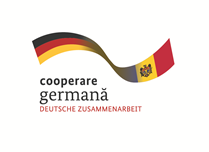 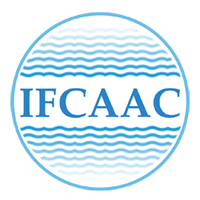 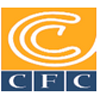 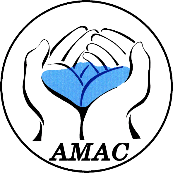 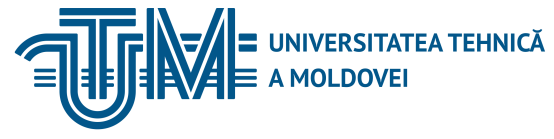 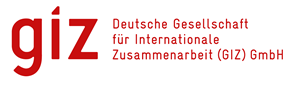 INSTITUTUL DE FORMARE CONTINUĂ ÎN DOMENIUL ALIMENTĂRII CU APĂ ŞI CANALIZĂRII
PENTRU MEMBRII ASOCIAȚIEI „MOLDOVA APĂ-CANAL”
2) după nivelul sunetului (dBA), măsurat la conectarea caracteristicii de corecţie a frecvenţei „scara A” a fonometrului (sonometru) – se foloseşte pentru aprecierea aproximativă a zgomotului constant şi variabil, deoarece în acest caz nu este determinat spectrul zgomotului. Nivelul sunetului (LA) dBA este legat de spectrul limită (SL) prin următoarea relaţie:
 
			LA = SL + 5
17/10/2018
Natalia Ciobanu
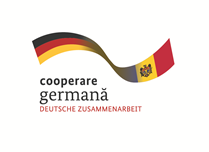 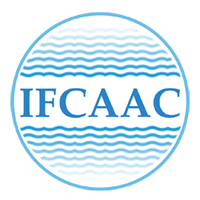 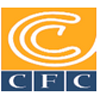 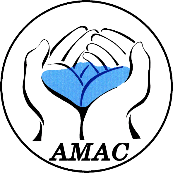 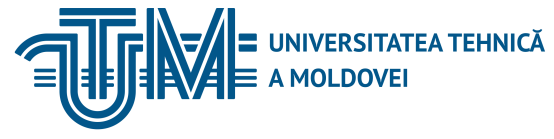 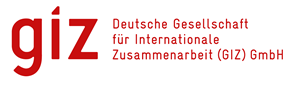 INSTITUTUL DE FORMARE CONTINUĂ ÎN DOMENIUL ALIMENTĂRII CU APĂ ŞI CANALIZĂRII
PENTRU MEMBRII ASOCIAȚIEI „MOLDOVA APĂ-CANAL”
Valorile admisibile ale presiunii sonore în octavele de frecvenţă şi ale nivelului sunetului se stabilesc în dependenţă de forma de activitate şi locul de muncă, adică în funcţie de destinaţia încăperii.
	Principalele acte legislative referitoare la normarea igienică a vibraţiei sunt: Normele sanitare şi regulile de lucru cu maşinile şi utilajul ce creează vibraţie locală NRS nr. 3041-84 şi Normele şi regulile sanitare NRS nr. 3044-84 cu privire la vibraţia locurilor de muncă (vibraţia generală).
17/10/2018
Natalia Ciobanu
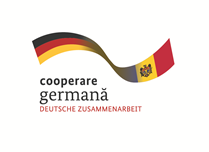 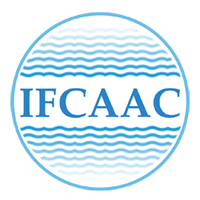 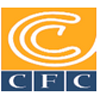 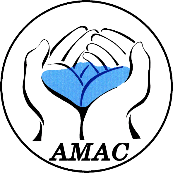 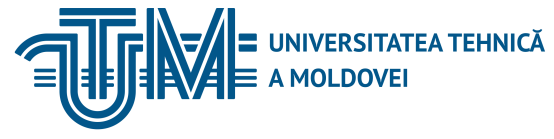 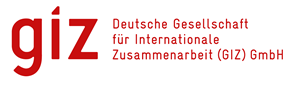 INSTITUTUL DE FORMARE CONTINUĂ ÎN DOMENIUL ALIMENTĂRII CU APĂ ŞI CANALIZĂRII
PENTRU MEMBRII ASOCIAȚIEI „MOLDOVA APĂ-CANAL”
Parametrii normaţi ai vibraţiei sunt vibroviteza şi vibroacceleraţia şi nivelurile lor corespunzătoare în decibeli (dB), în funcţie de felul şi categoria vibraţiei (a se vedea tab. 3,4,5,6 p.41-43, ciclul de prelegeri nr. 789 „Sanitaria industrială şi igiena muncii” nr. 30 la FUA).
 
Măsurile de combatere ale zgomotului şi vibraţiei
şi mijloacele individuale de protecţie
 
	Măsurile de combatere ale zgomotului şi vibraţiei pot fi condiţional grupate în modul următor:  măsuri organizatorice;  măsuri tehnice.
17/10/2018
Natalia Ciobanu
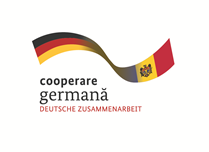 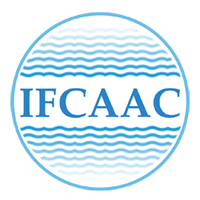 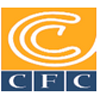 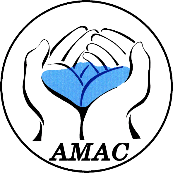 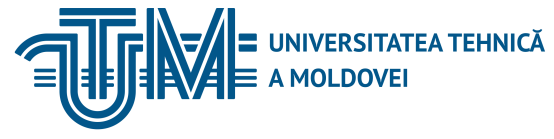 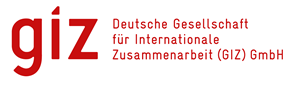 INSTITUTUL DE FORMARE CONTINUĂ ÎN DOMENIUL ALIMENTĂRII CU APĂ ŞI CANALIZĂRII
PENTRU MEMBRII ASOCIAȚIEI „MOLDOVA APĂ-CANAL”
Măsurile organizatorice:
	- eliminarea utilajului vibroacustic din procesele tehnologice sau înlocuirea acestuia cu maşini şi utilaje mai performante din punct de vedere vibroacustic (zgomot şi vibraţie reduse);
	- amplasarea utilajului vibroacustic în încăperi separate;
	- amplasarea secţiilor cu nivel vibroacustic sporit la distanţe mari de încăperile unde acest fenomen lipseşte;
	- controlul automat şi dirijarea de la distanţă cu utilajul vibroacustic sau din cabine efectiv izolate contra acestor noxe;
17/10/2018
Natalia Ciobanu
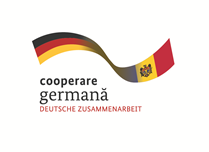 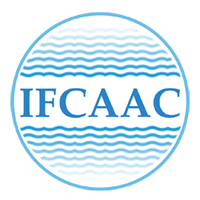 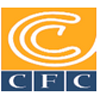 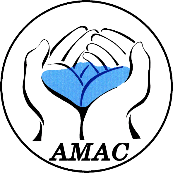 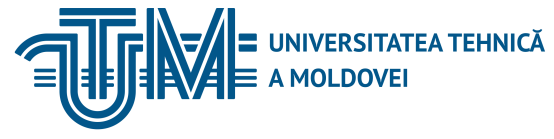 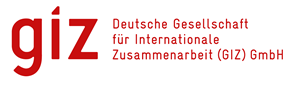 INSTITUTUL DE FORMARE CONTINUĂ ÎN DOMENIUL ALIMENTĂRII CU APĂ ŞI CANALIZĂRII
PENTRU MEMBRII ASOCIAȚIEI „MOLDOVA APĂ-CANAL”
- folosirea mijloacelor individuale de protecţie antizgomot şi antivibraţie;
	- stabilirea regimurilor raţionale de muncă şi odihnă pentru lucrătorii care deservesc utilaj, maşini, mecanisme cu nivel vibroacustic sporit;
	- măsuri sanitaro-profilactice (masaje, văniţe calde etc.) pentru lucrătorii care deservesc sau lucrează cu unelte vibroacustice.
 
	Măsurile tehnice:
	- proiectarea corectă a funcţiilor sub utilajul vibroacustic (concasoare, mori, separatoare, compresoare etc.);
17/10/2018
Natalia Ciobanu
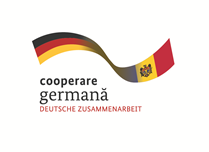 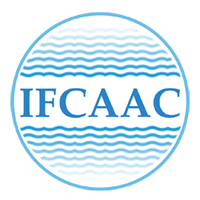 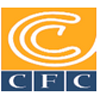 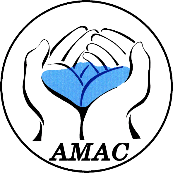 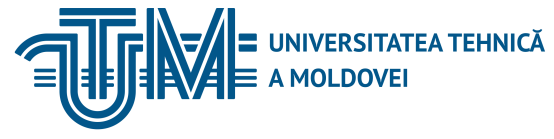 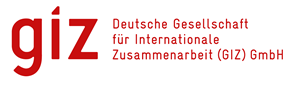 INSTITUTUL DE FORMARE CONTINUĂ ÎN DOMENIUL ALIMENTĂRII CU APĂ ŞI CANALIZĂRII
PENTRU MEMBRII ASOCIAȚIEI „MOLDOVA APĂ-CANAL”
- izolarea fundaţiilor utilajului vibroacustic de elementele portante şi comunicaţiile inginereşti;
	- fonovibroizolarea activă şi pasivă a utilajului vibroacustic şi a locurilor de lucru ale operatorilor;
	- folosirea învelişurilor fonovibroabsorbante din cauciuc şi din diferite maşticuri pentru făţuirea suprafeţelor comunicaţiilor inginereşti;
	- folosirea amortizoarelor (tobe de eşapament) la ieşirea din injectoare;
	- fonoizolarea transmisiilor utilajului zgomotos cu capote;
	- atenuarea zgomotului sistemelor de ventilaţie la gurile de aspirare-refulare.
17/10/2018
Natalia Ciobanu
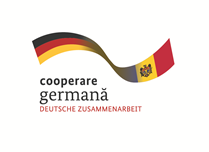 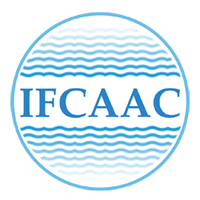 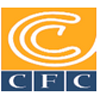 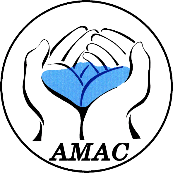 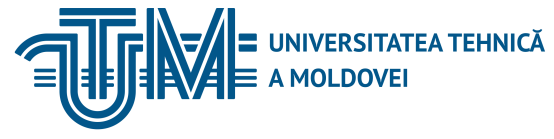 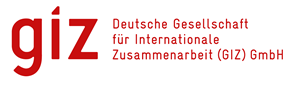 INSTITUTUL DE FORMARE CONTINUĂ ÎN DOMENIUL ALIMENTĂRII CU APĂ ŞI CANALIZĂRII
PENTRU MEMBRII ASOCIAȚIEI „MOLDOVA APĂ-CANAL”
Mijloacele individuale de protecţie:
	a) contra zgomotului – antifoane, căşti antizgomot, caschete (coifuri), costume speciale;
	b) contra vibraţiilor: 	
	- pentru mâini: mănuşi, garnituri, cuzinete;
	- pentru picioare: încălţăminte specială, garnituri, pingele genunchere;
	- pentru corp:  pieptare, centuri, costume speciale.
17/10/2018
Natalia Ciobanu
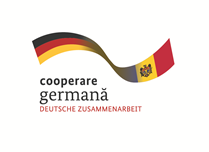 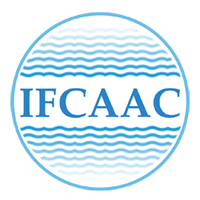 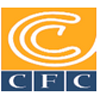 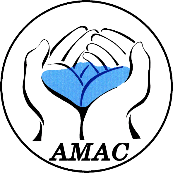 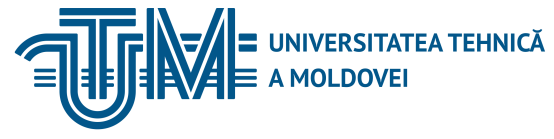 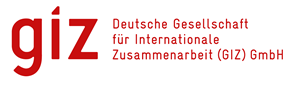 INSTITUTUL DE FORMARE CONTINUĂ ÎN DOMENIUL ALIMENTĂRII CU APĂ ŞI CANALIZĂRII
PENTRU MEMBRII ASOCIAȚIEI „MOLDOVA APĂ-CANAL”
Iluminatul de producţie
 
Sistemele şi tipurile de iluminat
 
	Există trei tipuri de iluminat de producţie – natural (creat de lumina directă şi reflectată a cerului), artificial (când sunt folosite doar surse artificiale de lumină) şi mixt (când iluminatul natural însuficient este completat de cel artificial).
	În timpul luminos al zilei iluminatul încăperilor de producţie este efectuat de către sursa naturală de lumină (soare, bolta cerească).
17/10/2018
Natalia Ciobanu
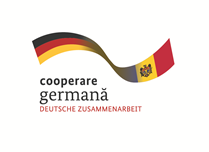 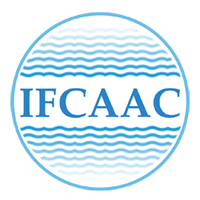 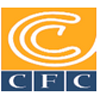 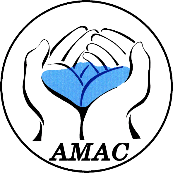 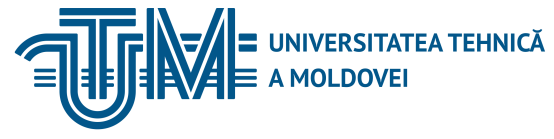 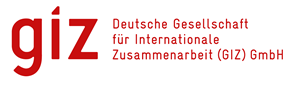 INSTITUTUL DE FORMARE CONTINUĂ ÎN DOMENIUL ALIMENTĂRII CU APĂ ŞI CANALIZĂRII
PENTRU MEMBRII ASOCIAȚIEI „MOLDOVA APĂ-CANAL”
Iluminatul natural poate fi lateral - prin ferestre în pereţii exteriori; superior - prin felinare (lucarne) de diferite tipuri şi construcţii şi combinat - prin ferestre şi felinare (lucarne). Iluminatul general poate fi uniform (când fluxul de lumină este repartizat fără considerarea amplasării utilajului) şi localizat (când fluxul de lumină este repartizat cu considerarea amplasării locurilor de muncă). Folosirea numai a iluminatului local în interiorul clădirilor nu se admite.
	După destinaţia funcţională iluminatul artificial se împarte în următoarele tipuri: de lucru, de avarie, de evacuare, de pază, de serviciu.
17/10/2018
Natalia Ciobanu
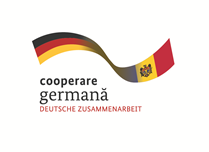 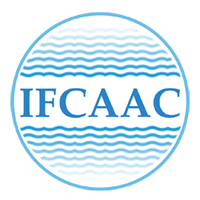 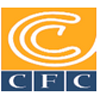 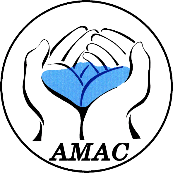 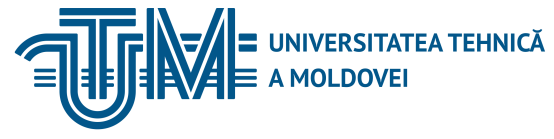 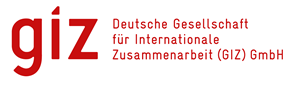 INSTITUTUL DE FORMARE CONTINUĂ ÎN DOMENIUL ALIMENTĂRII CU APĂ ŞI CANALIZĂRII
PENTRU MEMBRII ASOCIAȚIEI „MOLDOVA APĂ-CANAL”
Iluminatul de lucru este obligatoriu în toate încăperile şi pe teritoriile iluminate pentru asigurarea lucrului normal, deplasarea oamenilor şi mişcarea transportului.
	Iluminatul de avarie este prevăzut pentru continuarea lucrului în acele cazuri, când deconectarea iluminatului de lucru (în cazul avariilor) şi în legătură cu aceasta dereglarea deservirii normale a utilajului poate duce la incendii, explozii, otrăvirea personalului, poluarea mediului, întreruperea îndelungată a procesului tehnologic, întreruperea lucrului a astfel de obiecte cum ar fi staţiile electrice, punctele de dispecerat, instalaţiile de pompare a apei şi alte încăperi de producţie unde nu se admite întreruperea lucrărilor.
17/10/2018
Natalia Ciobanu
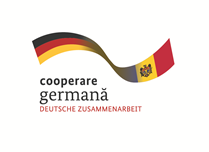 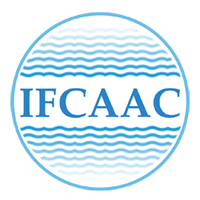 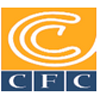 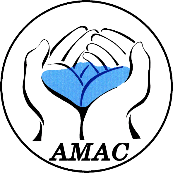 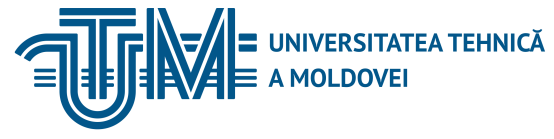 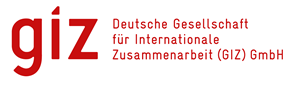 INSTITUTUL DE FORMARE CONTINUĂ ÎN DOMENIUL ALIMENTĂRII CU APĂ ŞI CANALIZĂRII
PENTRU MEMBRII ASOCIAȚIEI „MOLDOVA APĂ-CANAL”
Iluminarea minimă a suprafeţelor de lucru ce trebuie deservite în cazul avariilor va constitui 5 % din iluminarea de lucru la sistemul iluminatului general, dar nu mai puţin de 2 lucşi în interiorul clădirilor.
	Iluminatul de evacuare trebuie prevăzut pentru evacuarea din încăperi la deconectarea de avarie a iluminatului de lucru în locurile periculoase pentru trecerea oamenilor, pe scări, de-a lungul trecerilor de bază ale încăperilor industriale în care lucrează mai mult de 50 oameni. Acest tip de iluminat trebuie să asigure iluminarea minimală în încăperi de podeaua trecerilor şi pe trepte nu mai puţin de 0,5 lucşi, iar pe teritoriile deschise – nu mai puţin de 0,2 lucşi.
17/10/2018
Natalia Ciobanu
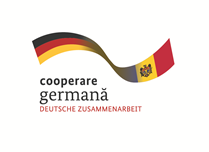 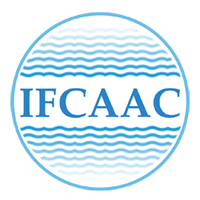 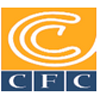 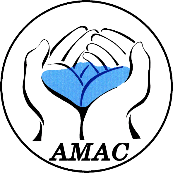 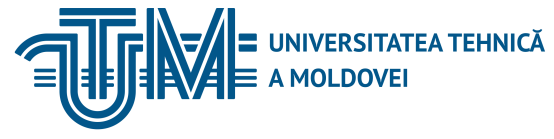 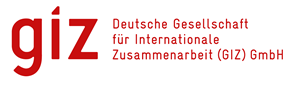 INSTITUTUL DE FORMARE CONTINUĂ ÎN DOMENIUL ALIMENTĂRII CU APĂ ŞI CANALIZĂRII
PENTRU MEMBRII ASOCIAȚIEI „MOLDOVA APĂ-CANAL”
Ieşirile din încăperile cu destinaţie socială în care se pot afla concomitent peste 100 de oameni trebuie să fie marcate cu semne de securitate - indicatoare luminoase.
	Lămpile iluminatului de avarie pentru continuarea lucrului sunt conectate la o sursă independentă de energie, iar pentru evacuare – la o reţea independentă de cea de lucru, începând de la panoul substaţiei.
	Pentru iluminatul de pază al teritoriului întreprinderii şi cel de serviciu sunt alocate o parte din lămpile iluminatului de lucru sau de avarie.
17/10/2018
Natalia Ciobanu
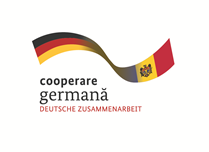 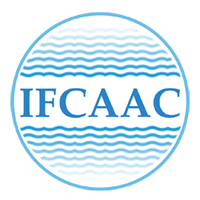 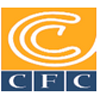 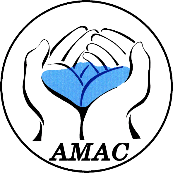 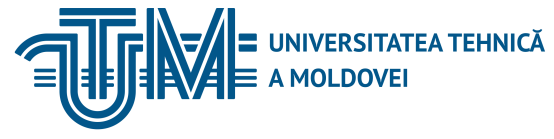 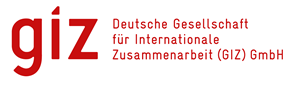 INSTITUTUL DE FORMARE CONTINUĂ ÎN DOMENIUL ALIMENTĂRII CU APĂ ŞI CANALIZĂRII
PENTRU MEMBRII ASOCIAȚIEI „MOLDOVA APĂ-CANAL”
Mărimile fototehnice de bază şi unităţile lor de măsură
 
	Iluminatul este caracterizat de indici cantitativi şi calitativi. Indicii cantitativi sunt: fluxul de lumină, intensitatea luminii, iluminarea şi luminanţa.
	Fluxul de lumină (Ф) este puterea iradierii luminoase apreciată după senzaţia de lumină de către ochiul în stare normală a omului.
	Drept unitate de măsură a fluxului de lumină este acceptat lumenul (lm). Spre exemplu, fluxul de lumină a unui bec de incandescenţă cu putere de 25 W  la tensiunea de 220 V alcătuieşte 200 lm.
17/10/2018
Natalia Ciobanu
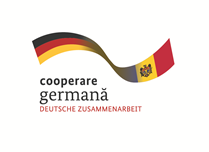 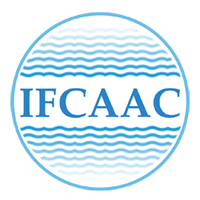 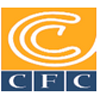 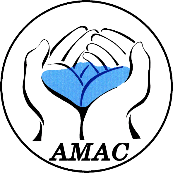 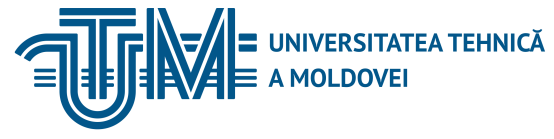 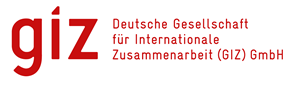 INSTITUTUL DE FORMARE CONTINUĂ ÎN DOMENIUL ALIMENTĂRII CU APĂ ŞI CANALIZĂRII
PENTRU MEMBRII ASOCIAȚIEI „MOLDOVA APĂ-CANAL”
Repartizarea fluxului de lumină în diferite direcţii poate fi neuniformă. Astfel, în proiectoare se atinge o concentraţie maximă a fluxului de lumină de-a lungul axei proiectorului; analogic fluxul de lumină se concentrează în faruri, lanterne etc.
Intensitatea luminii (I) este raportul dintre fluxul de lumină Ф şi unghiul solid ω, în limitele căruia fluxul de lumină se repartizează uniform
I = Ф/ω.
 
	Drept unitate a intensităţii luminii este acceptată lumânarea internaţională – kandela (kd), determinată de sursa de lumină etalon.
17/10/2018
Natalia Ciobanu
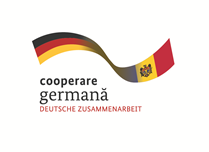 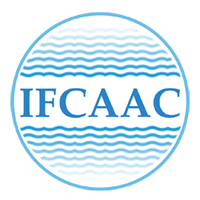 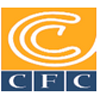 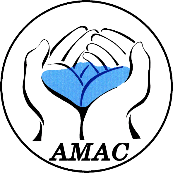 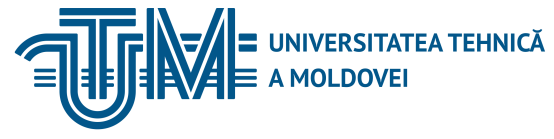 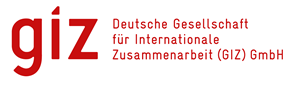 INSTITUTUL DE FORMARE CONTINUĂ ÎN DOMENIUL ALIMENTĂRII CU APĂ ŞI CANALIZĂRII
PENTRU MEMBRII ASOCIAȚIEI „MOLDOVA APĂ-CANAL”
Iluminarea E – raportul dintre fluxul de lumină Ф şi aria suprafeţei iluminate S.
 E = Ф/S.
 	Unitatea de măsură a iluminării - luxul (lx), 1 lx = 1 lm/m2. Iluminarea suprafeţei nu depinde de proprietăţile ei fotometrice. Calitatea iluminării de producţie este caracterizată de iluminarea suprafeţelor şi a sectoarelor de lucru.
	Luminanţa (B) caracterizează iradierea suprafeţei ce luminează sau refractează într-o anumită direcţie. Această valoare fotometrică este nemijlocit recepţionată de ochi. Numeric ea este egală cu puterea luminii unei unităţi de suprafaţă:
17/10/2018
Natalia Ciobanu
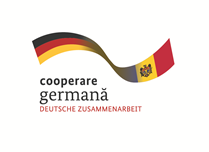 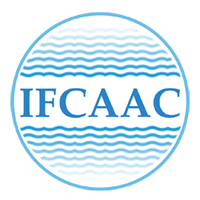 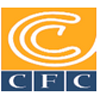 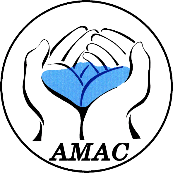 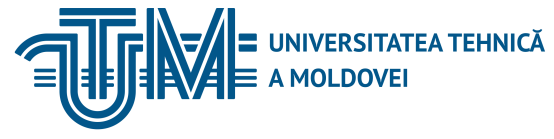 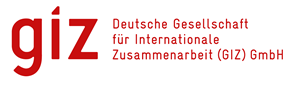 INSTITUTUL DE FORMARE CONTINUĂ ÎN DOMENIUL ALIMENTĂRII CU APĂ ŞI CANALIZĂRII
PENTRU MEMBRII ASOCIAȚIEI „MOLDOVA APĂ-CANAL”
B = I/S.
 
	Drept unitate de luminanţă este acceptată luminanţa unei astfel de surse, care iradiază de pe I m2 de suprafaţă luminoasă lumină cu puterea de o kandelă (I kd).
	Coeficientul de reflectare (p) caracterizează capacitatea suprafeţei de a reflecta fluxul de lumină ce cade asupra ei. Se determină ca raportul fluxului de lumină reflectat către fluxul de lumină ce cade pe suprafaţa dată.
 
P = Фref./ Фcad,
17/10/2018
Natalia Ciobanu
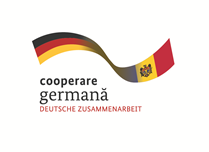 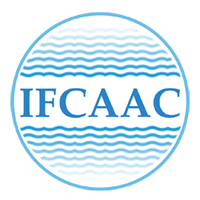 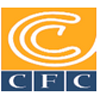 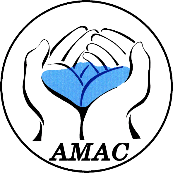 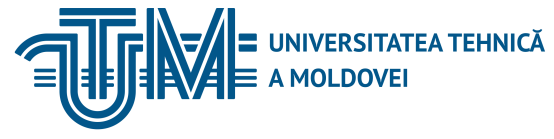 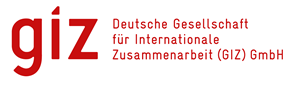 INSTITUTUL DE FORMARE CONTINUĂ ÎN DOMENIUL ALIMENTĂRII CU APĂ ŞI CANALIZĂRII
PENTRU MEMBRII ASOCIAȚIEI „MOLDOVA APĂ-CANAL”
unde: Фref  – fluxul de lumină reflectat de suprafaţă;
	 Фcad  – fluxul de lumină ce cade pe suprafaţă.
Indicii calitativi ai iluminatului sunt: coeficientul de pulsaţie, indicele de orbire şi disconfort, componenţa spectrală a luminii. Pentru aprecierea condiţiilor vizuale există următoarele caracteristici: fondul, contrastul obiectului cu fondul, vizibilitatea obiectului.
17/10/2018
Natalia Ciobanu
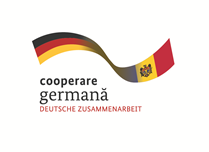 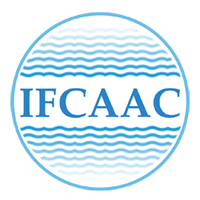 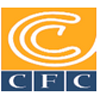 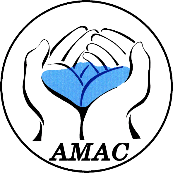 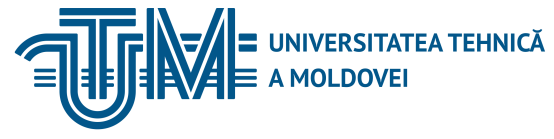 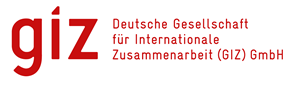 INSTITUTUL DE FORMARE CONTINUĂ ÎN DOMENIUL ALIMENTĂRII CU APĂ ŞI CANALIZĂRII
PENTRU MEMBRII ASOCIAȚIEI „MOLDOVA APĂ-CANAL”
Cerinţele de bază faţă de iluminatul de producţie
 
	Problema principală a iluminatului – crearea celor mai bune condiţii pentru lucrul vizual. Această problemă poate fi rezolvată numai de un sistem de iluminat care satisface următoarele cerinţe:
	1. Iluminarea la locul de muncă trebuie să corespundă caracterului lucrului vizual, care este determinat de următorii trei parametri:
	- obiectul de distingere – cea mai mică dimensiune a obiectului cercetat, o parte a lui sau un defect, care trebuie deosebit în procesul de lucru;
17/10/2018
Natalia Ciobanu
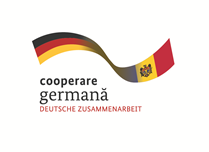 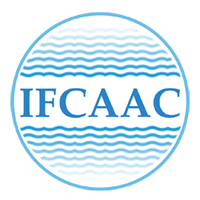 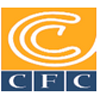 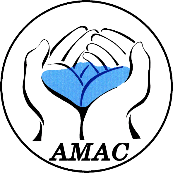 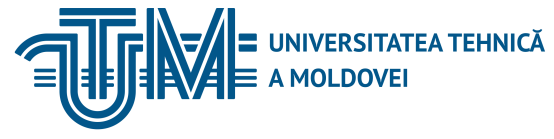 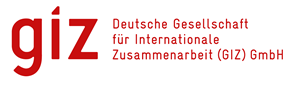 INSTITUTUL DE FORMARE CONTINUĂ ÎN DOMENIUL ALIMENTĂRII CU APĂ ŞI CANALIZĂRII
PENTRU MEMBRII ASOCIAȚIEI „MOLDOVA APĂ-CANAL”
- fondul – suprafaţa, învecinată nemijlocit cu obiectul de distingere, pe care el se cercetează, caracterizată de coeficientul de reflectare ce depinde de culoarea şi factura suprafeţei, valorile căruia se află în limitele 0,02...0,95. Dacă coeficientul de reflectare a suprafeţei este mai mare de 0,4, fondul se consideră luminos, 0,2...0,4 – mijlociu şi mai mic de 0,2 – închis sau întunecat;
	- contrastul obiectului cu fondul K este caracterizat de relaţia dintre luminanţele obiectului cercetat (punct, linie, semn, pată, fisură, striaţie, cavitate sau alte elemente ce trebuie deosebite în procesul lucrului) şi a fondului. Contrastul se determină după formula
K = (Lo - Lf)/Lf
17/10/2018
Natalia Ciobanu
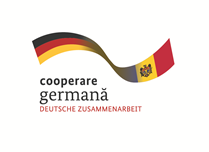 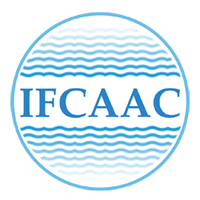 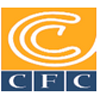 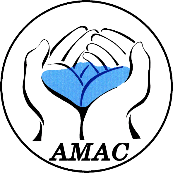 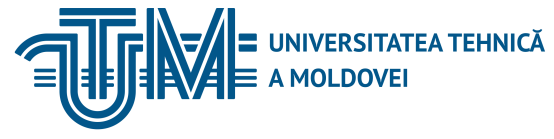 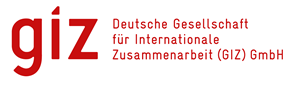 INSTITUTUL DE FORMARE CONTINUĂ ÎN DOMENIUL ALIMENTĂRII CU APĂ ŞI CANALIZĂRII
PENTRU MEMBRII ASOCIAȚIEI „MOLDOVA APĂ-CANAL”
unde: Lo şi Lf – luminanţele corespunzătoare ale obiectului de distingere şi ale fondului.
 
	2. Este necesară asigurarea uniformităţii îndestulătoare a luminanţei pe suprafaţa de lucru, precum şi în limitele spaţiului înconjurător. Dacă în câmpul de vedere se află suprafeţe ce se deosebesc considerabil între ele după luminanţă, la trecerea vederii de pe suprafaţa puternic luminată pe cea mai slab luminată, ochiul este forţat să se readapteze, ceea ce duce la obosirea vederii.
17/10/2018
Natalia Ciobanu
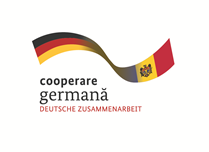 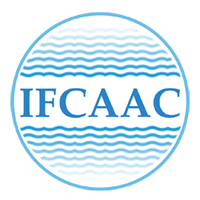 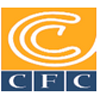 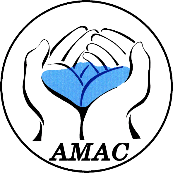 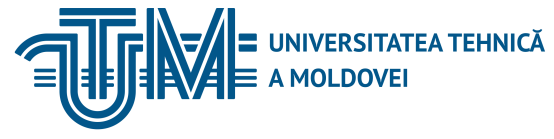 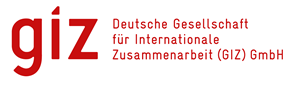 INSTITUTUL DE FORMARE CONTINUĂ ÎN DOMENIUL ALIMENTĂRII CU APĂ ŞI CANALIZĂRII
PENTRU MEMBRII ASOCIAȚIEI „MOLDOVA APĂ-CANAL”
3. Pe suprafaţa de lucru nu se admit umbre puternice. Prezenţa lor creează câmpuri cu diferite luminanţe, denaturează formele şi dimensiunile obiectelor de distingere ceea ce duce la scăderea productivităţii muncii şi sporirea oboselii organelor vizuale. Deosebit de periculoase sunt umbrele mobile, care pot fi cauze ale traumelor.
	4. În câmpul de vedere nu se admit sclipirile, cea directă cât şi cea reflectată. Sclipirile provoacă fenomenul orbirii, ceea ce duce la înrăutăţirea vizibilităţii obiectelor.
17/10/2018
Natalia Ciobanu
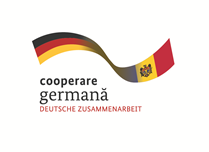 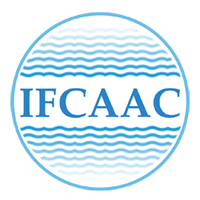 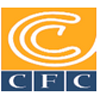 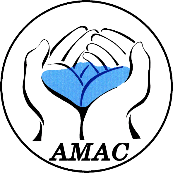 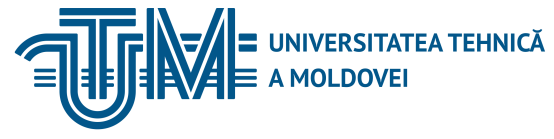 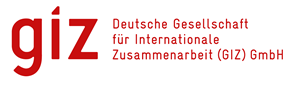 INSTITUTUL DE FORMARE CONTINUĂ ÎN DOMENIUL ALIMENTĂRII CU APĂ ŞI CANALIZĂRII
PENTRU MEMBRII ASOCIAȚIEI „MOLDOVA APĂ-CANAL”
5. Valoarea iluminării trebuie să fie constantă în timp. Oscilaţiile iluminării, legate de schimbarea tensiunii în reţea au o amplitudine considerabilă, care necesită readaptarea ochilor de fiecare dată şi duce la obosirea considerabilă a vederii.
	6. E necesar a alege direcţia optimă a fluxului de lumină, ceea ce permite în unele cazuri a cerceta suprafeţele interioare ale detaliilor, în altele – a deosebi relieful elementelor de lucru.
	7. E necesar a alege componenţa spectrală a luminii. Această cerinţă este deosebit de importantă pentru transmiterea corectă a culorilor, iar în unele cazuri – pentru intensificarea contrastelor de culoare.
17/10/2018
Natalia Ciobanu
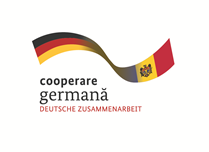 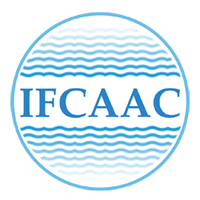 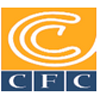 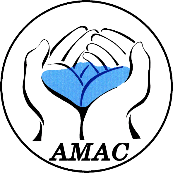 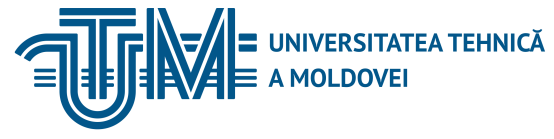 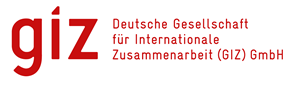 INSTITUTUL DE FORMARE CONTINUĂ ÎN DOMENIUL ALIMENTĂRII CU APĂ ŞI CANALIZĂRII
PENTRU MEMBRII ASOCIAȚIEI „MOLDOVA APĂ-CANAL”
8. Toate elementele instalaţiilor de iluminat – luminătoare, panouri colective, transformatoare de reducere, reţele – trebuie să fie durabile, nepericuloase din punct de vedere al electrocutării, să nu cauzeze incendii sau explozii.
	9. Instalaţia trebuie să fie comodă şi simplă în exploatare, să corespundă cerinţelor estetice.
 
Sursele de lumină electrică
 
	Sursele de lumină sunt principalele părţi componente ale instalaţiilor de iluminat ale întreprinderilor industriale.
17/10/2018
Natalia Ciobanu
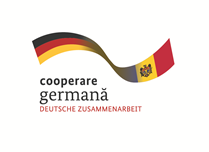 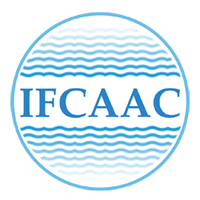 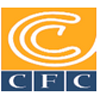 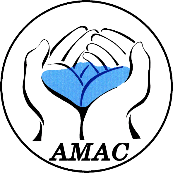 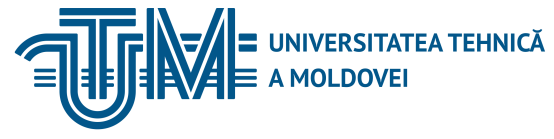 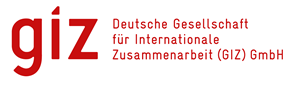 INSTITUTUL DE FORMARE CONTINUĂ ÎN DOMENIUL ALIMENTĂRII CU APĂ ŞI CANALIZĂRII
PENTRU MEMBRII ASOCIAȚIEI „MOLDOVA APĂ-CANAL”
Alegerea corectă a tipului şi puterii lămpilor exercită o influenţă hotărâtoare asupra calităţii de exploatare şi eficacităţii economice a instalaţiilor de iluminat, asupra corespunderii iluminatului artificial a cerinţelor înaintate faţă de el.
	La compararea surselor de lumină şi alegerea lor sunt folosite următoarele caracteristici:
	1) electrice (tensiunea nominală în volţi şi puterea electrică a lămpii în waţi);
	2) fototehnice (fluxul de lumină emis de lampă, în lumeni, puterea maximală a luminii, care este prezentată pentru unele tipuri de lămpi în loc de fluxul de lumină (Imax) în candele);
17/10/2018
Natalia Ciobanu
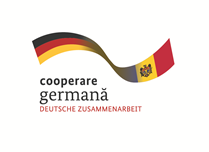 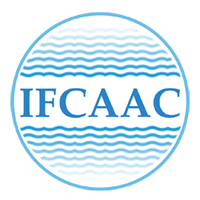 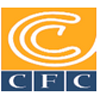 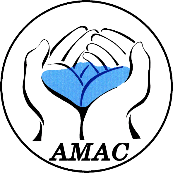 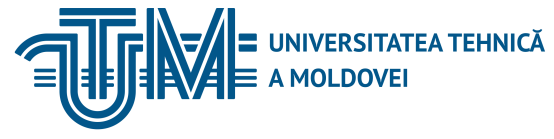 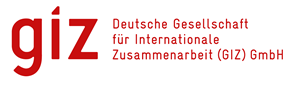 INSTITUTUL DE FORMARE CONTINUĂ ÎN DOMENIUL ALIMENTĂRII CU APĂ ŞI CANALIZĂRII
PENTRU MEMBRII ASOCIAȚIEI „MOLDOVA APĂ-CANAL”
3) de exploatare (randamentul luminos al lămpii φ în Im/W, adică raportul fluxului de lumină al lămpii la puterea ei       φ = Ф/Р; termenul de lucru, inclusiv termenul complet de serviciu   (τ) care prezintă timpul sumar de ardere a lămpii în ore din momentul conectării până în momentul arderii spiralei; termenul util de serviciu  τU – timpul, pe durata căruia fluxul de lumină al lămpii se va schimba nu mai mult decât cu 20 %, adică timpul raţional din punct de vedere economic de exploatare al lămpii);
17/10/2018
Natalia Ciobanu
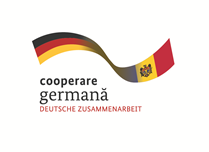 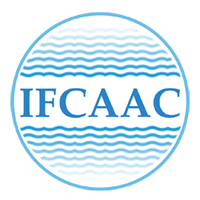 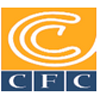 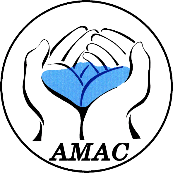 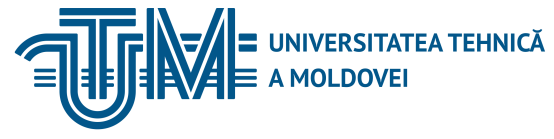 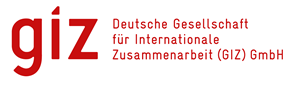 INSTITUTUL DE FORMARE CONTINUĂ ÎN DOMENIUL ALIMENTĂRII CU APĂ ŞI CANALIZĂRII
PENTRU MEMBRII ASOCIAȚIEI „MOLDOVA APĂ-CANAL”
4) constructive (forma balonului lămpii, forma corpului de incandescenţă – rectiliniu, spiroidal, bispiroidal şi chiar trispiroidal la unele lămpi speciale; prezenţa şi componenţa gazului ce umple balonul; presiunea gazului).
	În calitate de surse de lumină pentru iluminatul întreprinderilor industriale sunt folosite lămpi cu descărcări în gaze şi lămpi cu incandescenţă. Lămpile cu incandescenţă sunt atribuite la sursele de lumină cu emisie termică şi au o răspândire destul de largă. Acest lucru este explicat de următoarele lor priorităţi: sunt comode în exploatare; nu necesită dispozitive suplimentare pentru conectarea  la reţea; sunt simplu de exploatat.
17/10/2018
Natalia Ciobanu
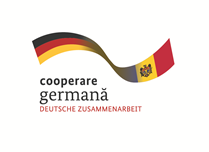 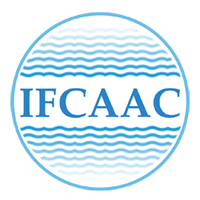 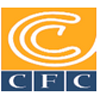 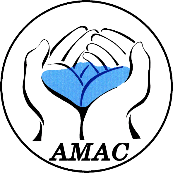 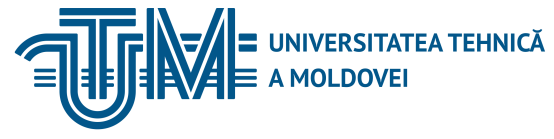 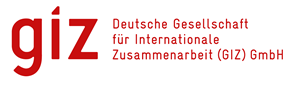 INSTITUTUL DE FORMARE CONTINUĂ ÎN DOMENIUL ALIMENTĂRII CU APĂ ŞI CANALIZĂRII
PENTRU MEMBRII ASOCIAȚIEI „MOLDOVA APĂ-CANAL”
De rând cu priorităţile menţionate lămpile cu incandescenţă au un şir de neajunsuri esenţiale: randamentul luminos mic (pentru lămpile de destinaţie generală circa 7... 20 Im/W), termenul relativ mic de funcţionare (până la 2,5 mii ore), în spectrul luminii lor predomină razele galbene şi roşii, ceea ce se deosebeşte puternic de lumina solară. Ele aderează transmiterea culorii, de aceea nu sunt folosite la lucrările ce necesită deosebirea culorilor.
	În instalaţiile de iluminat sunt folosite lămpi cu incandescenţă de mai multe tipuri: cu vid (NV), bispirale cu gaz (NB), bispirale cu cripton-xenon (NBK), oglindă cu strat de difuzie-reflectare etc.
17/10/2018
Natalia Ciobanu
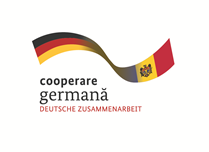 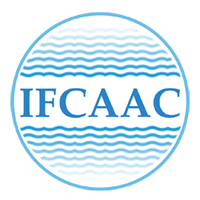 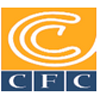 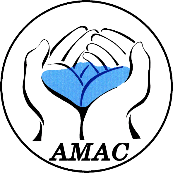 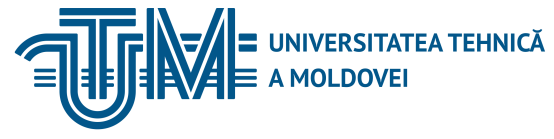 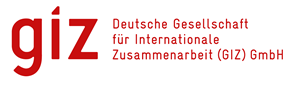 INSTITUTUL DE FORMARE CONTINUĂ ÎN DOMENIUL ALIMENTĂRII CU APĂ ŞI CANALIZĂRII
PENTRU MEMBRII ASOCIAȚIEI „MOLDOVA APĂ-CANAL”
Lămpile cu luminescenţă (fluorescente) sunt aparate care produc fluxul luminos prin descărcări electrice în atmosfera gazelor inerte şi a vaporilor de metal, precum şi datorită fenomenului de luminescenţă. Principala prioritate a acestor lămpi faţă de lămpile cu incandescenţă este randamentul luminos majorat ce constituie de la 40...110 Im/W. Au un termen de funcţionare cu mult mai mare (8...12 mii ore). De la lămpile cu luminescenţă se poate căpăta flux luminos practic în orice diapazon al spectrului, variind corespunzător gazele inerte şi vaporii metalelor, în atmosfera cărora au loc descărcările electrice.
17/10/2018
Natalia Ciobanu
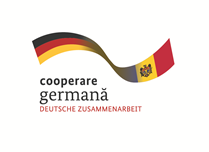 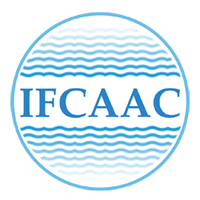 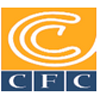 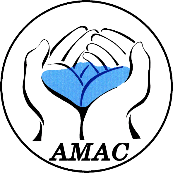 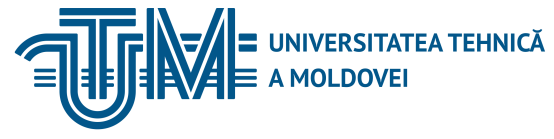 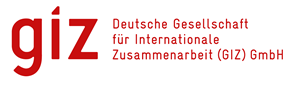 INSTITUTUL DE FORMARE CONTINUĂ ÎN DOMENIUL ALIMENTĂRII CU APĂ ŞI CANALIZĂRII
PENTRU MEMBRII ASOCIAȚIEI „MOLDOVA APĂ-CANAL”
Lămpile cu luminescenţă au şi şir de neajunsuri: pulsarea fluxului luminos, ce poate duce la efectul stroboscopic; tensiunea de aprindere sporită faţă de cea a reţelei, ceea ce necesită dispozitive complicate de pornire; durată lungă de aprindere (10...15 min) etc.
	Cele mai răspândite lămpi fluorescente sunt lămpile în formă de tub cu suprafaţa interioară acoperită cu un strat subţire de luminofor (adică „producător de lumină”) substanţă chimică specială, fluorescentă, de unde a provenit şi denumirea lămpilor.
17/10/2018
Natalia Ciobanu
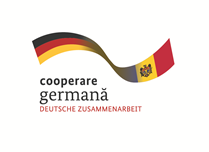 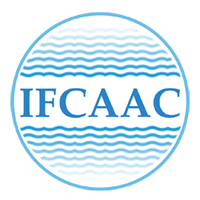 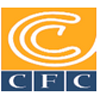 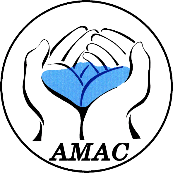 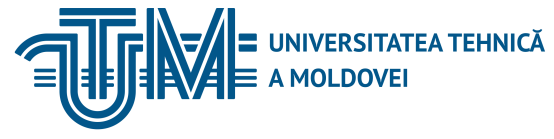 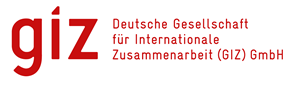 INSTITUTUL DE FORMARE CONTINUĂ ÎN DOMENIUL ALIMENTĂRII CU APĂ ŞI CANALIZĂRII
PENTRU MEMBRII ASOCIAȚIEI „MOLDOVA APĂ-CANAL”
Luminoforul serveşte pentru transformarea radiaţiilor ultraviolete ce se produc la descărcarea electrică în vapori de mercur în radiaţii vizibile (cuprinse în spectrul celor şapte culori vizibile: roşu, portocaliu, galben, verde, albastru, indigo şi violet).
	În dependenţă de repartizarea fluxului luminos în spectru prin folosirea diferiţilor luminofori se deosebesc câteva tipuri de lămpi: lumină de zi (LD), lumină de zi cu transmiterea culorilor îmbunătăţită (LDT), lumină albă rece (LHB, lumină albă caldă (LTB) şi lumină albă (LB).
17/10/2018
Natalia Ciobanu
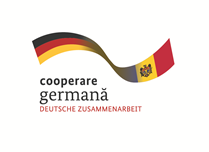 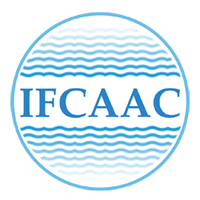 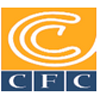 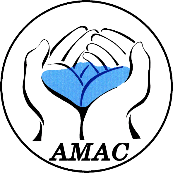 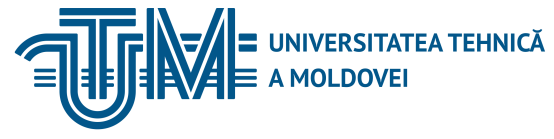 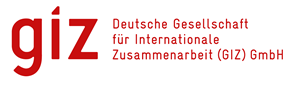 INSTITUTUL DE FORMARE CONTINUĂ ÎN DOMENIUL ALIMENTĂRII CU APĂ ŞI CANALIZĂRII
PENTRU MEMBRII ASOCIAȚIEI „MOLDOVA APĂ-CANAL”
Normarea iluminatului natural şi artificial
 
	Iluminatul natural este caracterizat de faptul, ca iluminarea creată de acesta se schimbă în limite extrem de largi. Aceste schimbări sunt condiţionate de perioada zilei, anului, caracterul nebulozităţii şi proprietăţile reflectoare ale scoarţei terestre. De aceea iluminatul natural cantitativ nu poate fi dat prin valoare a iluminării. În calitate de valoare normală a iluminatului natural este acceptată o mărime relativă – factorul iluminatului natural (F.I.N.), care prezintă raportul exprimat în procente dintre iluminarea interioară în punctul dat (Einf) şi iluminarea exterioară orizontală (Eext) măsurată în acelaşi timp, creată de lumina boltei cereşti complet deschisă.
17/10/2018
Natalia Ciobanu
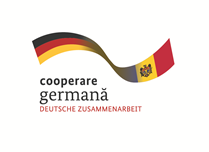 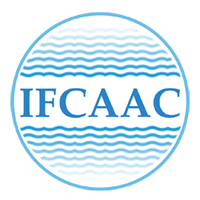 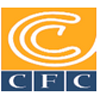 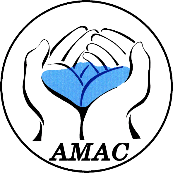 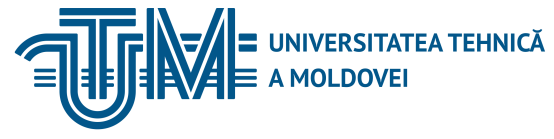 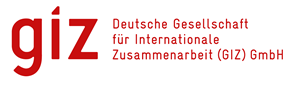 INSTITUTUL DE FORMARE CONTINUĂ ÎN DOMENIUL ALIMENTĂRII CU APĂ ŞI CANALIZĂRII
PENTRU MEMBRII ASOCIAȚIEI „MOLDOVA APĂ-CANAL”
Aşadar, F.I.N. apreciază dimensiunile ferestrelor, modul de montare a geamurilor şi cercevelele, poluarea acestora, adică capacitatea sistemului iluminatului natural de a lăsa să pătrundă lumina.
Iluminatul natural în încăperi este reglementat de normativul în construcţii NCM C.04.02 –  2005 „Iluminatul natural şi artificial”. Valoarea normată a F.I.N., notată cu litera „e”  
e = ,
	FORMULA
17/10/2018
Natalia Ciobanu
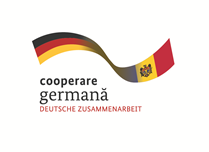 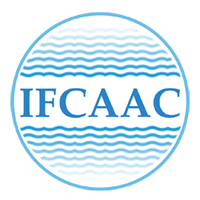 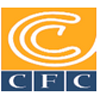 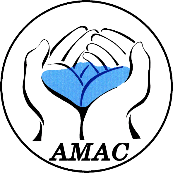 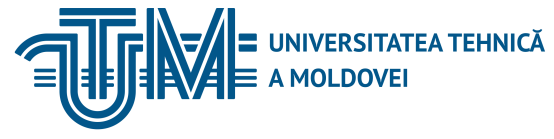 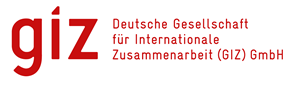 INSTITUTUL DE FORMARE CONTINUĂ ÎN DOMENIUL ALIMENTĂRII CU APĂ ŞI CANALIZĂRII
PENTRU MEMBRII ASOCIAȚIEI „MOLDOVA APĂ-CANAL”
se stabileşte cu considerarea caracterului lucrului vizual, a sistemului de iluminat şi orientarea golurilor de lumină faţă de punctele cardinale, conform relaţiei:
 
eN = en  ·  m, 
 
	unde: 
      	en – valoarea F.I.N. din tabelele 1 şi 2 a NCM C.04.02 –  2005;
     	 m – coeficientul fotoclimei, conform tabelului care urmează:
17/10/2018
Natalia Ciobanu
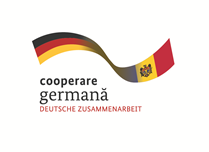 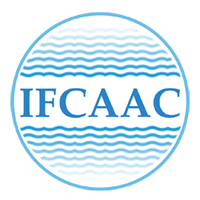 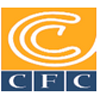 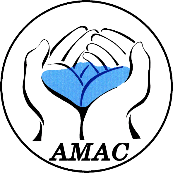 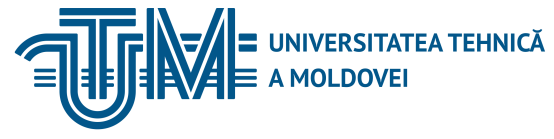 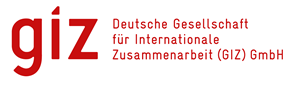 INSTITUTUL DE FORMARE CONTINUĂ ÎN DOMENIUL ALIMENTĂRII CU APĂ ŞI CANALIZĂRII
PENTRU MEMBRII ASOCIAȚIEI „MOLDOVA APĂ-CANAL”
Coeficientul fotoclimei, m
17/10/2018
Natalia Ciobanu
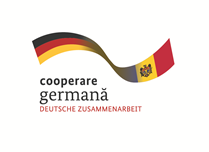 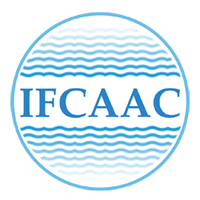 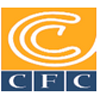 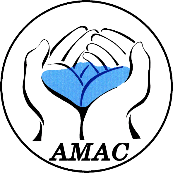 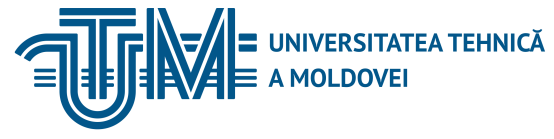 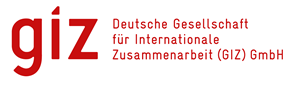 INSTITUTUL DE FORMARE CONTINUĂ ÎN DOMENIUL ALIMENTĂRII CU APĂ ŞI CANALIZĂRII
PENTRU MEMBRII ASOCIAȚIEI „MOLDOVA APĂ-CANAL”
Valorile iluminărilor din tabel corespund la valoarea iluminării de 4000 lx dată de bolta cerească complet acoperită din ziua de 22 decembrie, ora 9,30 respectiv 14,30 şi sunt valabile indiferent de poziţia planului de lucru (orizontal, vertical sau înclinat).
	Caracterul lucrului vizual este determinat de dimensiunea obiectului de deosebire în mm. Sunt stabilite 8 categorii şi patru subcategorii ale lucrărilor în dependenţă de gradul de încordare vizuală.
17/10/2018
Natalia Ciobanu
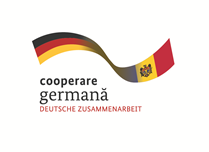 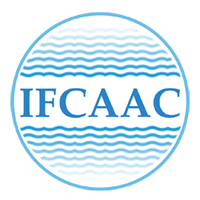 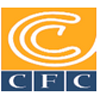 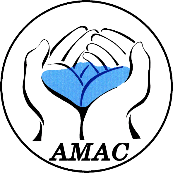 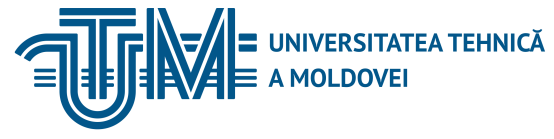 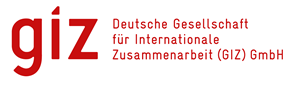 INSTITUTUL DE FORMARE CONTINUĂ ÎN DOMENIUL ALIMENTĂRII CU APĂ ŞI CANALIZĂRII
PENTRU MEMBRII ASOCIAȚIEI „MOLDOVA APĂ-CANAL”
Începând de la lucrările de cea mai mare precizie – I categorie (dimensiunile obiectului de deosebire < 0,15 mm) şi terminând cu categoria a VIII-a care nu limitează dimensiunile obiectului de deosebire şi se stabileşte pentru lucrările unde procesele de producţie necesită o observaţie generală asupra desfăşurării lor.
	În dependenţă de contractul cu fondul şi de caracterul fondului sunt stabilite cele 4 cubcategorii (a, b, c, d), ţinându-se cont că contractul poate fi mic, mediu şi mare, iar fondul – întunecat, mediu şi luminos.
17/10/2018
Natalia Ciobanu
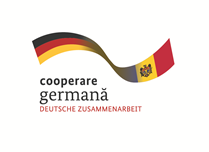 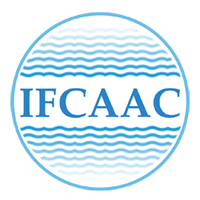 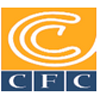 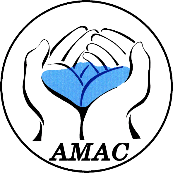 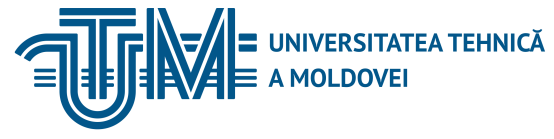 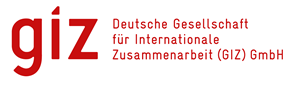 INSTITUTUL DE FORMARE CONTINUĂ ÎN DOMENIUL ALIMENTĂRII CU APĂ ŞI CANALIZĂRII
PENTRU MEMBRII ASOCIAȚIEI „MOLDOVA APĂ-CANAL”
Pentru fiecare subcategorie este aleasă o anumită îmbinare a contractului şi fondului. În ceea ce priveşte şantierele de construcţie, iluminarea uniformă generală trebuie să fie nu mai mică de 2 lx.
 
Conţinutul şi problemele ergonomiei
 
	Ergonomia – disciplină ştiinţifică care studiază posibilităţile funcţionale ale omului în procesele de muncă, care dezvăluie posibilităţile şi legităţile creării condiţiilor optime pentru o muncă înalt productivă şi asigurarea confortului ce contribuie la dezvoltarea capacităţilor omului.
17/10/2018
Natalia Ciobanu
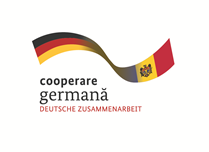 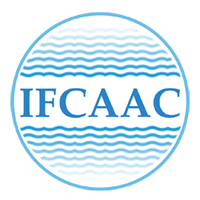 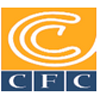 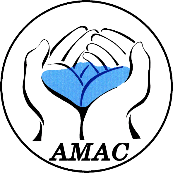 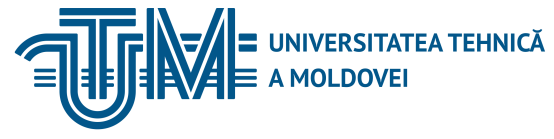 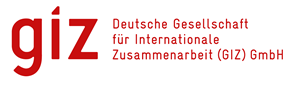 INSTITUTUL DE FORMARE CONTINUĂ ÎN DOMENIUL ALIMENTĂRII CU APĂ ŞI CANALIZĂRII
PENTRU MEMBRII ASOCIAȚIEI „MOLDOVA APĂ-CANAL”
Obiectul ergonomiei este activitatea de muncă, sistemul „omul – măşina - obiectul muncii – mediul de producţie”. Optimizarea acestui sistem prevede elucidarea celor mai bune condiţii de funcţionare din toate variantele posibile pentru sistemul dat, eficacitatea cărora se apreciază nu numai din punct de vedere tehnico-economic, dar şi din punct de vedere al păstrării sănătăţii muncitorului.
	Ergonomia este ştiinţa despre acomodarea condiţiilor de muncă la posibilităţile funcţionale ale omului. Ea este legată de toate ştiinţele care au obiect de studiu omul.
17/10/2018
Natalia Ciobanu
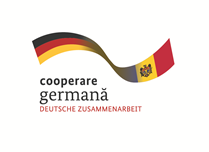 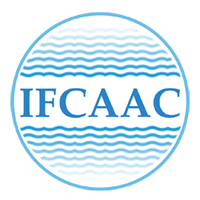 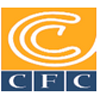 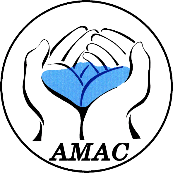 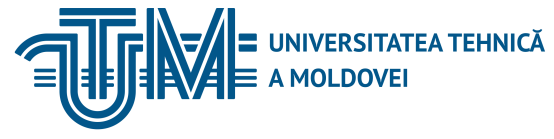 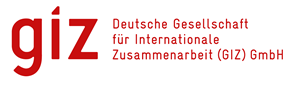 INSTITUTUL DE FORMARE CONTINUĂ ÎN DOMENIUL ALIMENTĂRII CU APĂ ŞI CANALIZĂRII
PENTRU MEMBRII ASOCIAȚIEI „MOLDOVA APĂ-CANAL”
Ergonomia soluţionează un şir de probleme ce ţin de activitatea de producţie: aprecierea siguranţei, acurateţei şi stabilităţii lucrului operatorului, studierea influenţei solicitărilor psihice, gradului de oboseală, factorii emoţionali şi particularităţile psihonervoase şi influenţa lor asupra eficacităţii activităţii operatorului în sistemul „om - maşină”, studierea posibilităţilor creative şi de acomodare ale omului.
	Ergonomia a permis soluţionarea practică a problemelor ce apar la organizarea lucrului comun al omului, pe de o parte, şi al maşinilor, mecanismelor, utilajului, elementelor materiale ale mediului – pe de altă parte.
17/10/2018
Natalia Ciobanu
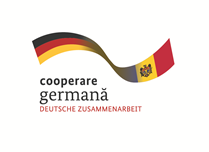 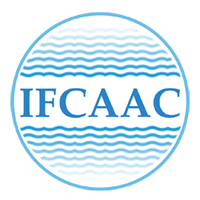 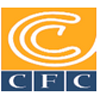 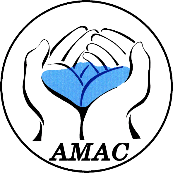 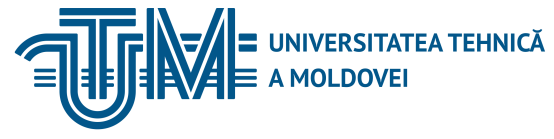 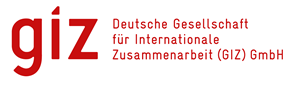 INSTITUTUL DE FORMARE CONTINUĂ ÎN DOMENIUL ALIMENTĂRII CU APĂ ŞI CANALIZĂRII
PENTRU MEMBRII ASOCIAȚIEI „MOLDOVA APĂ-CANAL”
Ergonomia este organic legată de construcţia artistică (dizain), scopul căreia este crearea unui mediu obiectiv armonios, care ar corespunde cerinţelor materiale şi spirituale ale omului.
Unul din cele mai însemnate elemente de acomodare a muncii faţă de om este aranjarea spaţiului locului de muncă.
	Prin loc de muncă (LdM) se subînţelege zona, dotată cu mijloace tehnice necesare, în care se desfăşoară activitatea de muncă a unui sau mai multor executori, care în comun îndeplinesc un anumit lucru sau operaţie.
17/10/2018
Natalia Ciobanu
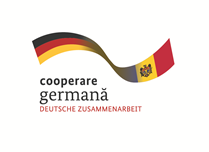 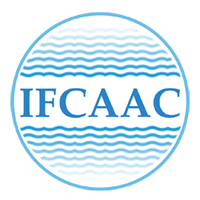 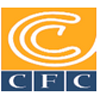 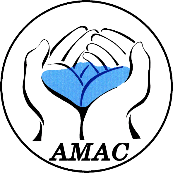 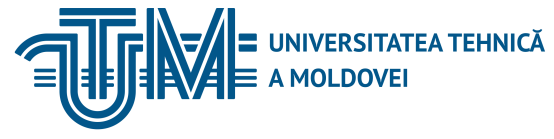 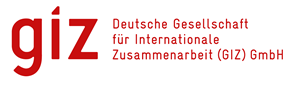 INSTITUTUL DE FORMARE CONTINUĂ ÎN DOMENIUL ALIMENTĂRII CU APĂ ŞI CANALIZĂRII
PENTRU MEMBRII ASOCIAȚIEI „MOLDOVA APĂ-CANAL”
Prin LdM al omului-operator în sistemul „om - maşină” se subînţelege locul dotat cu mijloace informaţionale, organe de dirijare şi utilaj auxiliar, unde lucrează operatorul.
Faţă de organizarea LdM sunt înaintate următoarele cerinţe ergonomice:
	LdM trebuie să fie acomodat pentru o muncă concretă şi pentru muncitori de o anumită calificare cu considerarea particularităţilor antropometrice, fizice şi psihice ale lor. 
	La organizarea LdM trebuie prevăzute mijloace necesare de protecţie faţă de factorii periculoşi şi nocivi de natură fizică, chimică, biologică şi psihofiziologică.
17/10/2018
Natalia Ciobanu
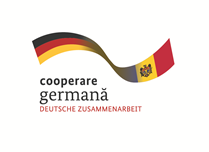 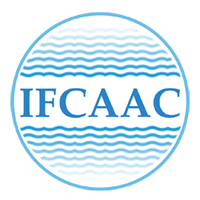 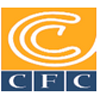 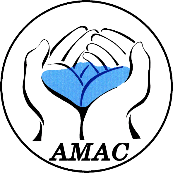 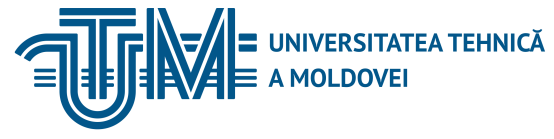 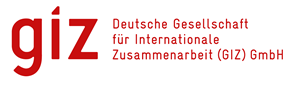 INSTITUTUL DE FORMARE CONTINUĂ ÎN DOMENIUL ALIMENTĂRII CU APĂ ŞI CANALIZĂRII
PENTRU MEMBRII ASOCIAȚIEI „MOLDOVA APĂ-CANAL”
La construirea LdM se vor respecta următoarele condiţii de bază: 
	- prezenţa spaţiului suficient pentru executarea mişcărilor de lucru la executarea muncii, conducerea sau deservirea maşinii; 
	- asigurarea suficientă a legăturilor fizice, vizuale şi auditive dintre muncitor şi utilaj, precum şi dintre muncitori în procesul executării unui lucru comun; 
	- amplasarea optimă a locurilor de muncă în încăperea de producţie sau pe şantier şi asigurarea trecerilor nepericuloase pentru muncitori; 
	- asigurarea iluminatului natural şi artificial în conformitate cu cerinţele normelor.
17/10/2018
Natalia Ciobanu
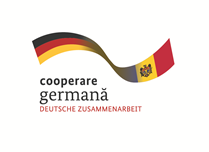 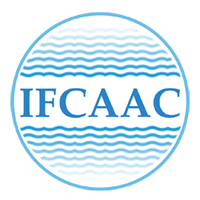 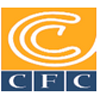 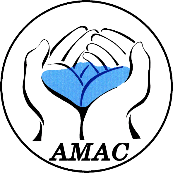 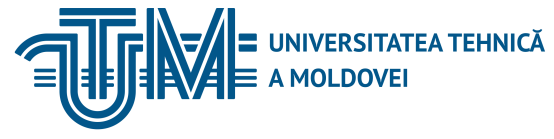 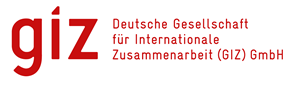 INSTITUTUL DE FORMARE CONTINUĂ ÎN DOMENIUL ALIMENTĂRII CU APĂ ŞI CANALIZĂRII
PENTRU MEMBRII ASOCIAȚIEI „MOLDOVA APĂ-CANAL”
La organizarea, construirea şi amplasarea LdM trebuie prevăzute măsuri care preîntâmpină sau reduc oboseala precoce a muncitorului, exclud apariţia stresului psihofiziologic, precum şi acţiunile incorecte.
	Construcţia LdM trebuie să asigure promptitudinea, securitatea, simplitatea şi economia deservirii tehnice în condiţii normale şi în caz de avarie, precum şi să corespundă în întregime cerinţelor funcţionale şi condiţiilor presupuse de exploatare.
	La organizarea şi construirea LdM este necesar de prevăzut: 
	- alegerea poziţiei raţionale de lucru (stând, şezând, şezând- stând);
17/10/2018
Natalia Ciobanu
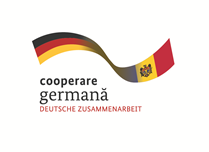 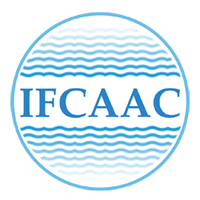 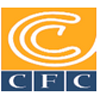 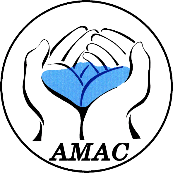 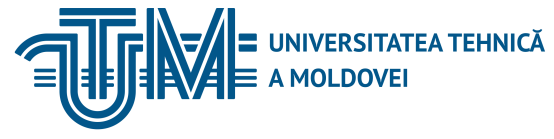 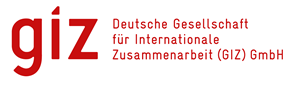 INSTITUTUL DE FORMARE CONTINUĂ ÎN DOMENIUL ALIMENTĂRII CU APĂ ŞI CANALIZĂRII
PENTRU MEMBRII ASOCIAȚIEI „MOLDOVA APĂ-CANAL”
- amplasarea raţională a panourilor indicatoare şi a organelor de dirijare; 
	- asigurarea câmpului optim de vedere al elementelor locului de muncă; 
	- spaţiu suficient pentru picioare indiferent de poziţia de lucru; 
	- spaţiu pentru odihnă în pauze, cănd se lucrează din picioare; 
	- spaţiu pentru depozitarea materialelor şi pieselor nemijlocit la locurile de muncă.
17/10/2018
Natalia Ciobanu
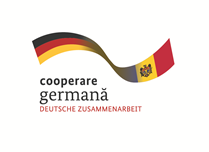 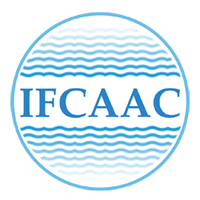 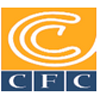 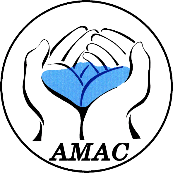 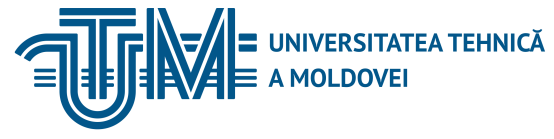 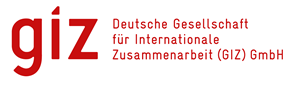 INSTITUTUL DE FORMARE CONTINUĂ ÎN DOMENIUL ALIMENTĂRII CU APĂ ŞI CANALIZĂRII
PENTRU MEMBRII ASOCIAȚIEI „MOLDOVA APĂ-CANAL”
Iradierile radioactive
 Felurile iradierilor ionizante
 
	În cursul activităţilor industriale sunt prezente adesea anumite radiaţii. Unele sunt produse intenţionat de diverse aparate din raţiuni tehnologice precise sau de control, iar altele apar accidental, datorită unor perturbaţii în desfăşurarea proceselor de muncă.
	Iradiere ionizantă se numeşte fluxul de particule şi cuante electromagnetice, în rezultatul influenţei cărora asupra mediului sau substanţei radiate se formează ioni cu sarcini opuse.
17/10/2018
Natalia Ciobanu
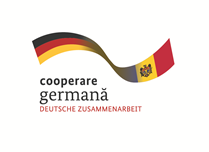 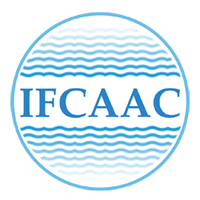 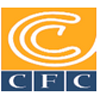 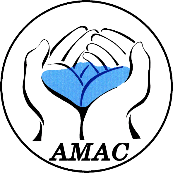 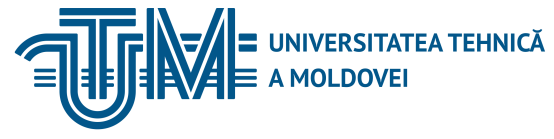 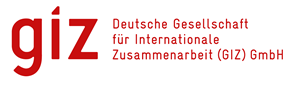 INSTITUTUL DE FORMARE CONTINUĂ ÎN DOMENIUL ALIMENTĂRII CU APĂ ŞI CANALIZĂRII
PENTRU MEMBRII ASOCIAȚIEI „MOLDOVA APĂ-CANAL”
Diverse tipuri de iradiere sunt însoţite de eliberarea unei anumite cantităţi de energie, posedă diferite capacităţi de ionizare şi de pătrundere în corpuri şi materiale.
	Cel mai mare pericol pentru viaţa şi sănătatea omului îl prezintă iradierile alfa (α), beta (β), gama (γ), Roentgen şi cu neutroni.
	Particulele α – flux de nuclee de heliu cu încărcătură pozitivă, deplasare liniară în mediu, viteză iniţială de circa 20000 km/s, capacitate mare de ionizare şi mică de pătrundere. Particulele α au o cursă liberă neînsemnată: 2 – 11 cm în aer şi          30 – 150 mkm în ţesuturile biologice. Este foarte periculoasă în cazul nimeririi particulelor în interiorul organismului.
17/10/2018
Natalia Ciobanu
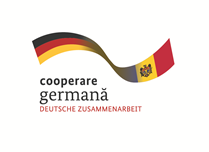 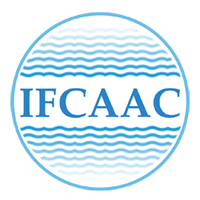 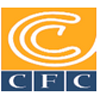 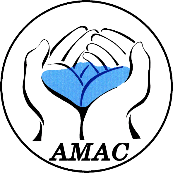 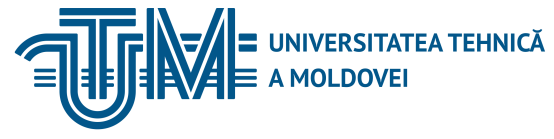 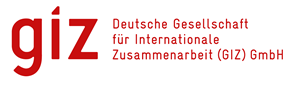 INSTITUTUL DE FORMARE CONTINUĂ ÎN DOMENIUL ALIMENTĂRII CU APĂ ŞI CANALIZĂRII
PENTRU MEMBRII ASOCIAȚIEI „MOLDOVA APĂ-CANAL”
Particulele β – flux de electroni sau pozitroni ce apar în cazul dezintegrării radioactive cu viteza de circa 300000 km/s, capacitate de ionizare mai mică, iar de pătrundere mult mai mare faţă de particulele α. Cursa liberă la energia medie constituie 20–30 m în aer, circa un centimetru în ţesuturile biologice şi 1 mm în metale. Trecând prin substanţă particulele β interacţionează atât cu electronii, cât şi cu nucleele atomilor.
17/10/2018
Natalia Ciobanu
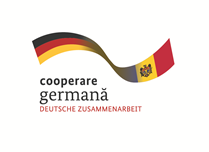 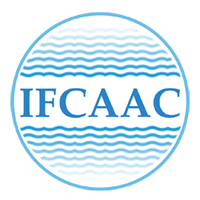 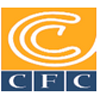 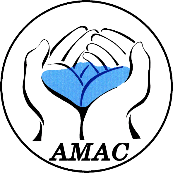 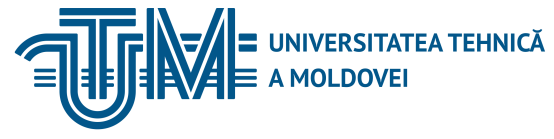 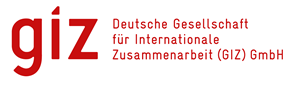 INSTITUTUL DE FORMARE CONTINUĂ ÎN DOMENIUL ALIMENTĂRII CU APĂ ŞI CANALIZĂRII
PENTRU MEMBRII ASOCIAȚIEI „MOLDOVA APĂ-CANAL”
Iradierea neutronică – flux de neutroni, care nu au sarcină şi de aceea interacţionează liber cu nucleele atomilor, provocând reacţii nucleare. Capacitatea de pătrundere a neutronilor este destul de mare şi depinde de energia şi componenţa atomilor substanţei cu care aceştia interacţionează.
	Iradierea γ – cuante electromagnetice care iau naştere la schimbarea stării energetice a nucleului. Are capacitate foarte mare de pătrundere şi trece prin corpul omului şi alte materiale fără o slăbire esenţială.
17/10/2018
Natalia Ciobanu
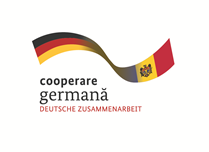 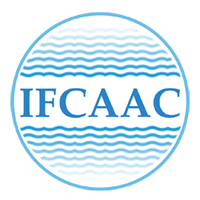 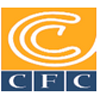 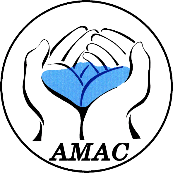 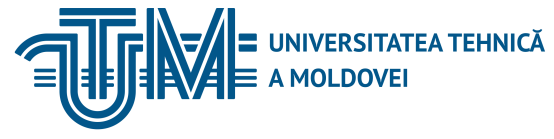 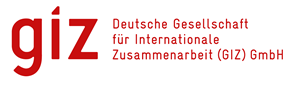 INSTITUTUL DE FORMARE CONTINUĂ ÎN DOMENIUL ALIMENTĂRII CU APĂ ŞI CANALIZĂRII
PENTRU MEMBRII ASOCIAȚIEI „MOLDOVA APĂ-CANAL”
Iradierea Roentgen – cuante electromagnetice cu lungimea de undă foarte mică (0,006 - 2nm), de aceea are o capacitate foarte mare de pătrundere. Viteza iniţială a cuantelor   – 300000 km/s.
	Pericolul radiativ al substanţelor radioactive se apreciază după activitate – mărime ce caracterizează numărul de dezintegrări radioactive într-o unitate de timp.
Drept unitate a activităţii substanţelor radioactive este acceptat 1 Kyuri (Ky) – activitatea preparatului izotopului dat în care au loc 3,7 · 1010 dezintegrări într-o secundă.
	Doza de iradiere este bazată pe capacitatea de ionizare. Unitatea dozei iradierilor γ şi Roentgen este Roentgenul.
17/10/2018
Natalia Ciobanu
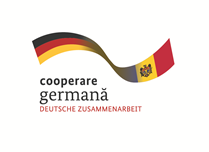 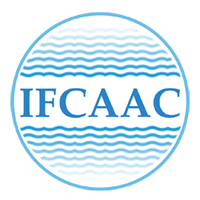 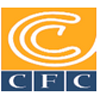 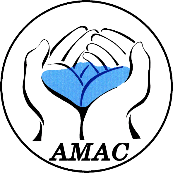 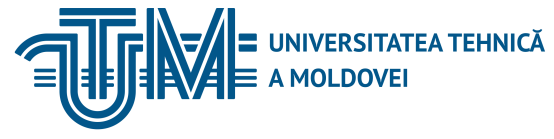 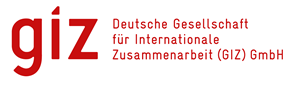 INSTITUTUL DE FORMARE CONTINUĂ ÎN DOMENIUL ALIMENTĂRII CU APĂ ŞI CANALIZĂRII
PENTRU MEMBRII ASOCIAȚIEI „MOLDOVA APĂ-CANAL”
Doza de iradiere raportată la o unitate de timp este numită puterea dozei (1 R/h, 1 mkR/s ş.a.). Energia absorbită a oricărei iradieri, raportată la o unitate de masă, poartă denumirea de doză absorbită. Unitatea dozei absorbite este 1 rad. 
 
Acţiunea biologică a iradierilor ionizante (I.I.)asupra organismului uman
 
	În rezultatul acţiunii I.I. asupra organismului uman în ţesuturi au loc diverse procese destul de complicate.
17/10/2018
Natalia Ciobanu
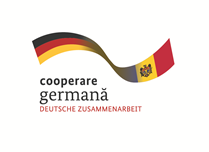 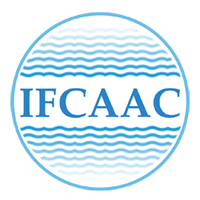 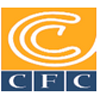 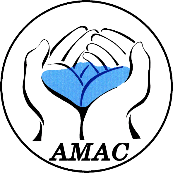 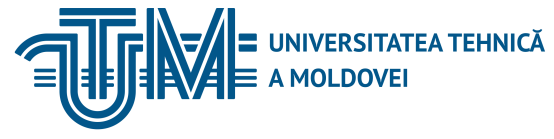 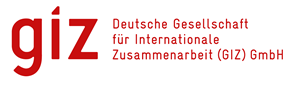 INSTITUTUL DE FORMARE CONTINUĂ ÎN DOMENIUL ALIMENTĂRII CU APĂ ŞI CANALIZĂRII
PENTRU MEMBRII ASOCIAȚIEI „MOLDOVA APĂ-CANAL”
Nici un fel de altă energie, absorbită în aceeaşi cantitate, nu este însoţită de afecţiuni atât de grave ale organismului, ca cele provocate de I.I.
Procesele primare, care apar la expoziţia ţesutului biologic, au câteva stadii de diversă durată:
	- stadia fizică (10-13 s) se reduce la absorbirea energiei în procesele ionizării şi iritării, care porneşte un lanţ complicat de reacţii;
	- stadia fizico-chimică (10-15 s), când are loc repartizarea energiei excesive a moleculelor iritate şi, ca rezultat, apariţia produselor chimice active (ioni şi radicali liberi);
17/10/2018
Natalia Ciobanu
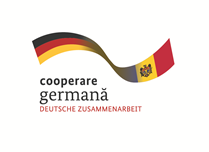 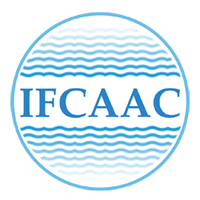 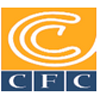 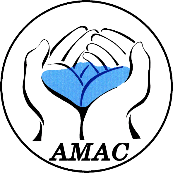 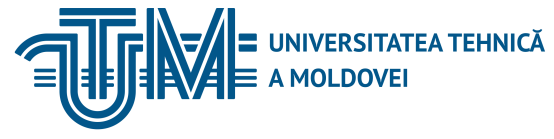 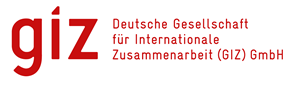 INSTITUTUL DE FORMARE CONTINUĂ ÎN DOMENIUL ALIMENTĂRII CU APĂ ŞI CANALIZĂRII
PENTRU MEMBRII ASOCIAȚIEI „MOLDOVA APĂ-CANAL”
- stadia chimică (10-6 s), când are loc interacţiunea ionilor şi radicalilor între ei, precum şi cu moleculele înconjurătoare, fapt ce provoacă afecţiuni structurale stabile ale moleculelor celulei vii.
	În funcţie de natura, intensitatea, frecvenţa şi durata acţiunii radiaţiilor, pot avea loc diverse influenţe nocive asupra organismului, şi anume: arsuri, oboseală, somnolenţă, leşin, şocuri calorice, afecţiuni oculare, pigmentarea pielii, căderea părului, tulburări ale sângelui, boli de iradiere, boala actinică acută sau cronică.
17/10/2018
Natalia Ciobanu
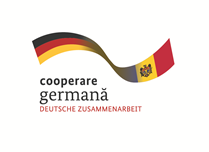 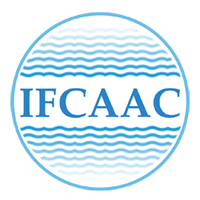 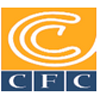 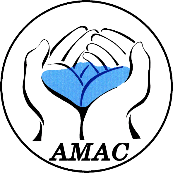 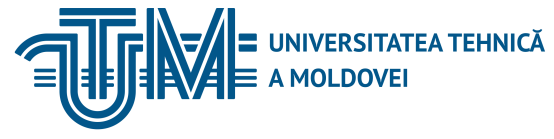 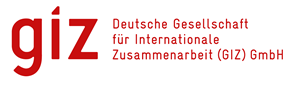 INSTITUTUL DE FORMARE CONTINUĂ ÎN DOMENIUL ALIMENTĂRII CU APĂ ŞI CANALIZĂRII
PENTRU MEMBRII ASOCIAȚIEI „MOLDOVA APĂ-CANAL”
Păstrarea şi transportarea substanţelor radioactive. Lichidarea deşeurilor. Mijloacele individuale de protecţie
 
	În încăperile laboratoarelor substanţele radioactive (S.R.) trebuie să se afle în cantităţi ce nu depăşesc norma zilnică de lucru. S.R. ce emană gama-iradiere şi posedă o gama-activitate ce nu depăşeşte 1 mg-ecv. Ra, precum şi substanţele ce emană doar particule α şi β, pot fi păstrate în safeuri metalice speciale în incinta laboratorului.
17/10/2018
Natalia Ciobanu
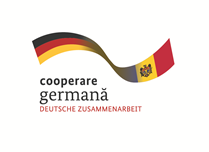 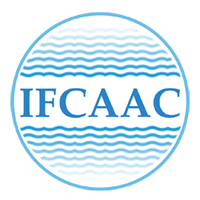 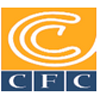 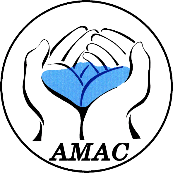 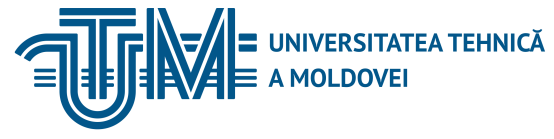 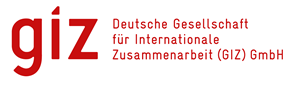 INSTITUTUL DE FORMARE CONTINUĂ ÎN DOMENIUL ALIMENTĂRII CU APĂ ŞI CANALIZĂRII
PENTRU MEMBRII ASOCIAȚIEI „MOLDOVA APĂ-CANAL”
În acelaşi timp S.R. gama-active se vor plasa în containere din plumb care asigură nivelul maxim admis al gama-iradierii pe suprafaţa safeului nu mai mare de 0,3 mR/h. Păstrarea substanţelor gama-radiante în cantităţi de 1...200 mg-ecv. Ra se va efectua în containere instalate în depozite îndepărtate la maximum posibil de încăperea de lucru.
	În cazul gama-activităţii S.R. mai mare de 200 mg-ecv. Ra containerele se vor plasa în magazii sub formă de fântâni sau nişe. Scoaterea preparatelor din fântâni sau nişe se va efectua mecanizat.
17/10/2018
Natalia Ciobanu
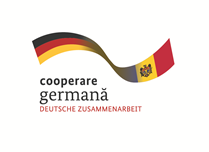 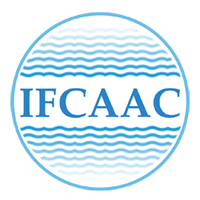 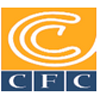 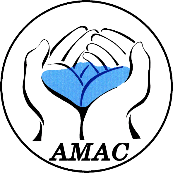 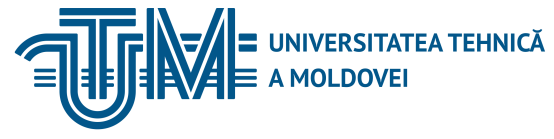 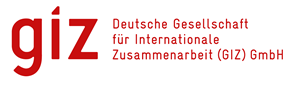 INSTITUTUL DE FORMARE CONTINUĂ ÎN DOMENIUL ALIMENTĂRII CU APĂ ŞI CANALIZĂRII
PENTRU MEMBRII ASOCIAȚIEI „MOLDOVA APĂ-CANAL”
S.R. care la păstrare pot emana produse radioactive gazoase sau sub formă de aerosoli se vor păstra în vase închise plasate în dulapuri aspirative. Dacă acestea se păstrează în depozite se va asigura lucrul permanent al sistemului mecanic de ventilaţie aspirativă.
	Evidenţa S.R. trebuie să demonstreze prezenţa reală a preparatelor radioactive la întreprindere în integritate pentru orice zi, precum şi să asigure controlul zilnic al utilizării acestora. S.R. se ţin în evidenţă după valoarea reală a activităţii, indicată în actele însoţitoare.
17/10/2018
Natalia Ciobanu
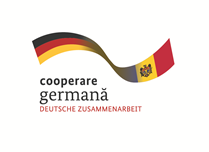 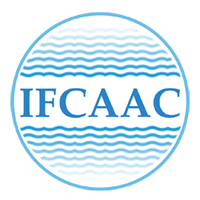 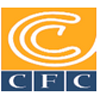 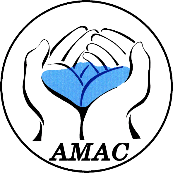 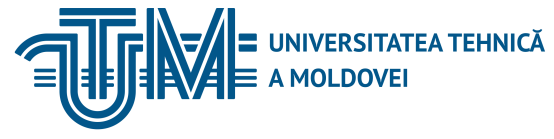 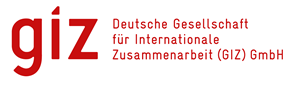 INSTITUTUL DE FORMARE CONTINUĂ ÎN DOMENIUL ALIMENTĂRII CU APĂ ŞI CANALIZĂRII
PENTRU MEMBRII ASOCIAȚIEI „MOLDOVA APĂ-CANAL”
Eliberarea S.R. din locurile de păstrare la locurile de muncă o efectuează persoana responsabilă doar cu permisiunea scrisă a conducătorului instituţiei sau laboratorului. Consumul de S.R., precum şi întoarcerea la depozit se întocmeşte cu acte interne.
	De două ori pe an o comisie, numită prin ordin de conducerea instituţiei, controlează prezenţa S.R. după valoarea reală a activităţii. La stabilirea unor pierderi sau consumul S.R. în alte scopuri, decât cele legate de lucru, persoanele vinovate sunt trase la răspundere conform legislaţiei.
17/10/2018
Natalia Ciobanu
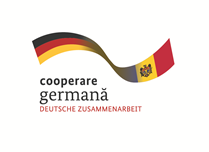 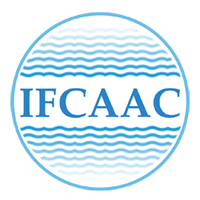 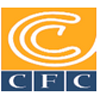 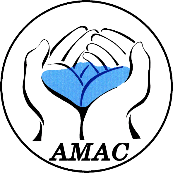 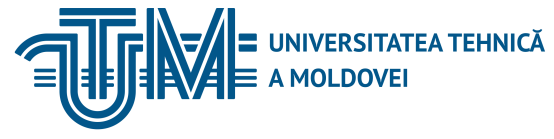 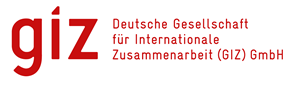 INSTITUTUL DE FORMARE CONTINUĂ ÎN DOMENIUL ALIMENTĂRII CU APĂ ŞI CANALIZĂRII
PENTRU MEMBRII ASOCIAȚIEI „MOLDOVA APĂ-CANAL”
Transportarea S.R. se va organiza astfel că să se excludă cu desăvârşire posibilitatea vărsării sau împrăştierii acestora. Se transportă S.R. în containere speciale, ambalate într-un mod deosebit. Dimensiunile ambalajului surselor, considerate punctiforme, uneori sunt majorate, utilizând legea pătratului distanţei pentru a reduce doza de radiaţie pe suprafaţa ambalajului. Foarte frecvent este necesară o protecţie suplimentară, dictată de cerinţele de securitate la transportare. Containerele cu izotopi           beta-activi trebuie să aibă protecţie contra gama-radiaţiei de frânare ce apare în materialul containerului.
17/10/2018
Natalia Ciobanu
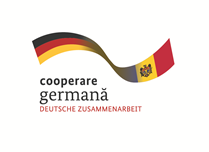 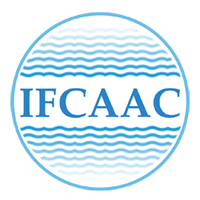 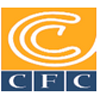 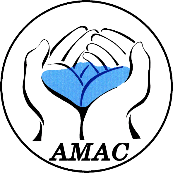 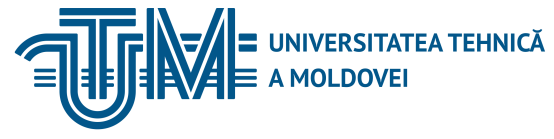 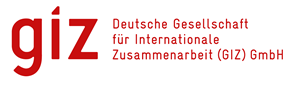 INSTITUTUL DE FORMARE CONTINUĂ ÎN DOMENIUL ALIMENTĂRII CU APĂ ŞI CANALIZĂRII
PENTRU MEMBRII ASOCIAȚIEI „MOLDOVA APĂ-CANAL”
Transportarea S.R. poate fi efectuată cu orice tip de transport. În limitele oraşului S.R. se transportă cu autospeciale destinate pentru asemenea scopuri. În toate cazurile de transport se va asigura protecţia personalului însoţitor de iradierea exterioară, precum şi a altor persoane.
	Una din regulile esenţiale, care trebuie respectată la prelucrarea şi înlăturarea deşeurilor radioactive este separarea lor la locul formării. Deşeurile concentrate vor fi colectate separat, faţă de cele diluate care pot fi evacuate direct în sistemul de canalizare sau după o purificare prealabilă necomplicată.
17/10/2018
Natalia Ciobanu
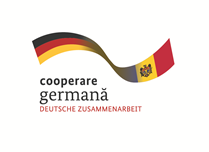 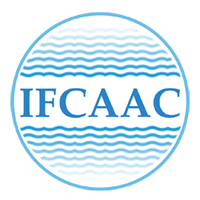 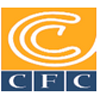 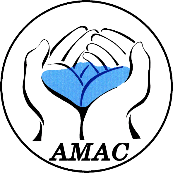 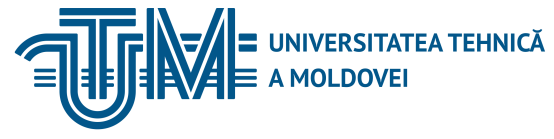 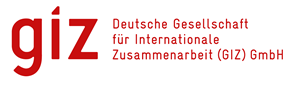 INSTITUTUL DE FORMARE CONTINUĂ ÎN DOMENIUL ALIMENTĂRII CU APĂ ŞI CANALIZĂRII
PENTRU MEMBRII ASOCIAȚIEI „MOLDOVA APĂ-CANAL”
Deşeurile solide, de asemenea, se vor colecta după gradul de activitate, perioada de semidezintegrare etc., fapt ce permite înlăturarea mai reuşită a acestora. Sistemul de înlăturare a deşeurilor radioactive poate fi centralizat şi individual. Prioritate se acordă sistemelor centralizate.
	Evacuarea apelor reziduale radioactive în gropile de absorbţie, sonde sau pe câmpurile de irigare se interzice.
	Deversarea apelor ce conţin S.R. în iazuri şi lacuri destinate pentru creşterea peştelui şi păsărilor înnotătoare, precum în râuri şi alte bazine acvatice, apa căror alimentează aceste lacuri, se interzice categoric.
17/10/2018
Natalia Ciobanu
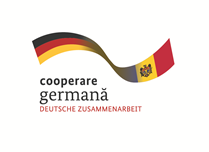 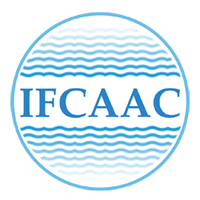 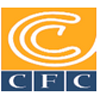 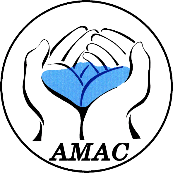 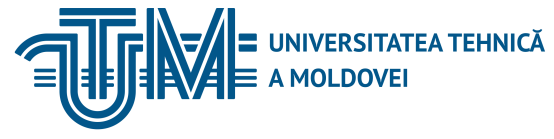 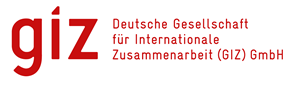 INSTITUTUL DE FORMARE CONTINUĂ ÎN DOMENIUL ALIMENTĂRII CU APĂ ŞI CANALIZĂRII
PENTRU MEMBRII ASOCIAȚIEI „MOLDOVA APĂ-CANAL”
Pentru înmormântarea deşeurilor radioactive se organizează puncte speciale ce includ necropole betonate pentru deşeurile solide şi lichide, locul pentru curăţarea şi dezactivarea camioanelor şi containerelor, cazangeria, încăperea pentru personalul de serviciu cu filtru sanitar, punctul dozimetric şi ghereta de control. 	Aceste puncte se vor amplasa la o distanţă nu mai mică de 20 km de oraş, într-un raion ce nu este prevăzut pentru construcţii, cu amenajarea unei zone de protecţie sanitară de cel puţin 1000 m până la cele mai apropiate localităţi şi locurile de păşunat animalele.
17/10/2018
Natalia Ciobanu
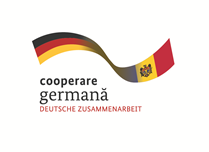 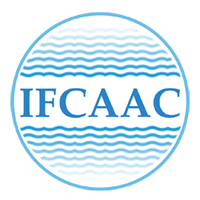 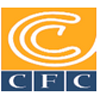 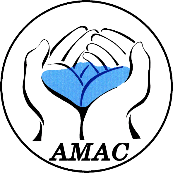 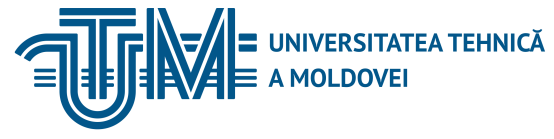 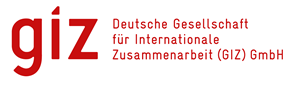 INSTITUTUL DE FORMARE CONTINUĂ ÎN DOMENIUL ALIMENTĂRII CU APĂ ŞI CANALIZĂRII
PENTRU MEMBRII ASOCIAȚIEI „MOLDOVA APĂ-CANAL”
La alegerea locului de înmormântare a deşeurilor se va acorda prioritate sectoarelor cu argile nepermeabile. Dimensiunea sectorului punctului de înmormântare se determină din necesitatea construirii gropilor de înmormântare şi cerinţele faţă de teritoriul pentru viitoarele construcţii. Gropile de înmormântare trebuie să fie subterane, de tip închis şi să excludă nimerirea apei în ele. Teritoriul punctului se va îngrădi, se va marca cu semne şi inscripţii avertizoare, asigurându-se paza permanentă.
17/10/2018
Natalia Ciobanu
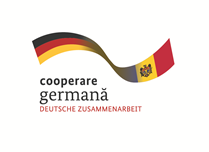 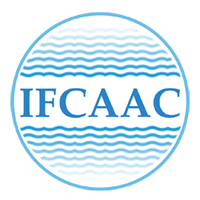 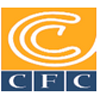 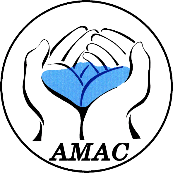 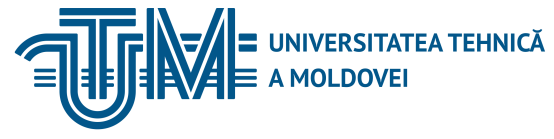 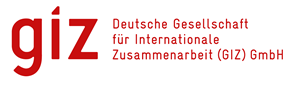 INSTITUTUL DE FORMARE CONTINUĂ ÎN DOMENIUL ALIMENTĂRII CU APĂ ŞI CANALIZĂRII
PENTRU MEMBRII ASOCIAȚIEI „MOLDOVA APĂ-CANAL”
17/10/2018
Natalia Ciobanu
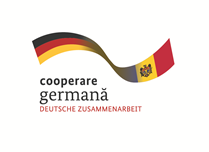 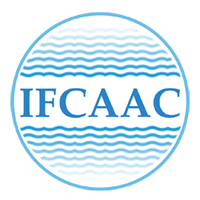 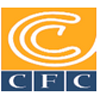 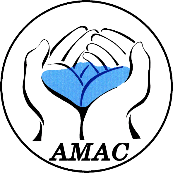 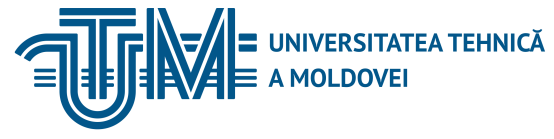 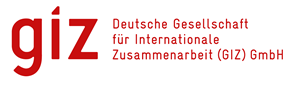 INSTITUTUL DE FORMARE CONTINUĂ ÎN DOMENIUL ALIMENTĂRII CU APĂ ŞI CANALIZĂRII
PENTRU MEMBRII ASOCIAȚIEI „MOLDOVA APĂ-CANAL”
17/10/2018
Natalia Ciobanu
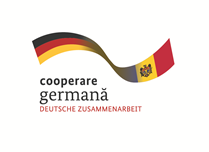 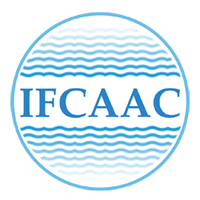 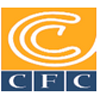 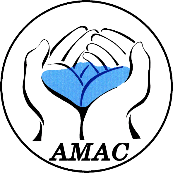 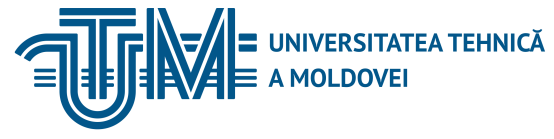 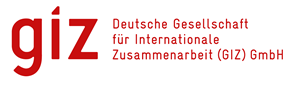 INSTITUTUL DE FORMARE CONTINUĂ ÎN DOMENIUL ALIMENTĂRII CU APĂ ŞI CANALIZĂRII
PENTRU MEMBRII ASOCIAȚIEI „MOLDOVA APĂ-CANAL”
17/10/2018
Natalia Ciobanu
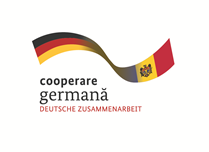 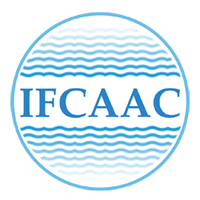 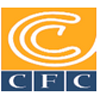 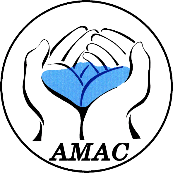 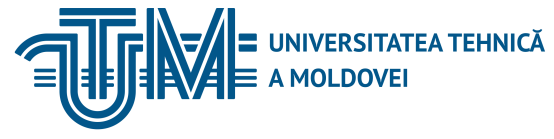 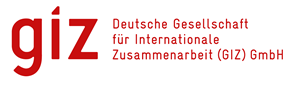 INSTITUTUL DE FORMARE CONTINUĂ ÎN DOMENIUL ALIMENTĂRII CU APĂ ŞI CANALIZĂRII
PENTRU MEMBRII ASOCIAȚIEI „MOLDOVA APĂ-CANAL”
17/10/2018
Natalia Ciobanu
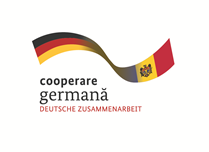 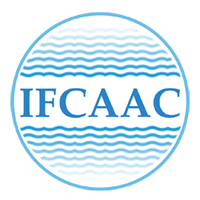 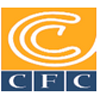 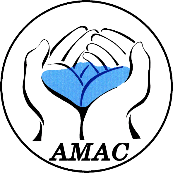 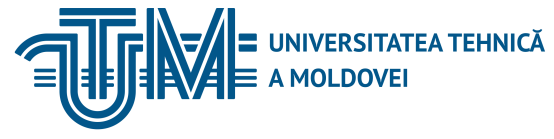 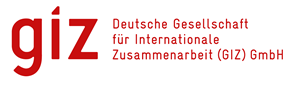 INSTITUTUL DE FORMARE CONTINUĂ ÎN DOMENIUL ALIMENTĂRII CU APĂ ŞI CANALIZĂRII
PENTRU MEMBRII ASOCIAȚIEI „MOLDOVA APĂ-CANAL”
17/10/2018
Natalia Ciobanu
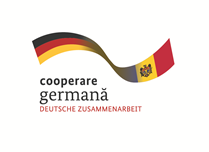 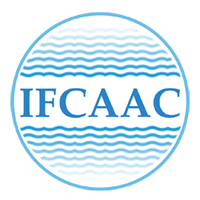 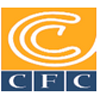 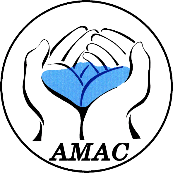 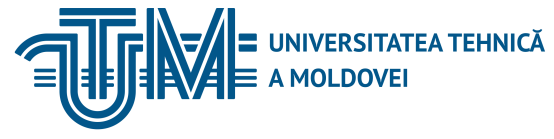 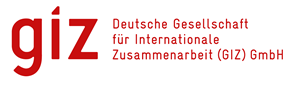 INSTITUTUL DE FORMARE CONTINUĂ ÎN DOMENIUL ALIMENTĂRII CU APĂ ŞI CANALIZĂRII
PENTRU MEMBRII ASOCIAȚIEI „MOLDOVA APĂ-CANAL”
17/10/2018
Natalia Ciobanu
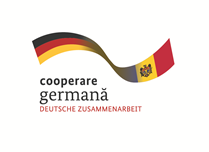 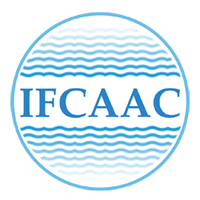 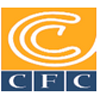 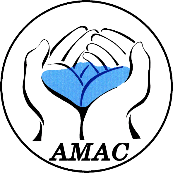 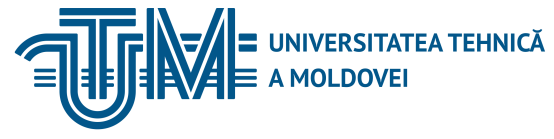 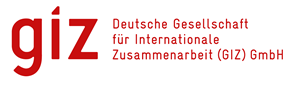 INSTITUTUL DE FORMARE CONTINUĂ ÎN DOMENIUL ALIMENTĂRII CU APĂ ŞI CANALIZĂRII
PENTRU MEMBRII ASOCIAȚIEI „MOLDOVA APĂ-CANAL”
17/10/2018
Natalia Ciobanu
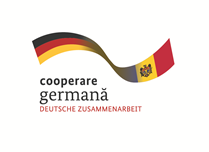 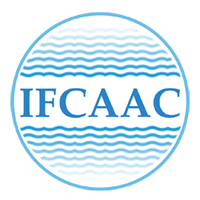 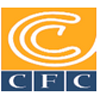 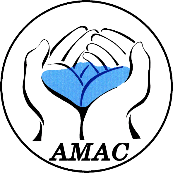 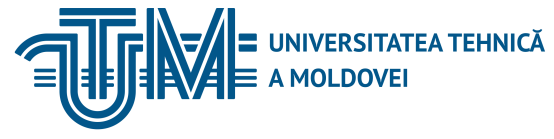 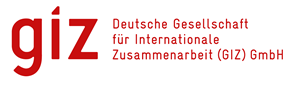 INSTITUTUL DE FORMARE CONTINUĂ ÎN DOMENIUL ALIMENTĂRII CU APĂ ŞI CANALIZĂRII
PENTRU MEMBRII ASOCIAȚIEI „MOLDOVA APĂ-CANAL”
17/10/2018
Natalia Ciobanu
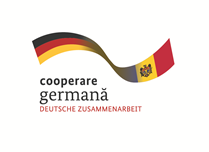 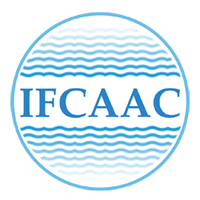 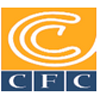 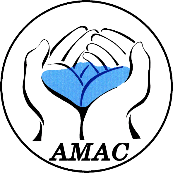 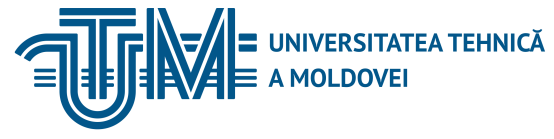 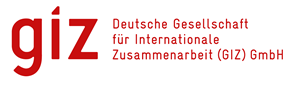 INSTITUTUL DE FORMARE CONTINUĂ ÎN DOMENIUL ALIMENTĂRII CU APĂ ŞI CANALIZĂRII
PENTRU MEMBRII ASOCIAȚIEI „MOLDOVA APĂ-CANAL”
17/10/2018
Natalia Ciobanu
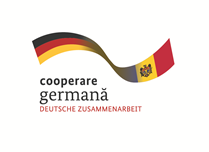 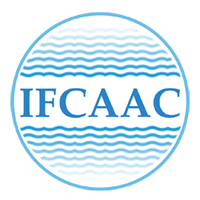 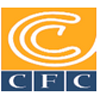 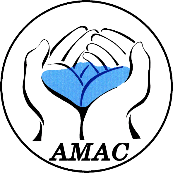 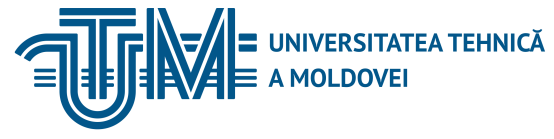 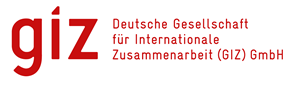 INSTITUTUL DE FORMARE CONTINUĂ ÎN DOMENIUL ALIMENTĂRII CU APĂ ŞI CANALIZĂRII
PENTRU MEMBRII ASOCIAȚIEI „MOLDOVA APĂ-CANAL”
17/10/2018
Natalia Ciobanu
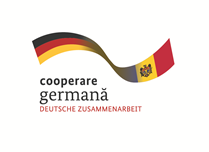 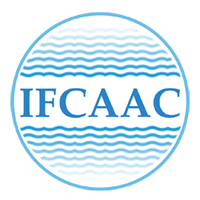 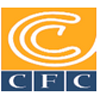 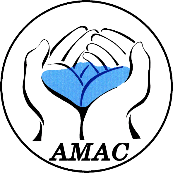 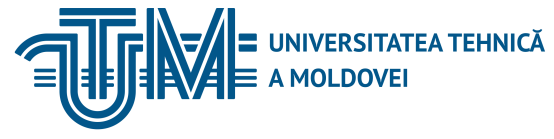 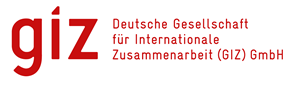 INSTITUTUL DE FORMARE CONTINUĂ ÎN DOMENIUL ALIMENTĂRII CU APĂ ŞI CANALIZĂRII
PENTRU MEMBRII ASOCIAȚIEI „MOLDOVA APĂ-CANAL”
17/10/2018
Natalia Ciobanu
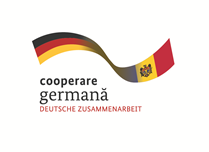 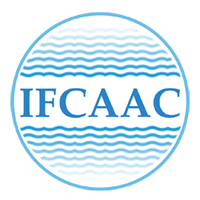 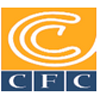 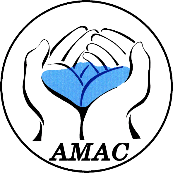 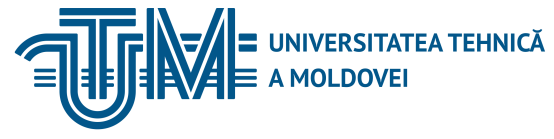 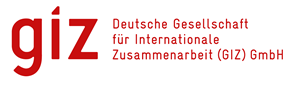 INSTITUTUL DE FORMARE CONTINUĂ ÎN DOMENIUL ALIMENTĂRII CU APĂ ŞI CANALIZĂRII
PENTRU MEMBRII ASOCIAȚIEI „MOLDOVA APĂ-CANAL”
17/10/2018
Natalia Ciobanu
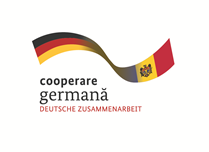 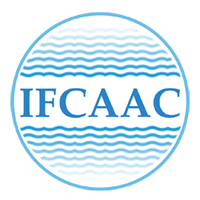 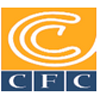 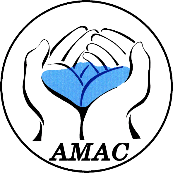 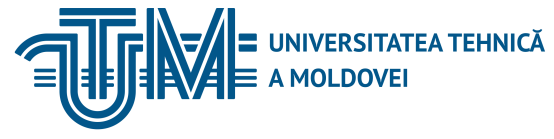 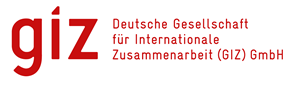 INSTITUTUL DE FORMARE CONTINUĂ ÎN DOMENIUL ALIMENTĂRII CU APĂ ŞI CANALIZĂRII
PENTRU MEMBRII ASOCIAȚIEI „MOLDOVA APĂ-CANAL”
17/10/2018
Natalia Ciobanu
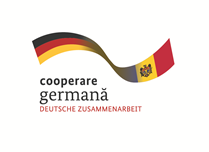 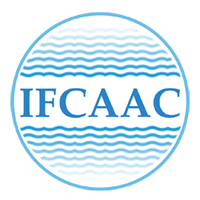 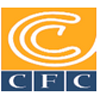 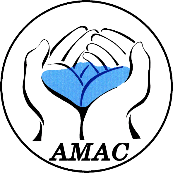 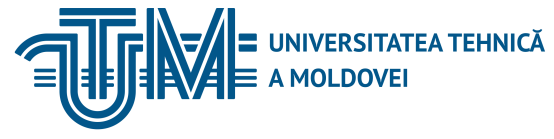 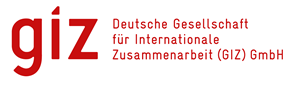 INSTITUTUL DE FORMARE CONTINUĂ ÎN DOMENIUL ALIMENTĂRII CU APĂ ŞI CANALIZĂRII
PENTRU MEMBRII ASOCIAȚIEI „MOLDOVA APĂ-CANAL”
17/10/2018
Natalia Ciobanu
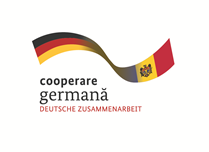 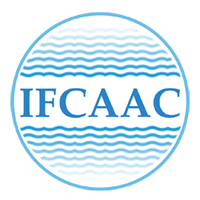 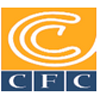 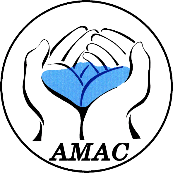 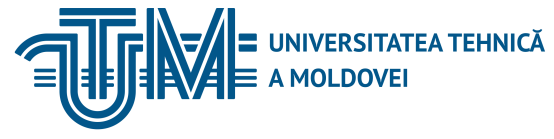 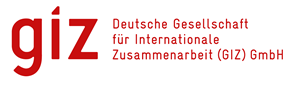 INSTITUTUL DE FORMARE CONTINUĂ ÎN DOMENIUL ALIMENTĂRII CU APĂ ŞI CANALIZĂRII
PENTRU MEMBRII ASOCIAȚIEI „MOLDOVA APĂ-CANAL”
17/10/2018
Natalia Ciobanu
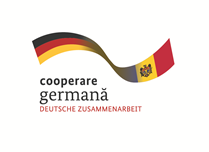 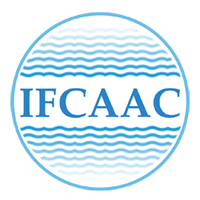 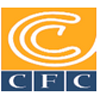 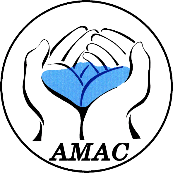 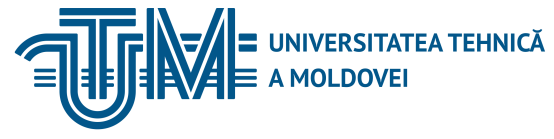 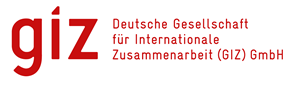 INSTITUTUL DE FORMARE CONTINUĂ ÎN DOMENIUL ALIMENTĂRII CU APĂ ŞI CANALIZĂRII
PENTRU MEMBRII ASOCIAȚIEI „MOLDOVA APĂ-CANAL”
17/10/2018
Natalia Ciobanu
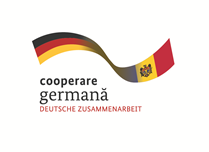 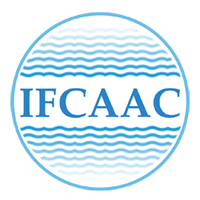 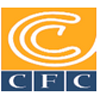 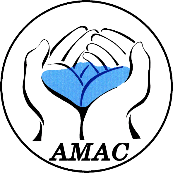 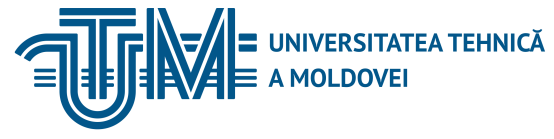 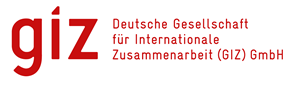 INSTITUTUL DE FORMARE CONTINUĂ ÎN DOMENIUL ALIMENTĂRII CU APĂ ŞI CANALIZĂRII
PENTRU MEMBRII ASOCIAȚIEI „MOLDOVA APĂ-CANAL”
17/10/2018
Natalia Ciobanu
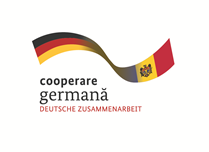 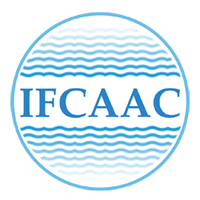 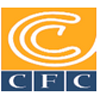 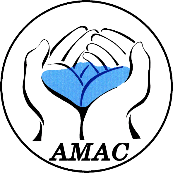 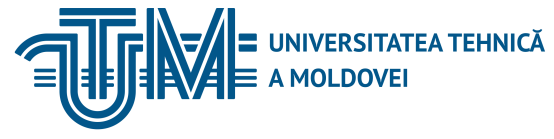 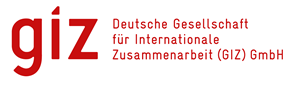 INSTITUTUL DE FORMARE CONTINUĂ ÎN DOMENIUL ALIMENTĂRII CU APĂ ŞI CANALIZĂRII
PENTRU MEMBRII ASOCIAȚIEI „MOLDOVA APĂ-CANAL”
17/10/2018
Natalia Ciobanu
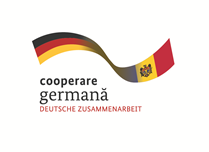 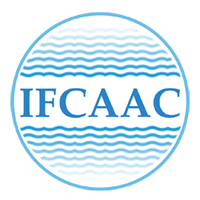 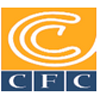 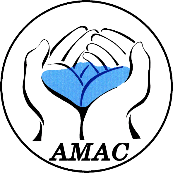 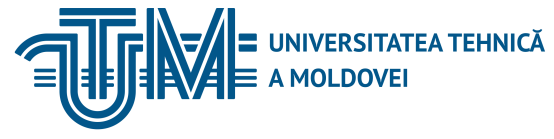 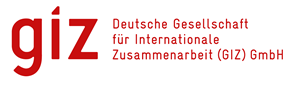 INSTITUTUL DE FORMARE CONTINUĂ ÎN DOMENIUL ALIMENTĂRII CU APĂ ŞI CANALIZĂRII
PENTRU MEMBRII ASOCIAȚIEI „MOLDOVA APĂ-CANAL”
17/10/2018
Natalia Ciobanu
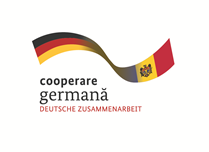 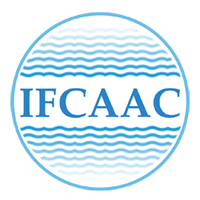 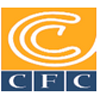 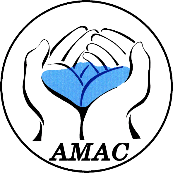 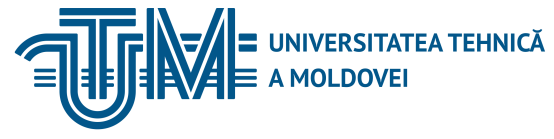 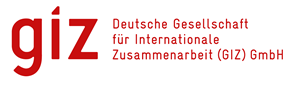 INSTITUTUL DE FORMARE CONTINUĂ ÎN DOMENIUL ALIMENTĂRII CU APĂ ŞI CANALIZĂRII
PENTRU MEMBRII ASOCIAȚIEI „MOLDOVA APĂ-CANAL”
17/10/2018
Natalia Ciobanu
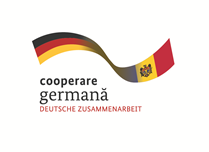 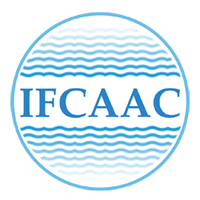 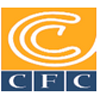 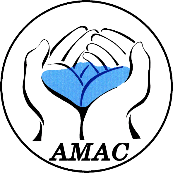 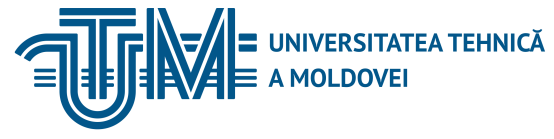 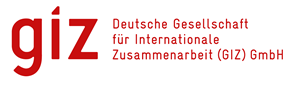 INSTITUTUL DE FORMARE CONTINUĂ ÎN DOMENIUL ALIMENTĂRII CU APĂ ŞI CANALIZĂRII
PENTRU MEMBRII ASOCIAȚIEI „MOLDOVA APĂ-CANAL”
Vă mulțumim pentru atenție
www.ifcaac.amac.md 
ifcaac@fua.utm.md 
telefon: (022) 77-38 22
 
www.amac.md 
apacanal@yandex.ru  
telefon: (022) 28-84-33
In cooperare cu
Proiect co-finanțat de
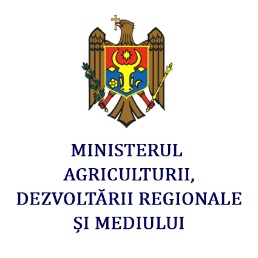 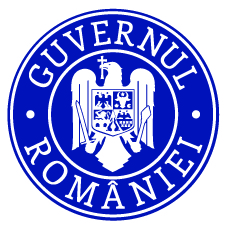 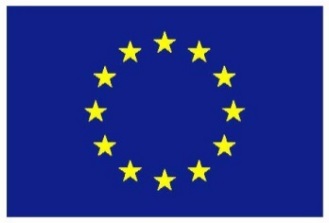 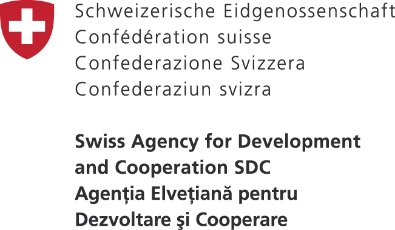 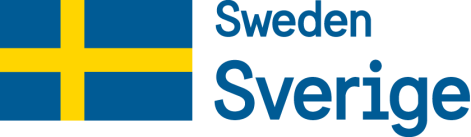 17/10/2018
XXX